CAREER TECHNICAL EDUCATION (CTE)
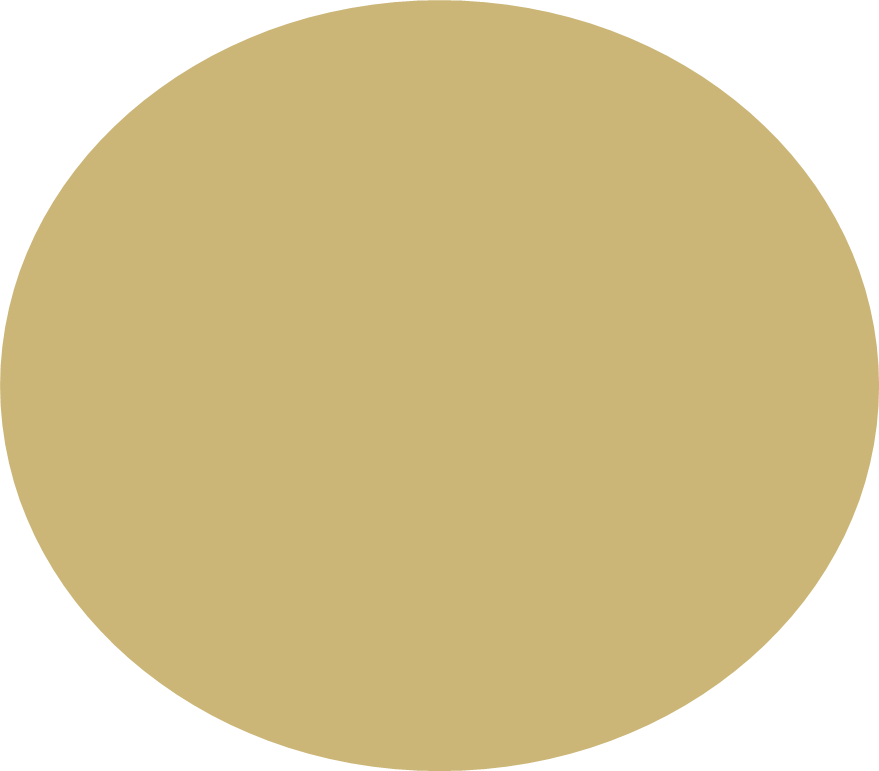 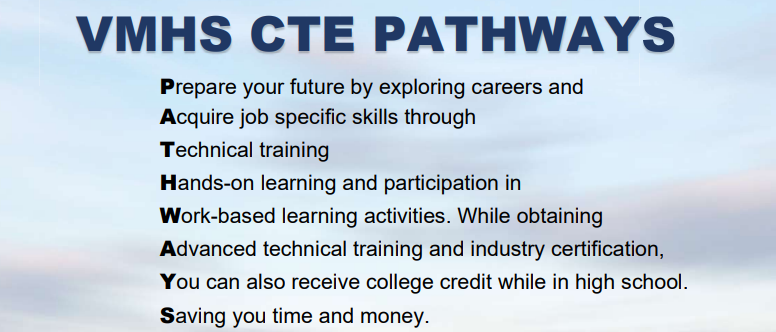 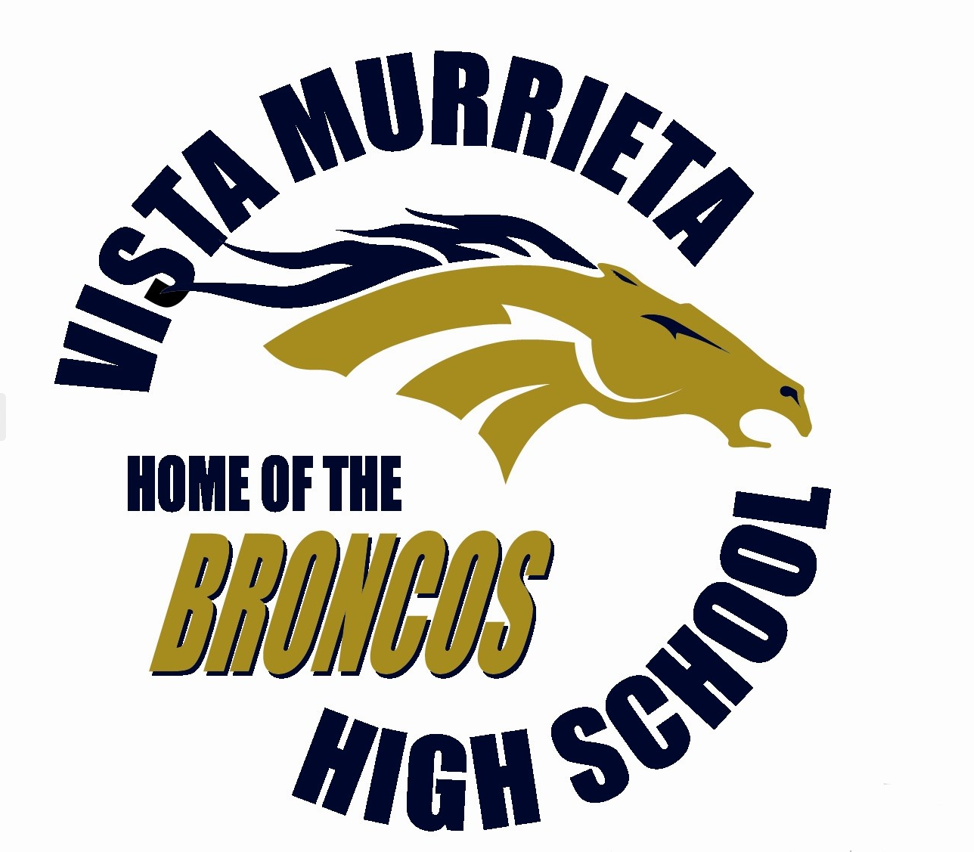 Character    Leadership    Attitude    Scholarship   Service
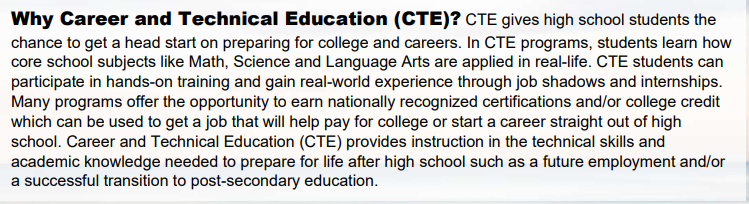 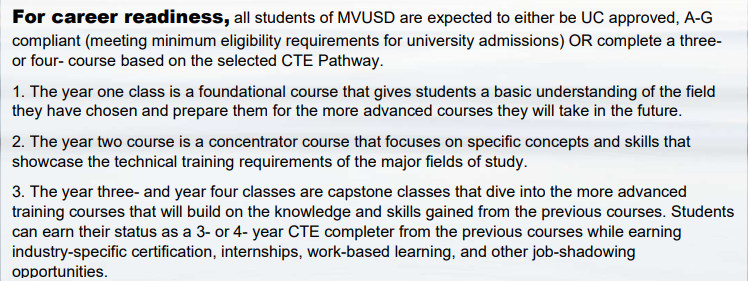 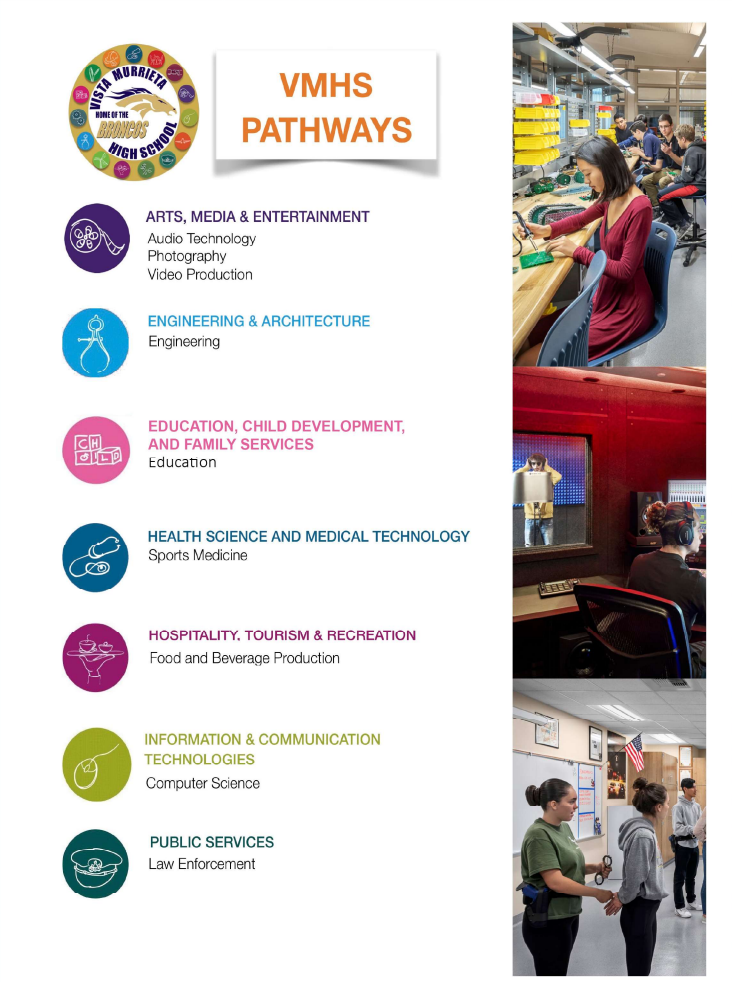 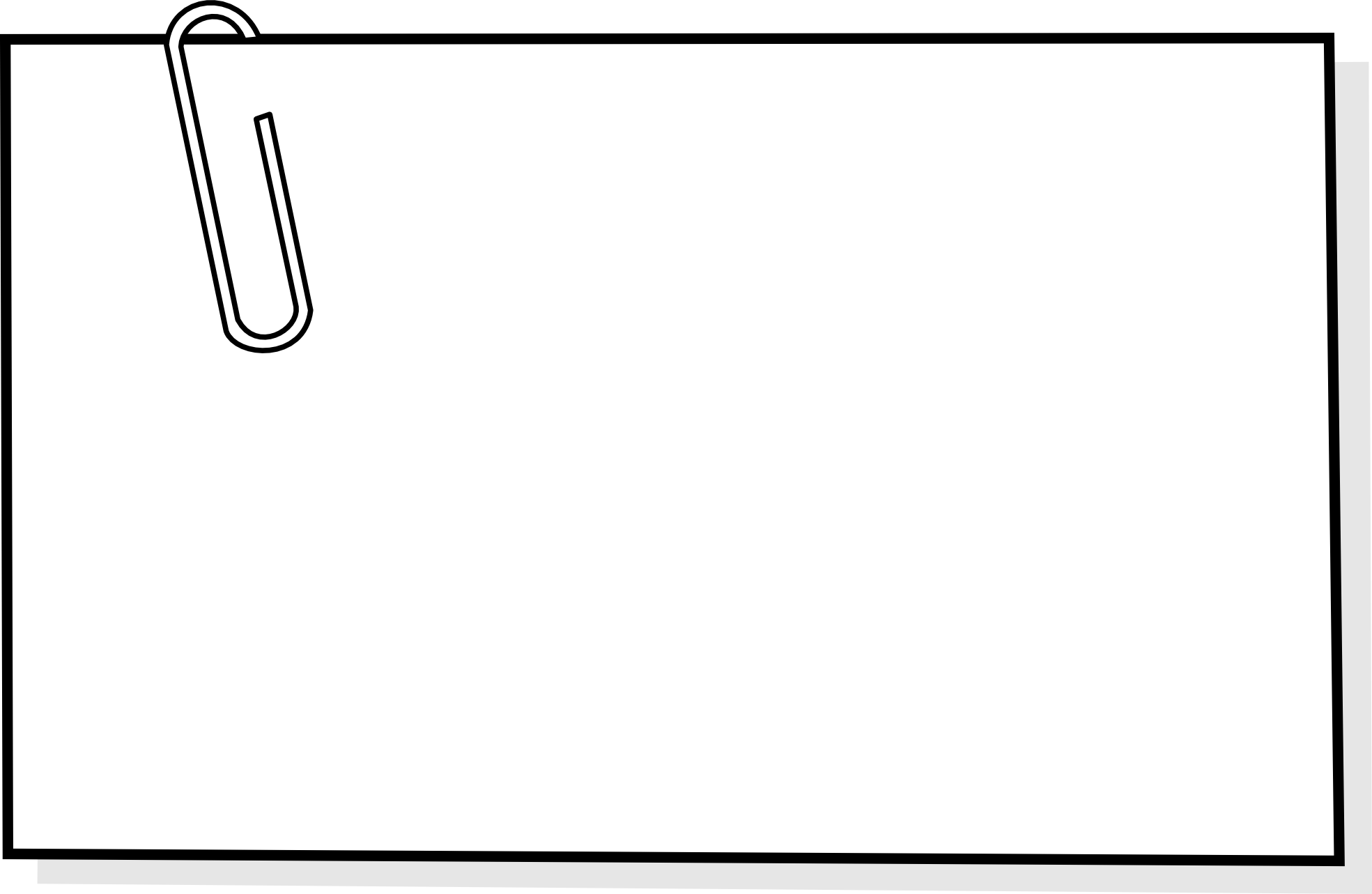 VMHS 
Pathways
CAREER TECHNICAL EDUCATION (CTE)

VMHS-CTE website   https://www.murrieta.k12.ca.us/Domain/1838
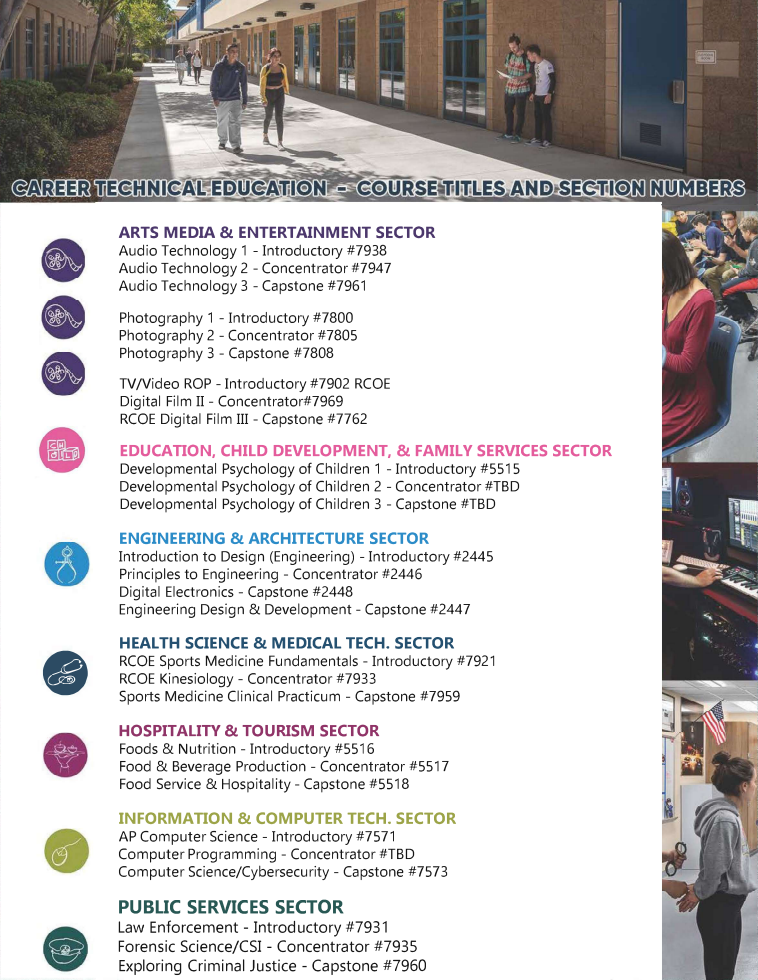 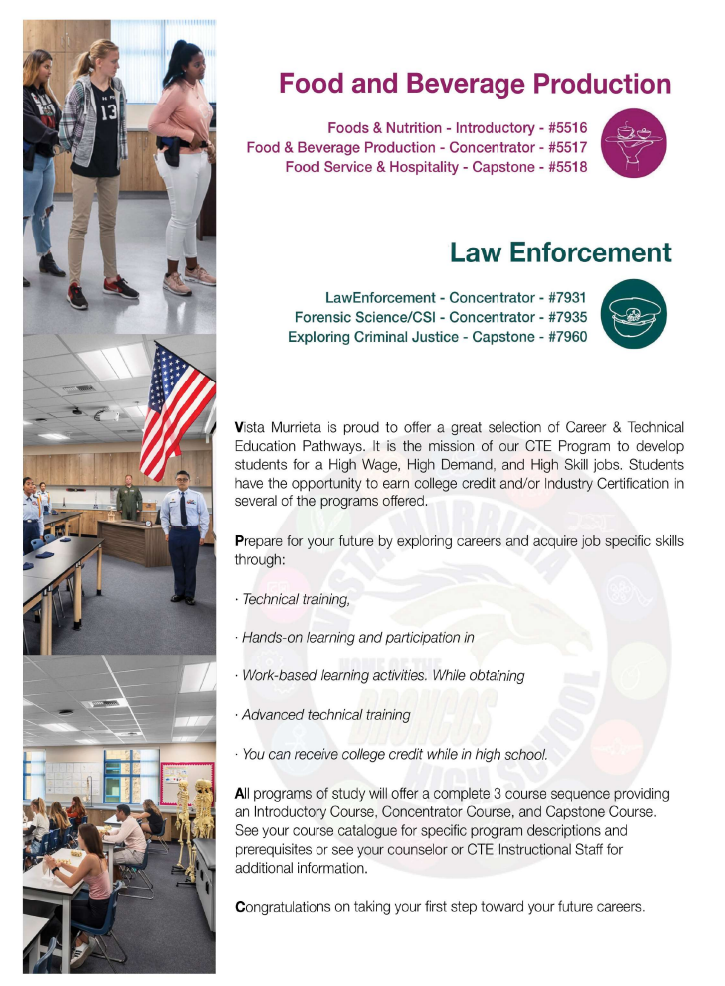 Insert 3 photos - polaroid
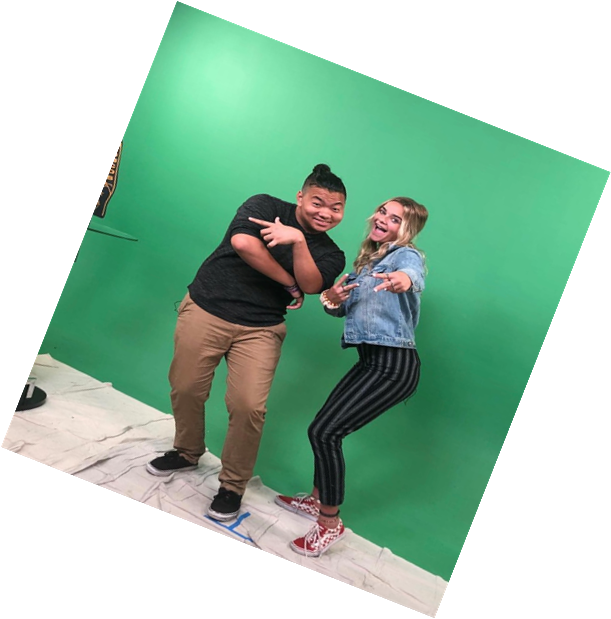 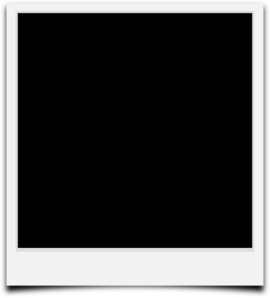 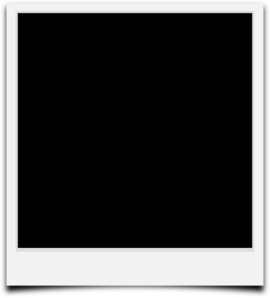 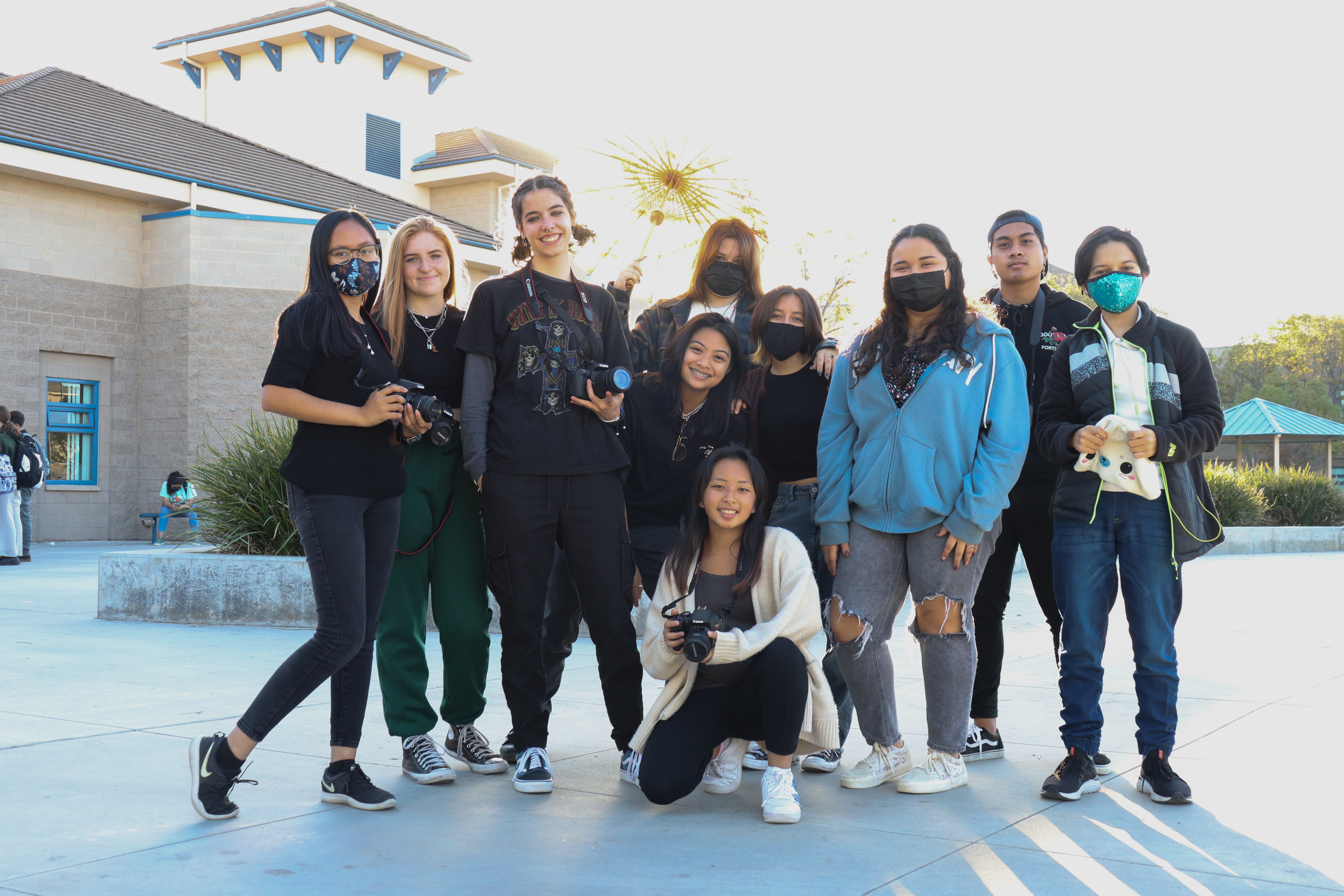 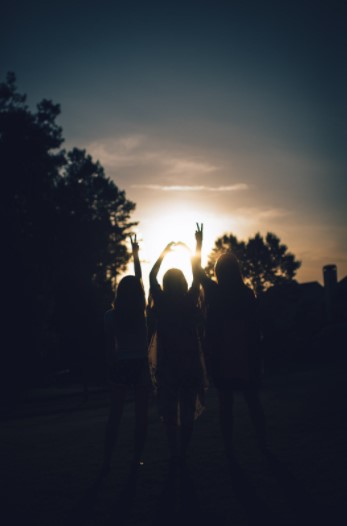 CTE ARTS MEDIA & ENTERTAINMENT SECTORAUDIO TECHNOLOGYPHOTOGRAPHYDIGITAL FILM
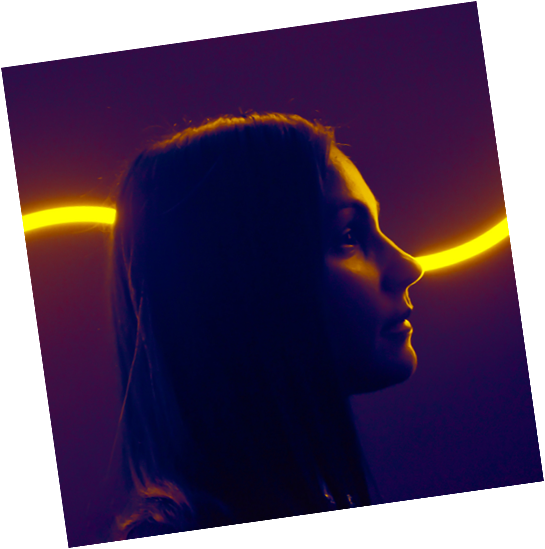 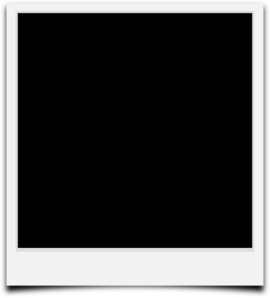 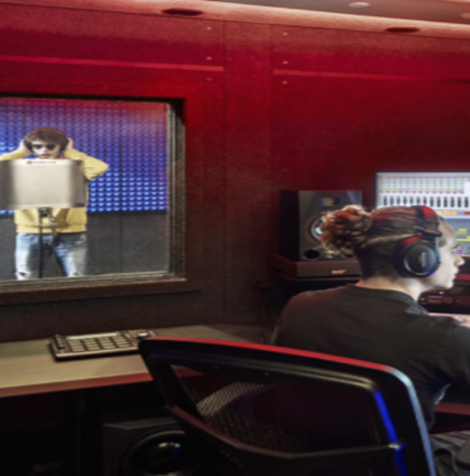 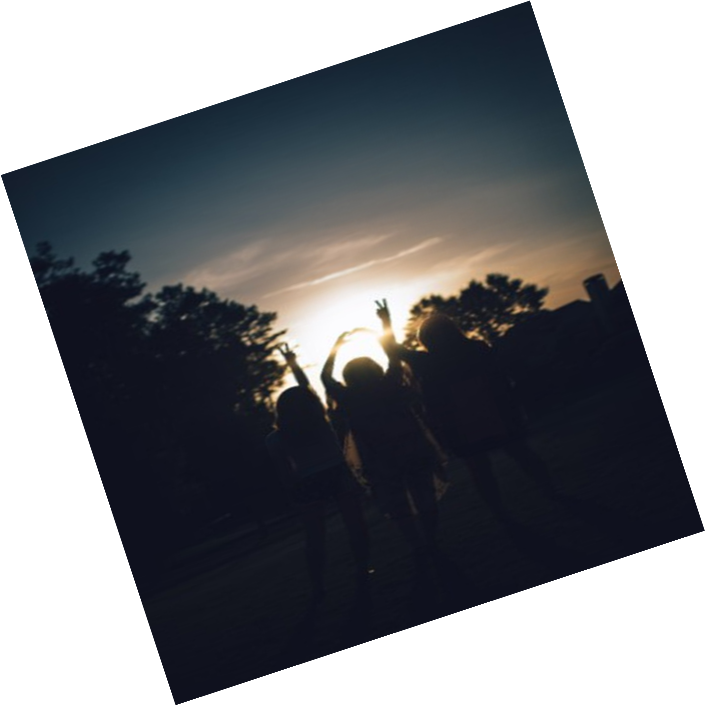 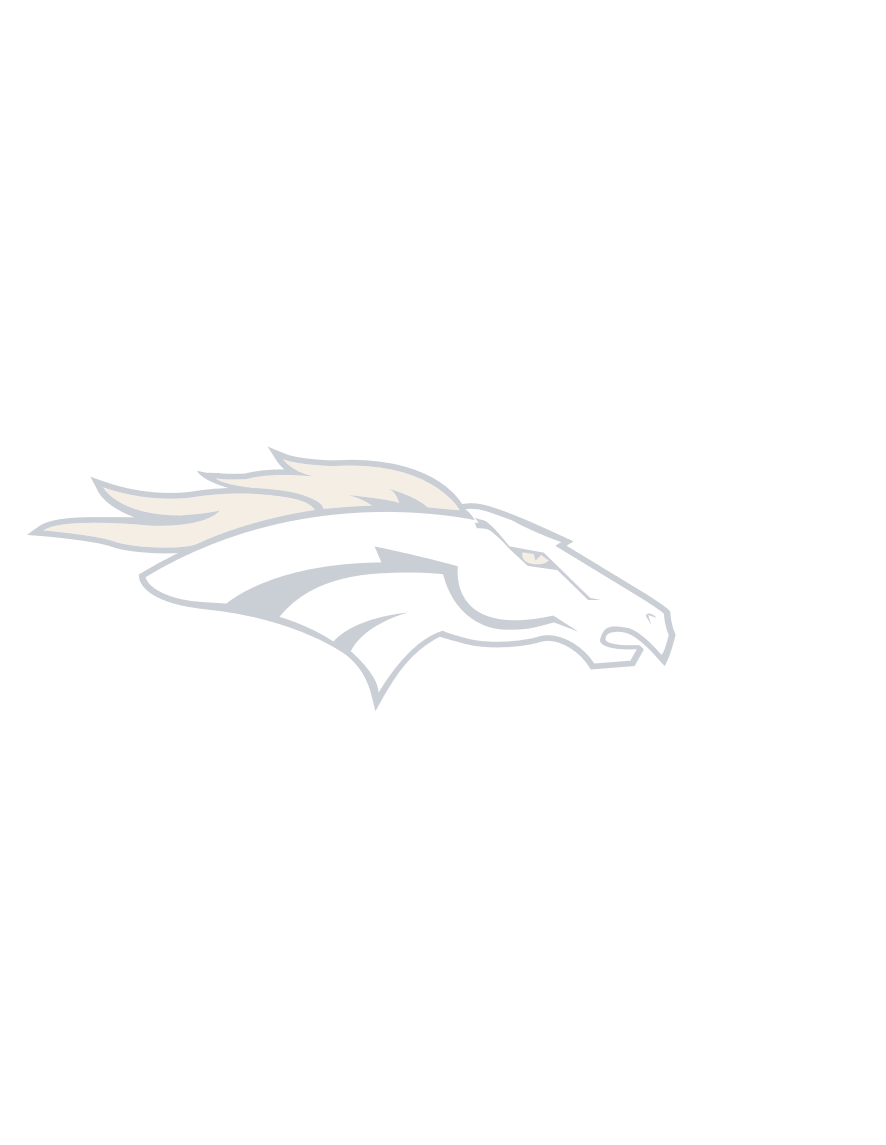 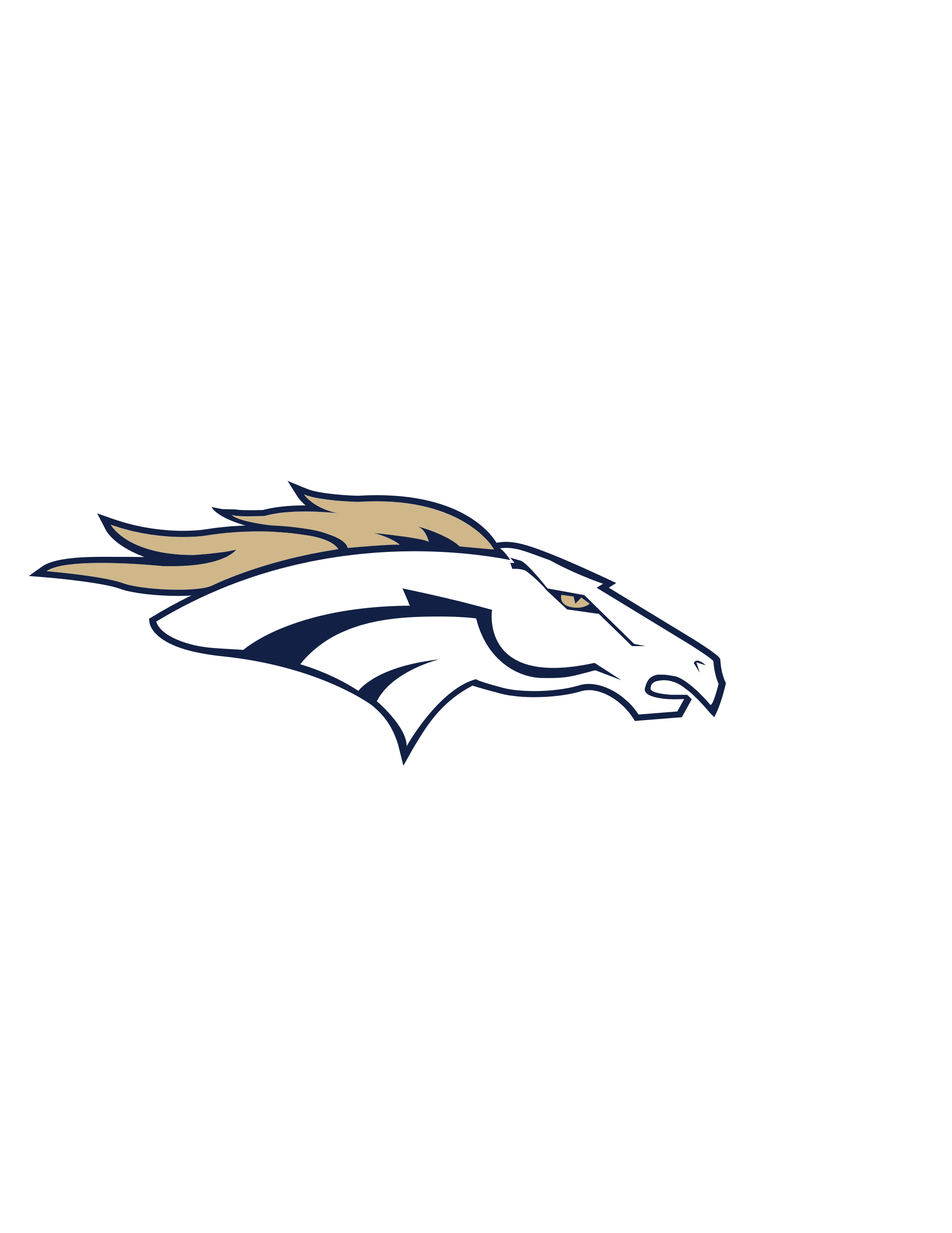 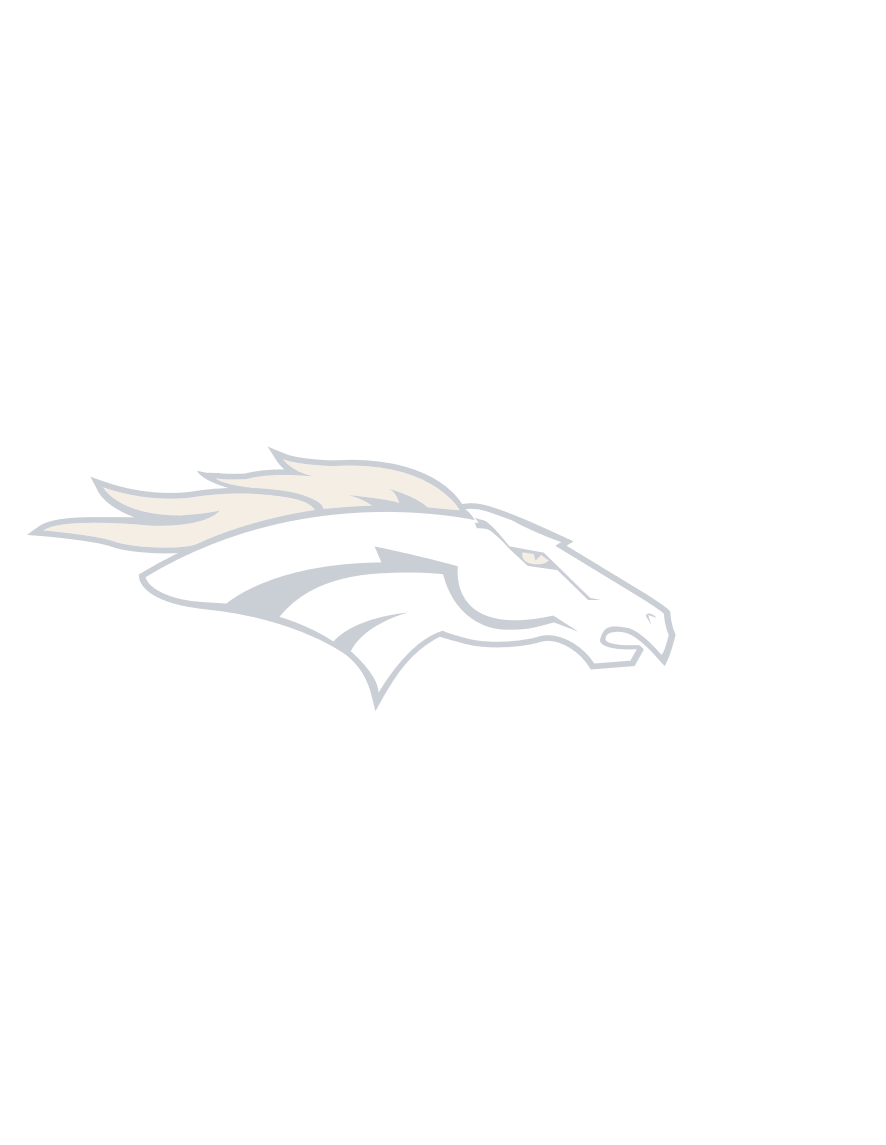 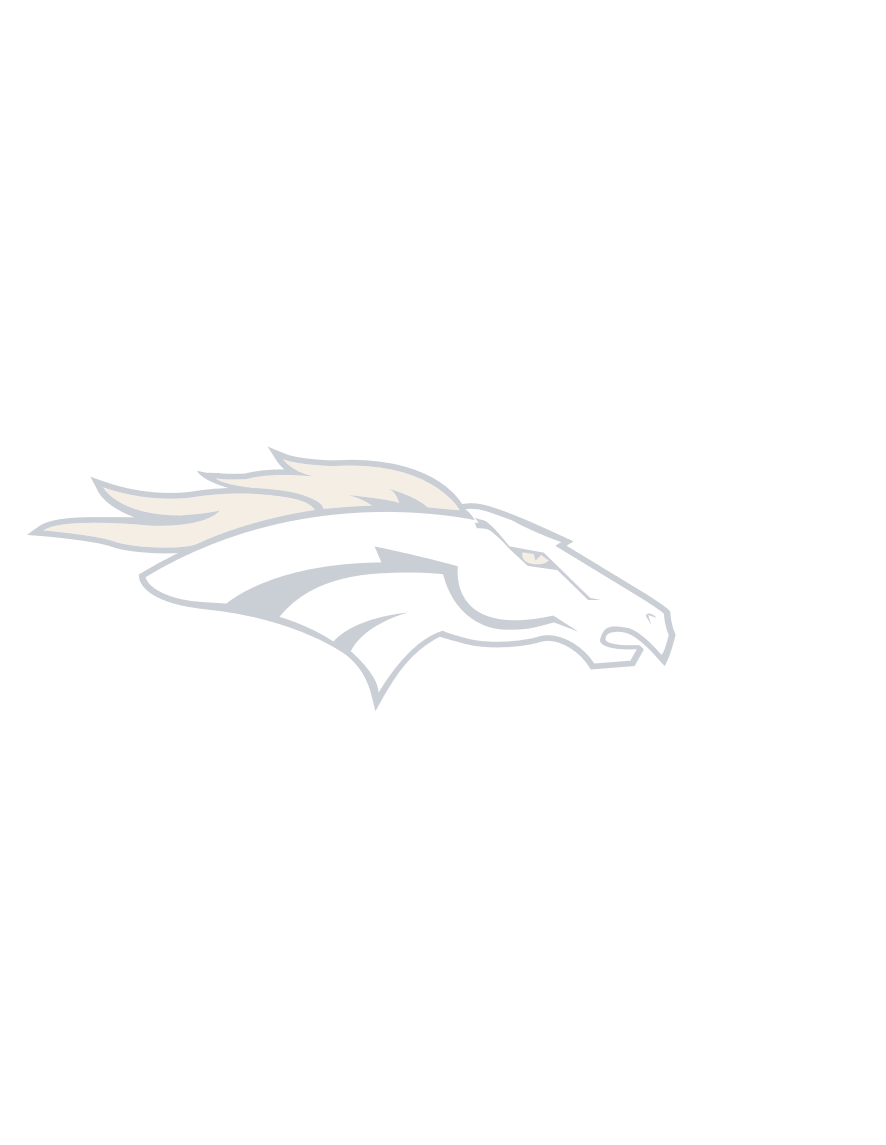 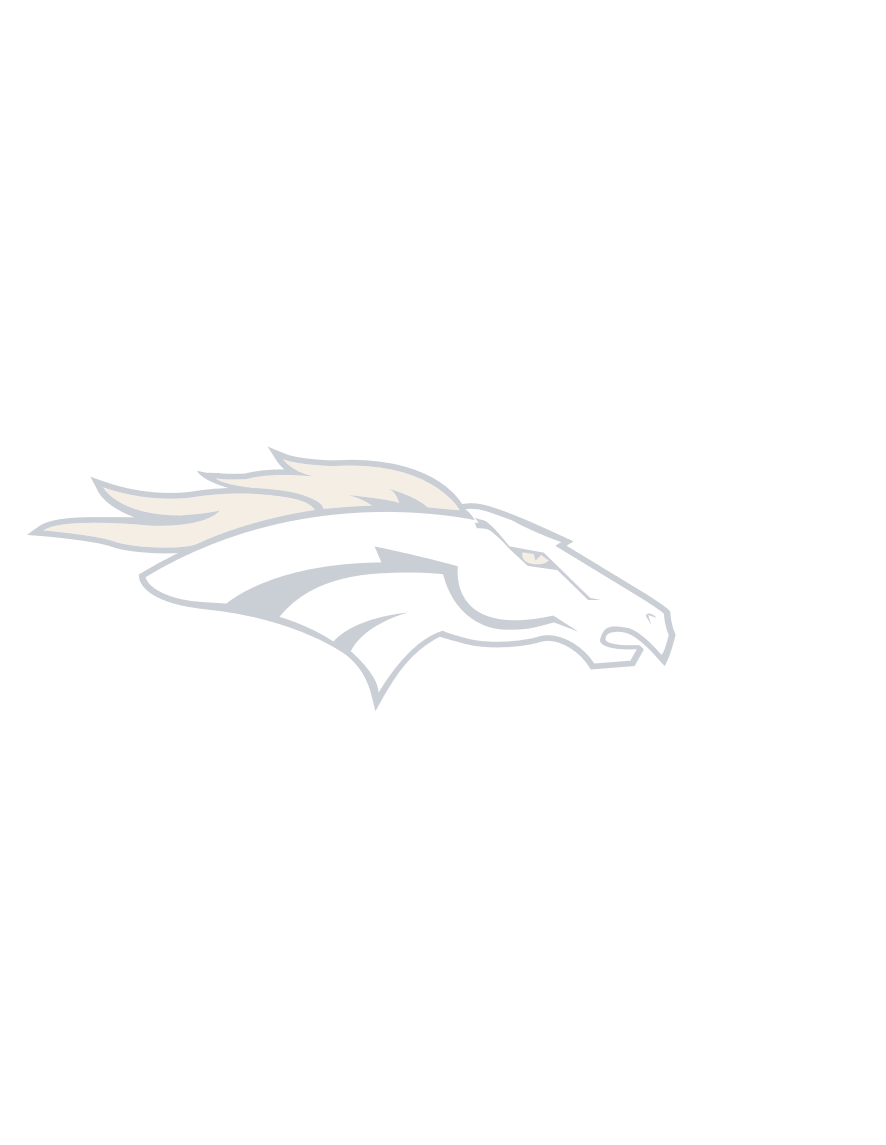 VMHS AUDIO TECHNOLOGY
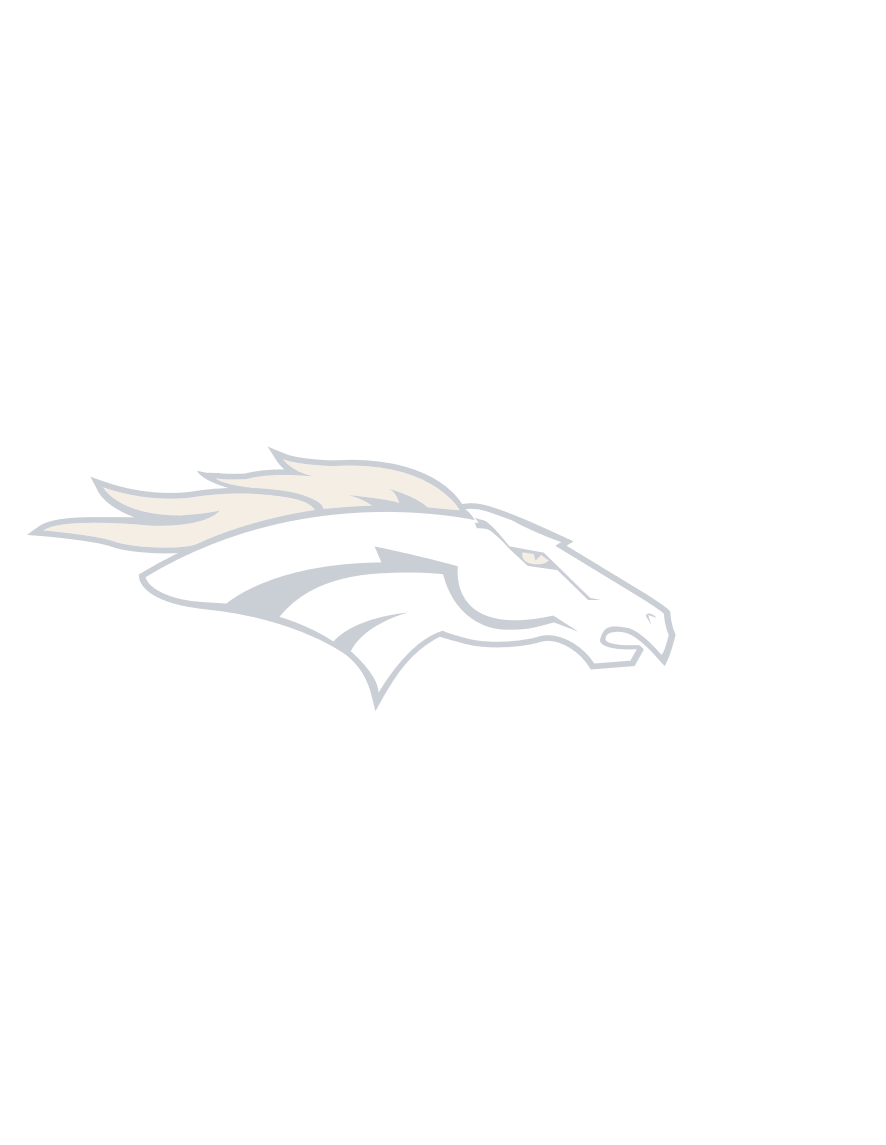 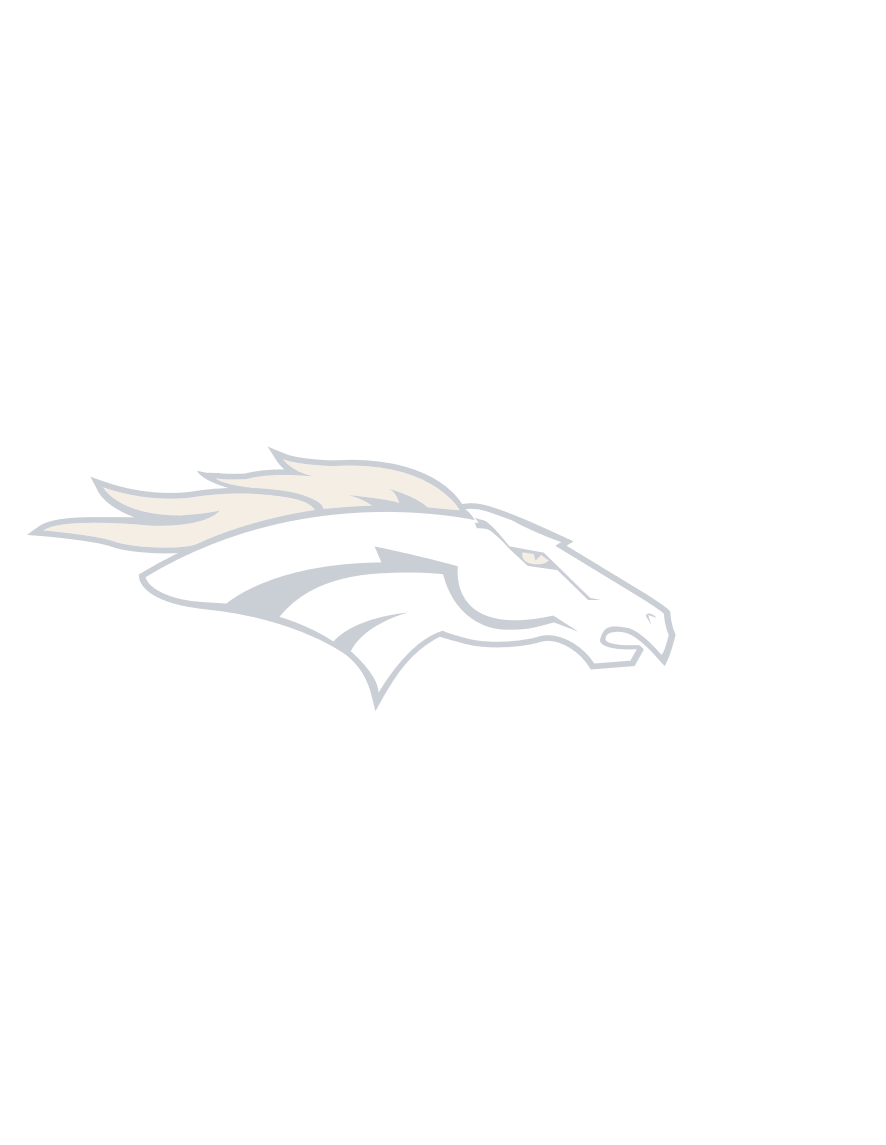 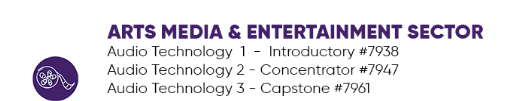 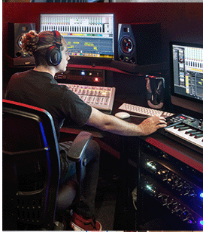 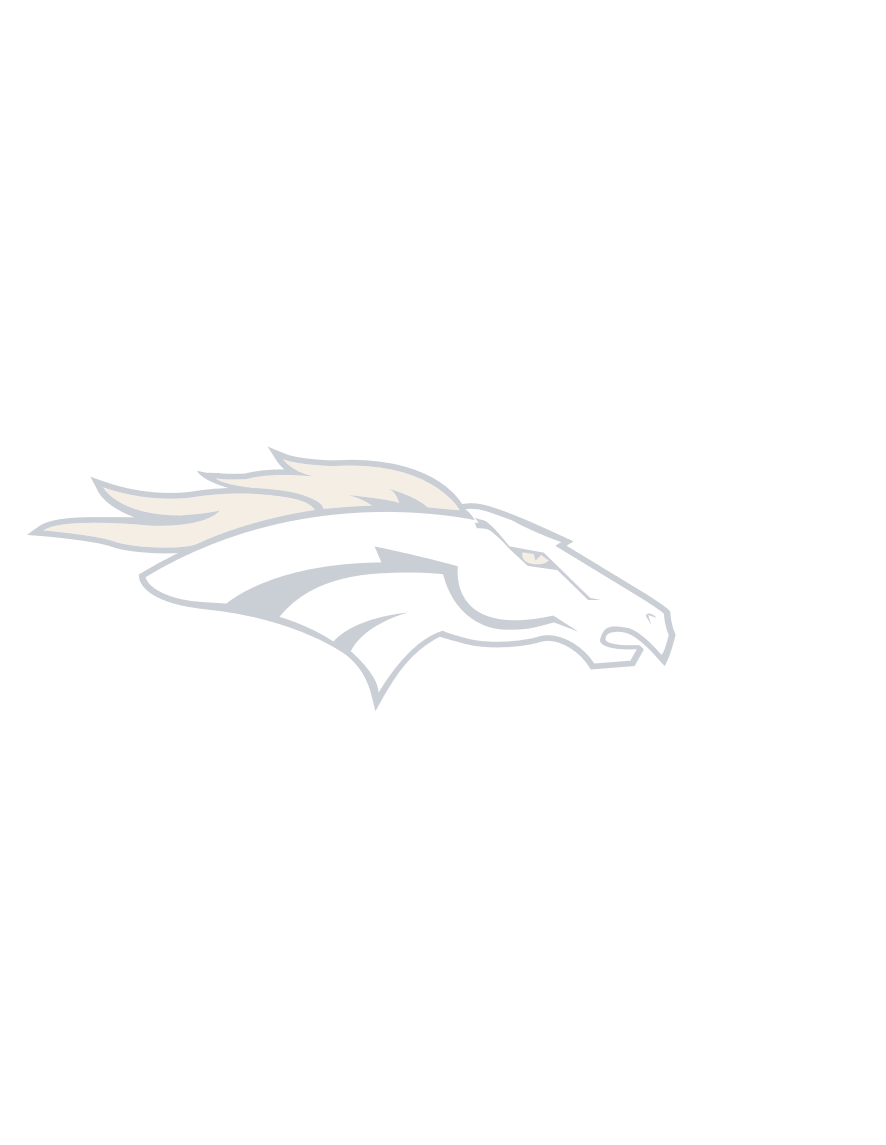 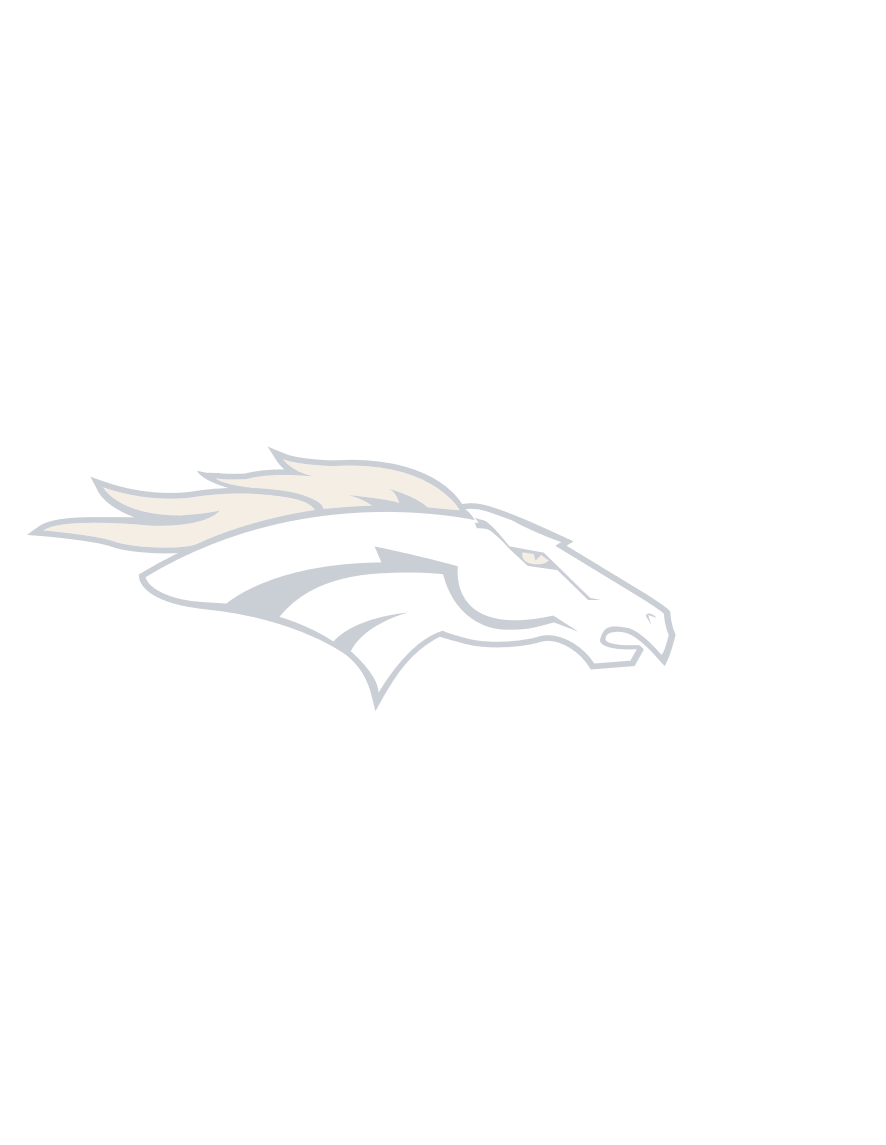 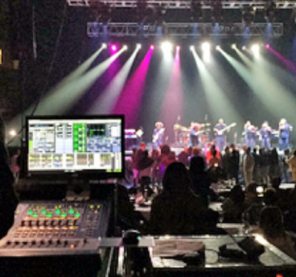 Se
Each course offered is articulated for college credit at Riverside Community College. This allows a student to receive up to seven (7) units of transferrable college credit.
Two (2) “TA Periods” 
[one (1) in Year 3 and one (1) in Year 4] are not required for pathway completion, nor are they required to be taken with the Digital Film Production Instructor (although both are highly encouraged).
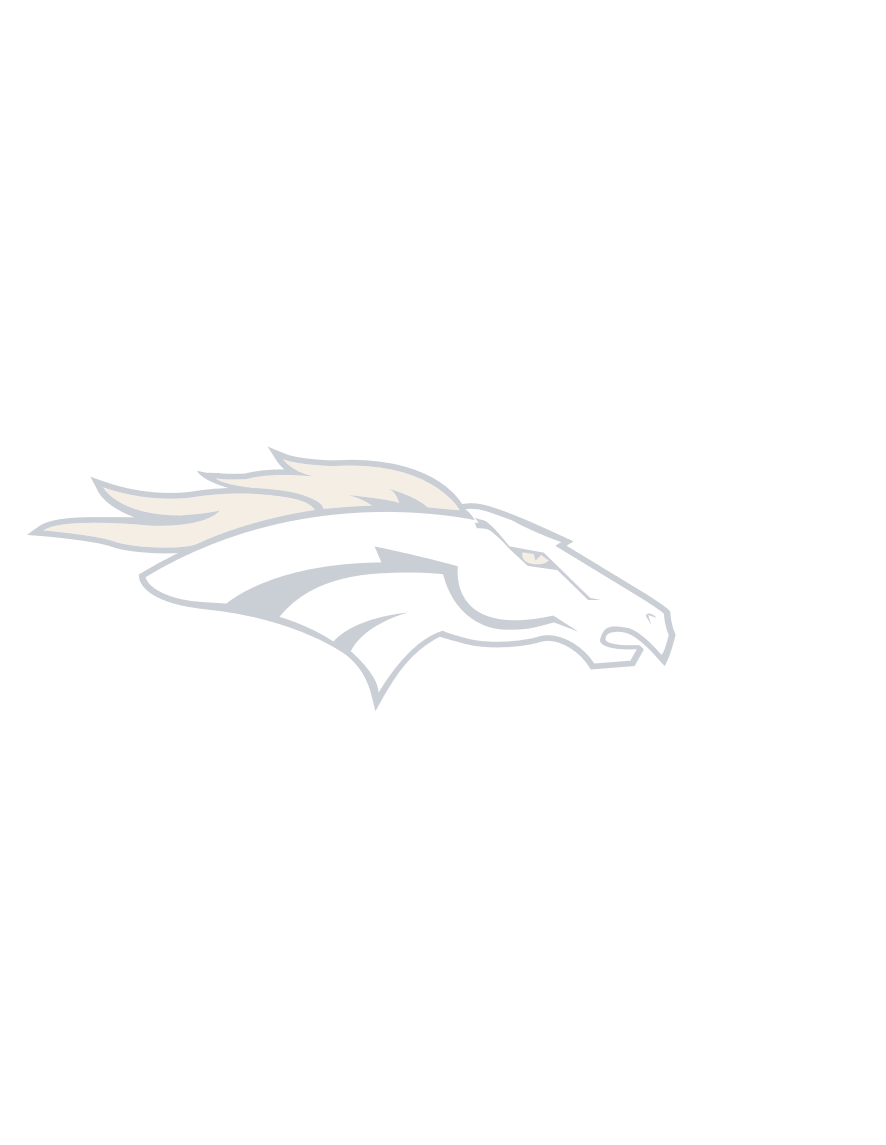 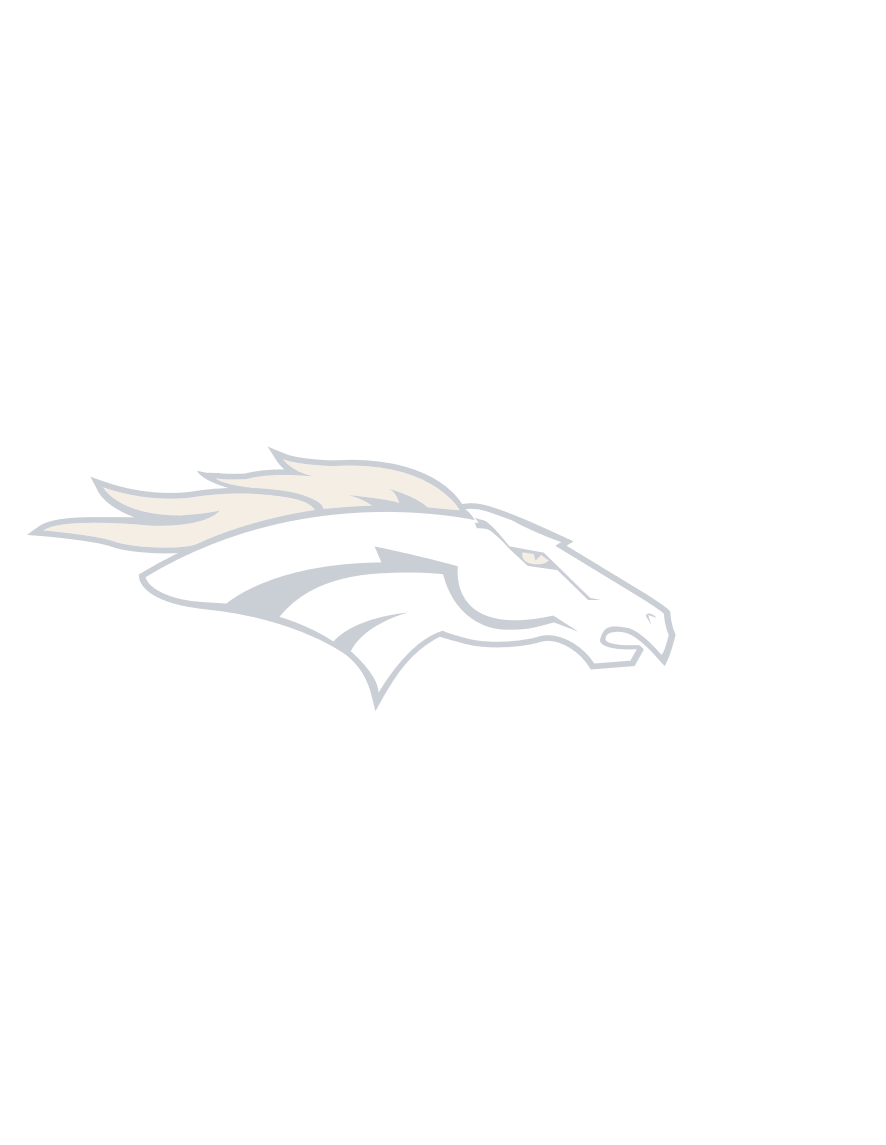 PHOTOGRAPHY
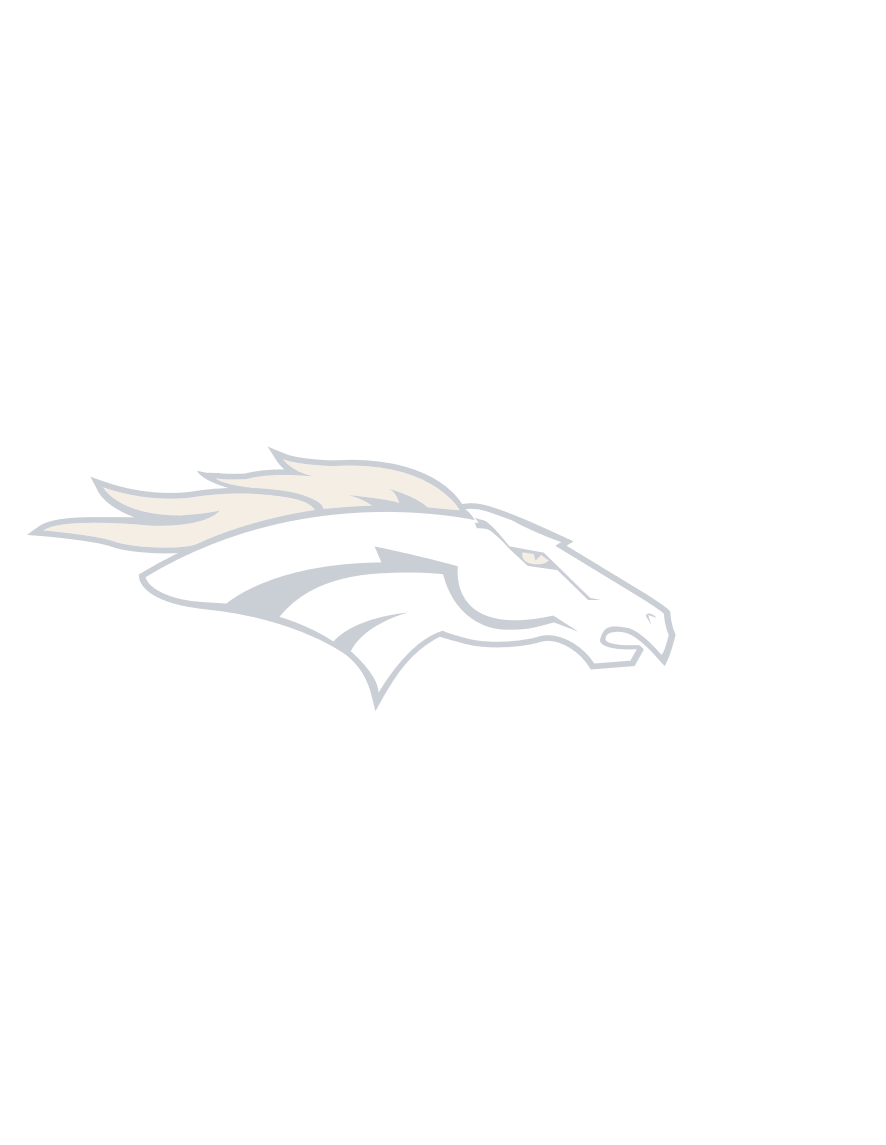 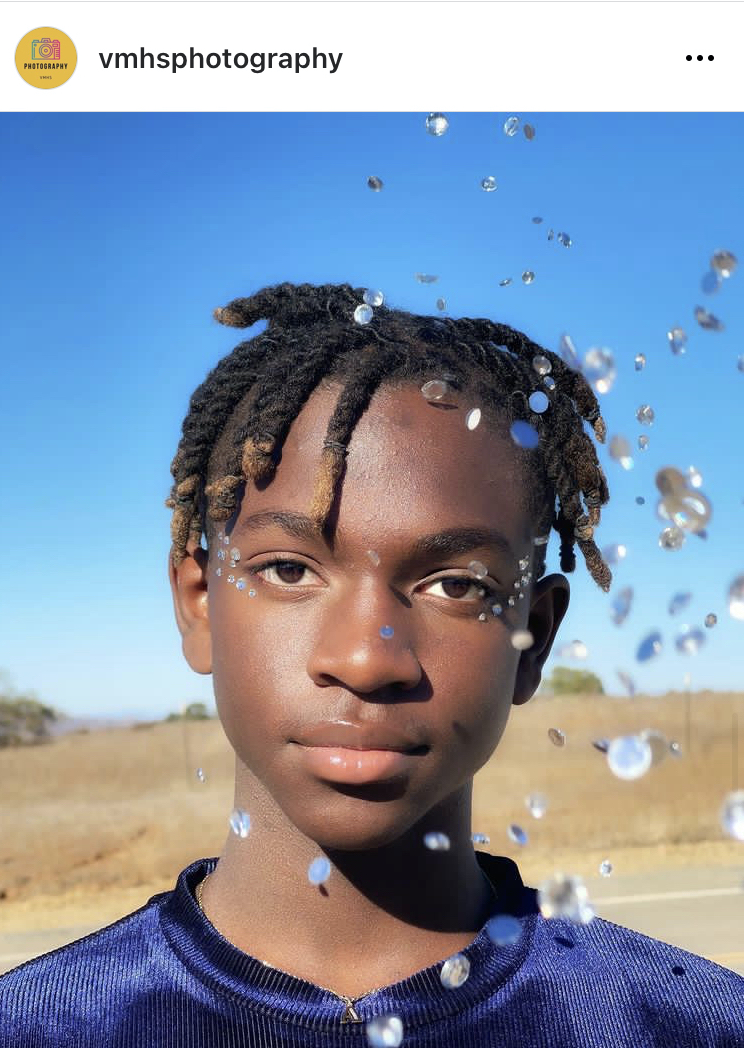 YEAR 1
Photography 1

An introductory course is the 1st class in the pathway and meets the UC/CSU "F" Requirement. This course covers:

Visual Composition & Storytelling
Art critique
Photoshop
Elements of Art/Design
History & Careers

Course #7800
YEAR 2
Photography 2

The concentrator course allows students to build on their previous skills and is articulated with MSJC. This course covers: 
Studio Lighting
DSLR cameras/Exposure Triangle
Lightroom & Bridge
Beginning business, branding, and marketing skills
Online Portfolios 
Competition submission

Course #7805
YEAR 3
Photography 3

Capstone course where students work as Student Photographers for Bronco Events and Culture. This course includes:
Photographing, editing, and delivering images for clubs, special projects, and Bronco Events
Advanced editing techniques
Advanced Studio Lighting
Access to all Advanced Level Equipment
Ongoing Photo Essays & Personal Projects
Career and College Preparation

Course #7808
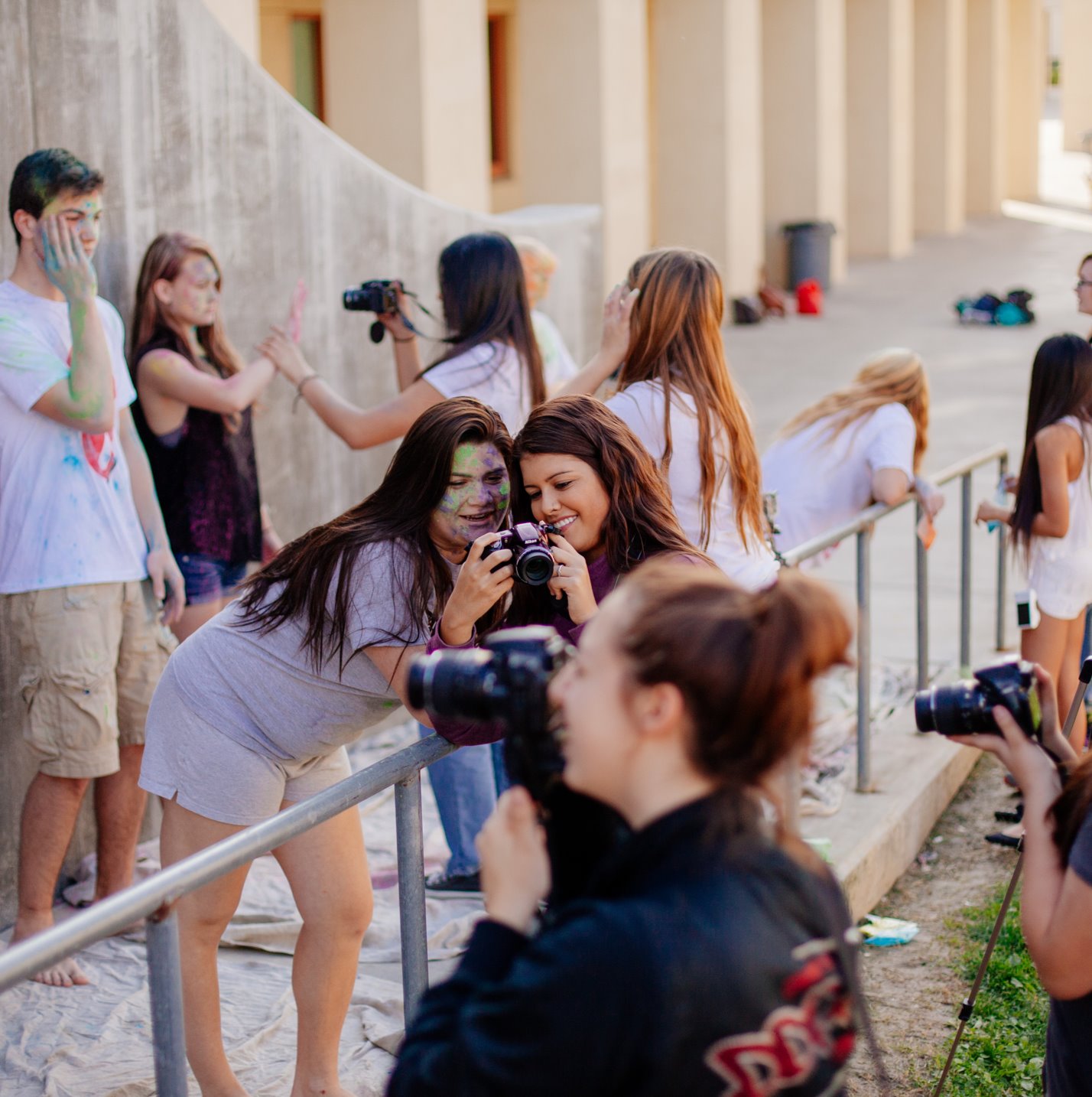 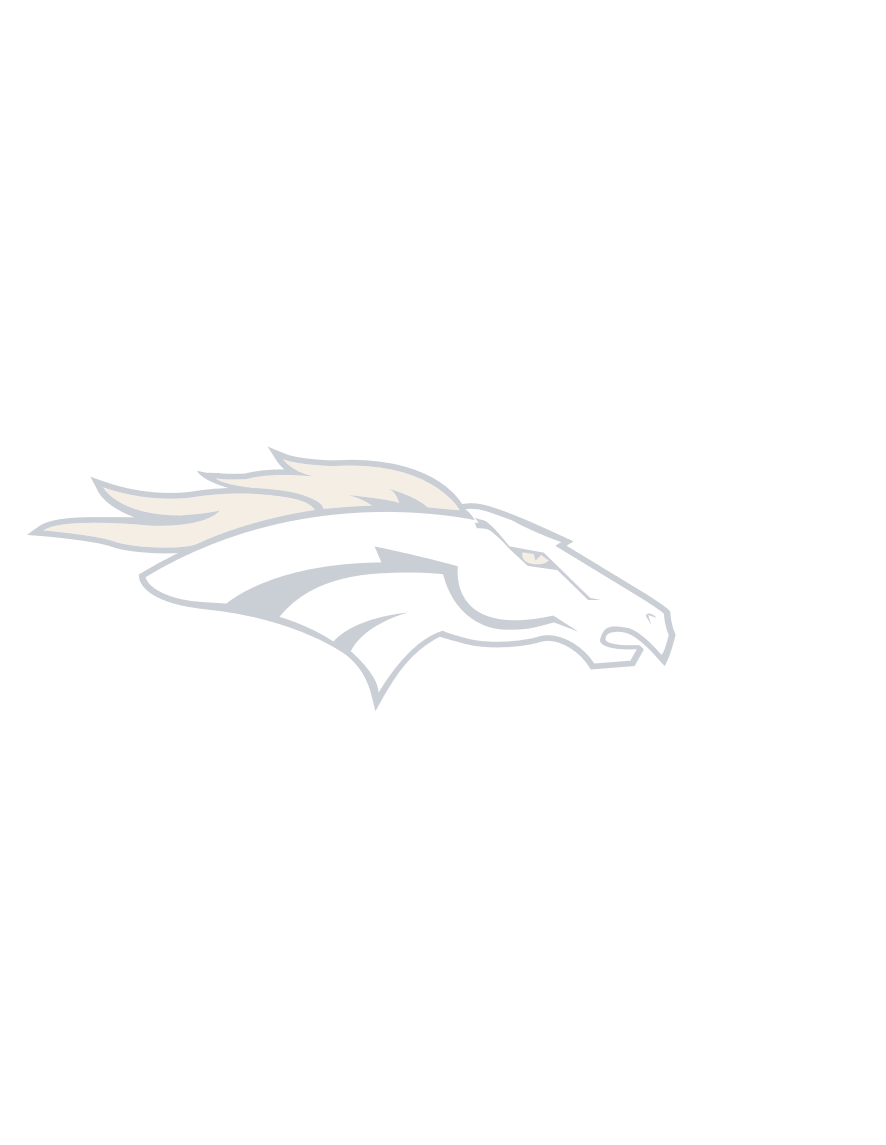 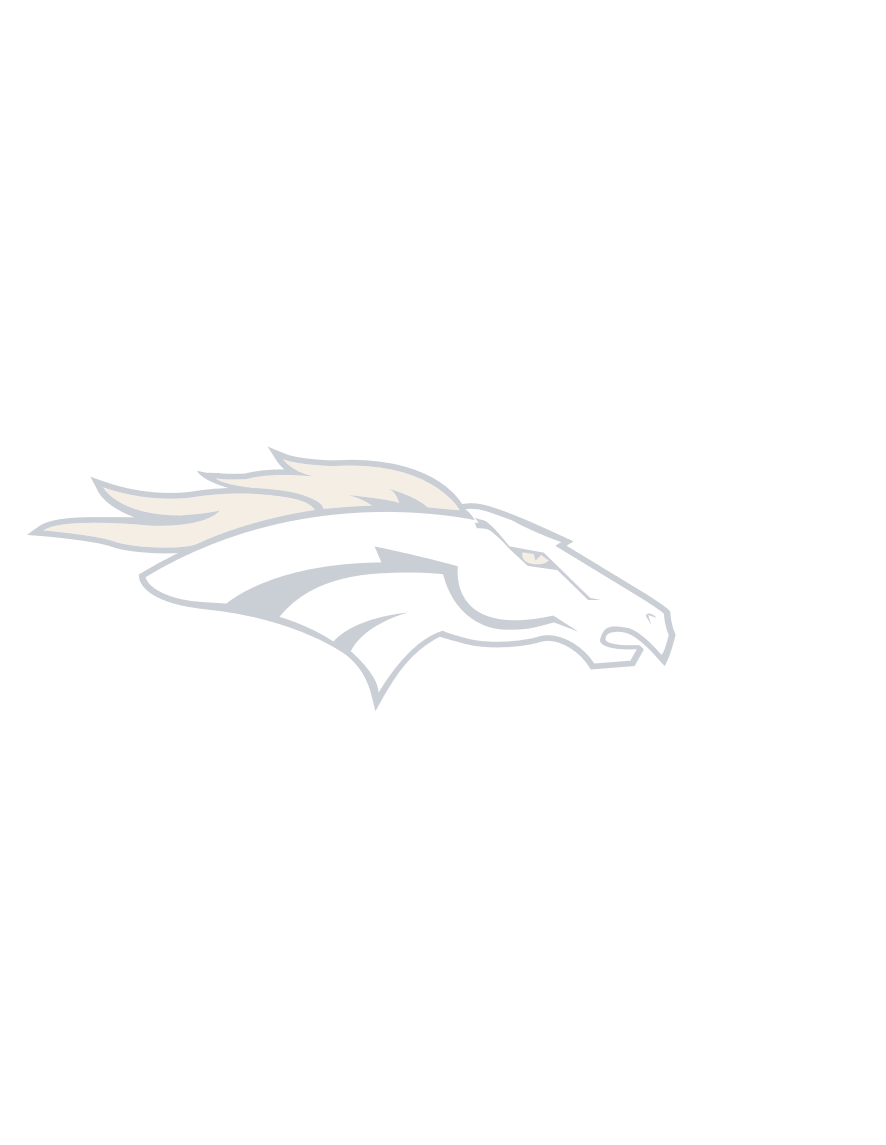 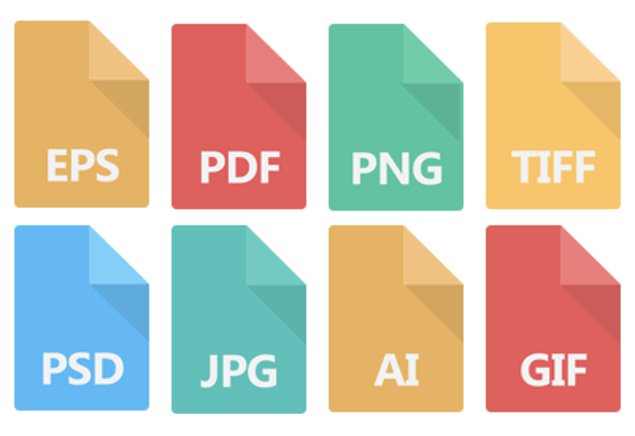 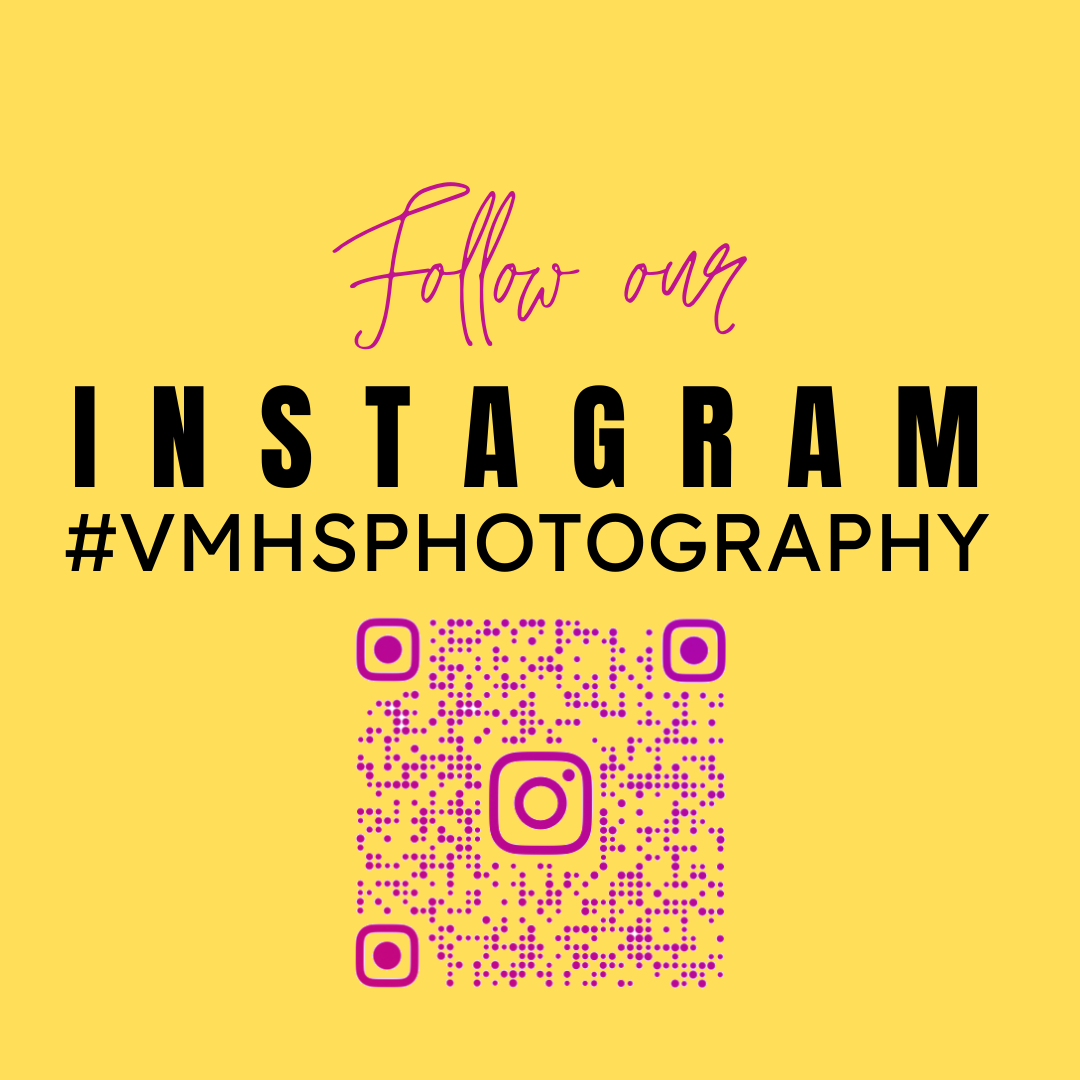 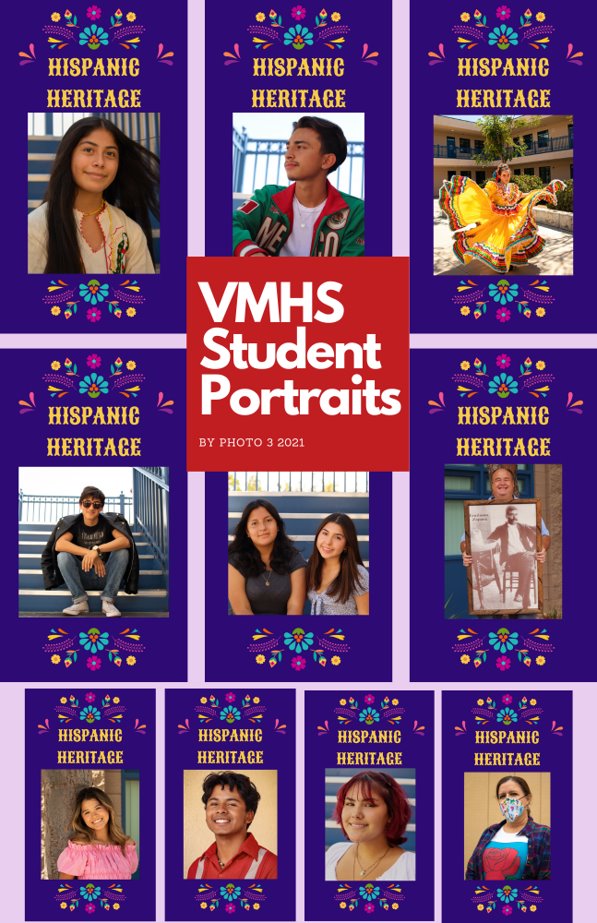 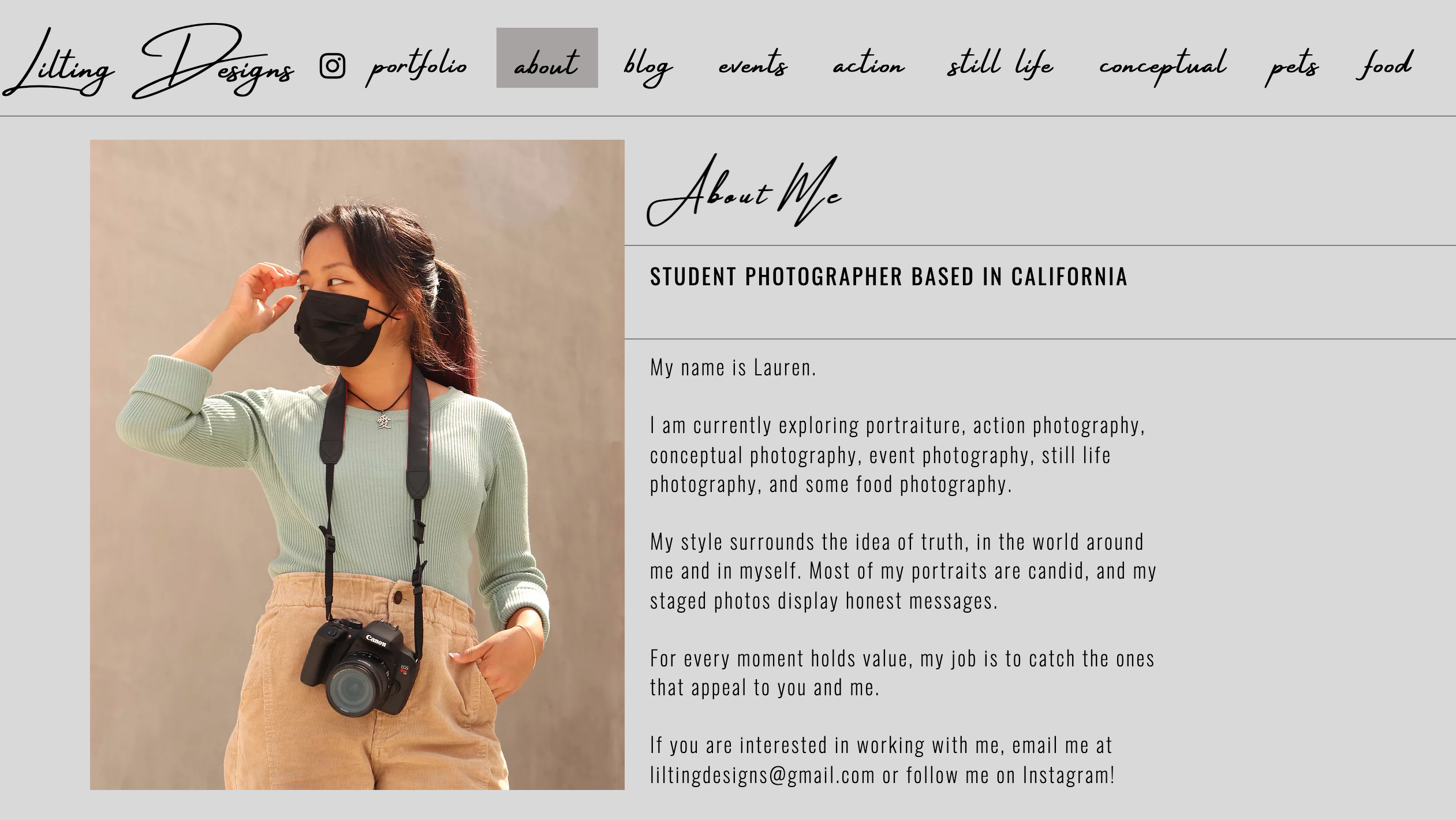 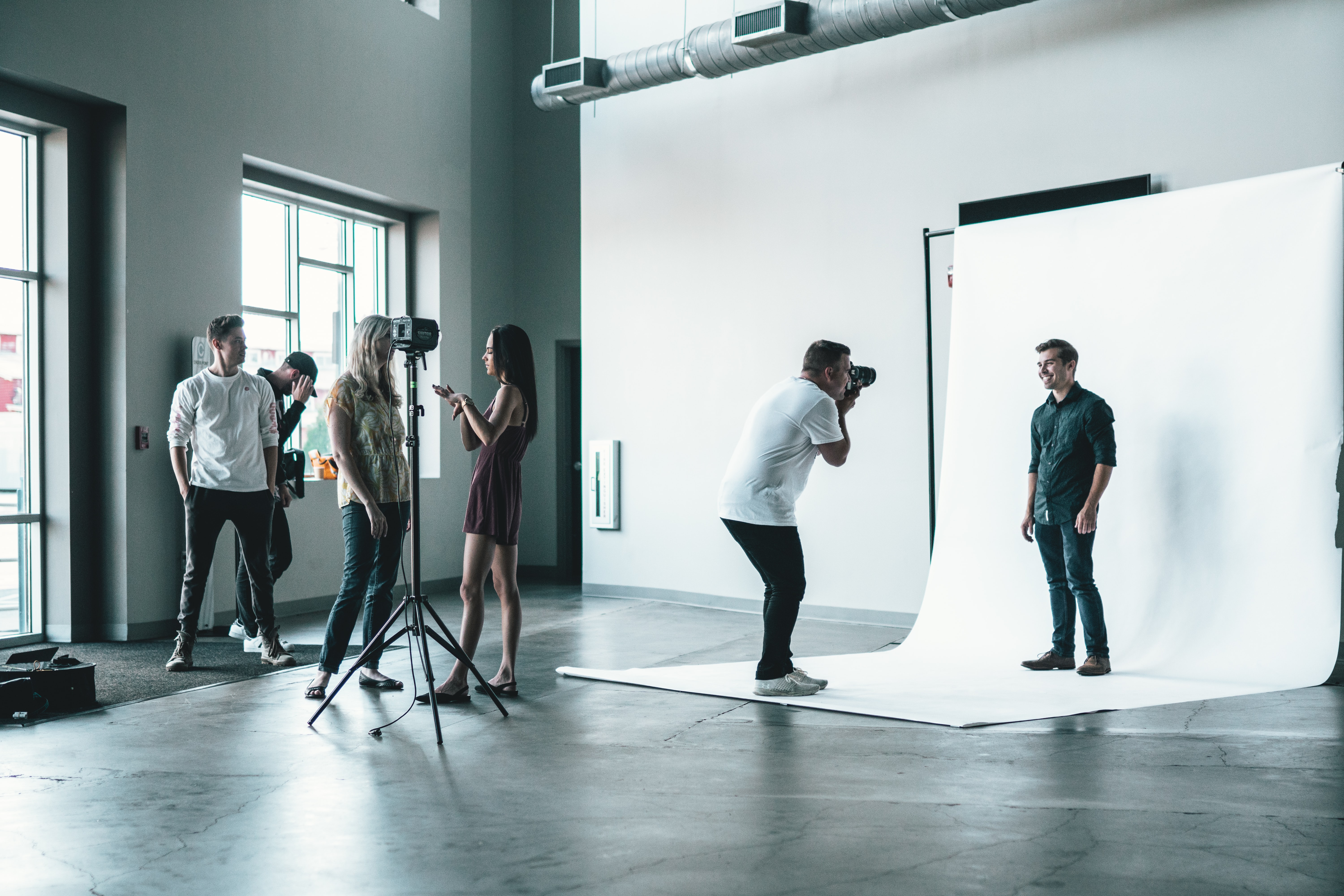 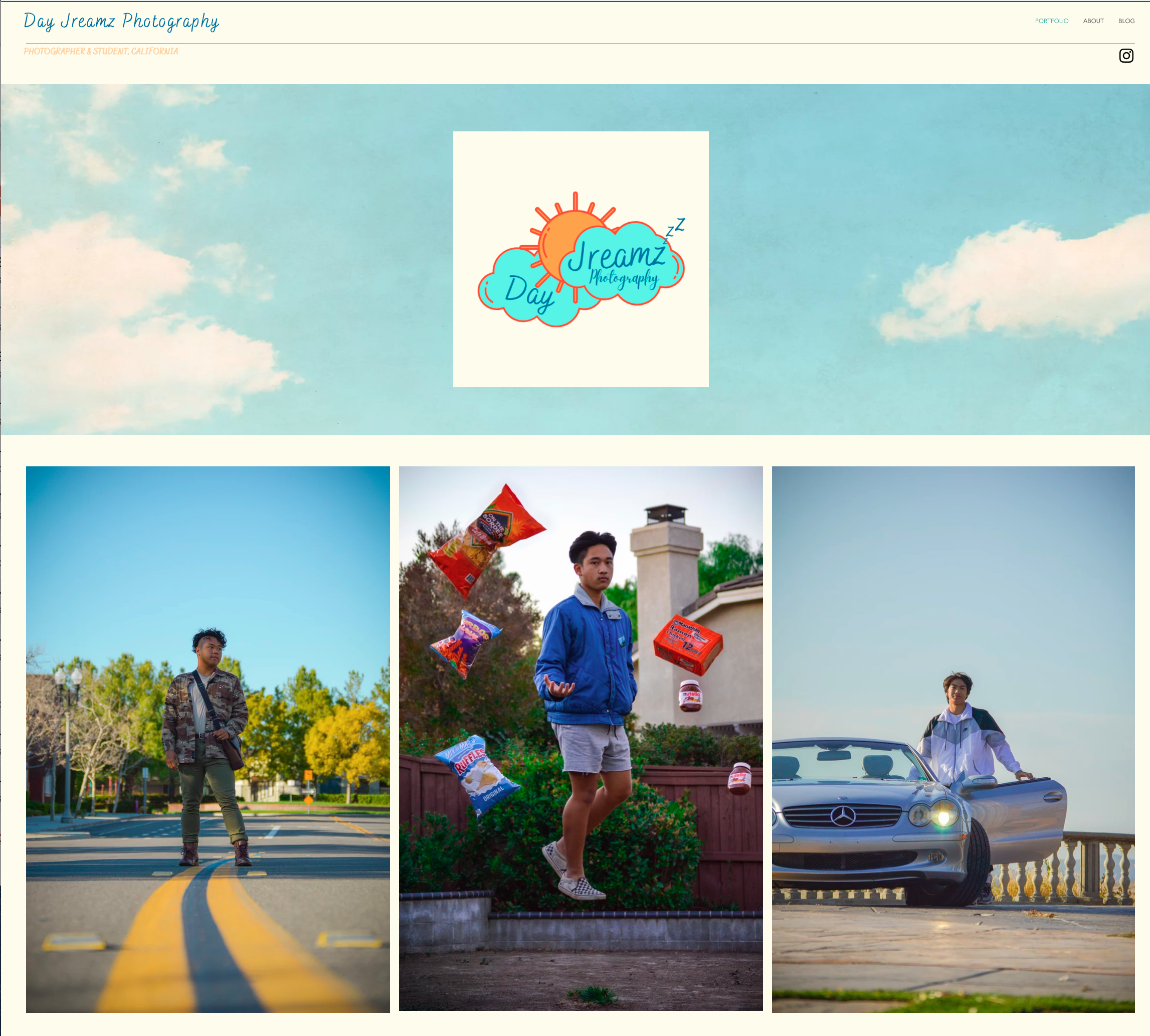 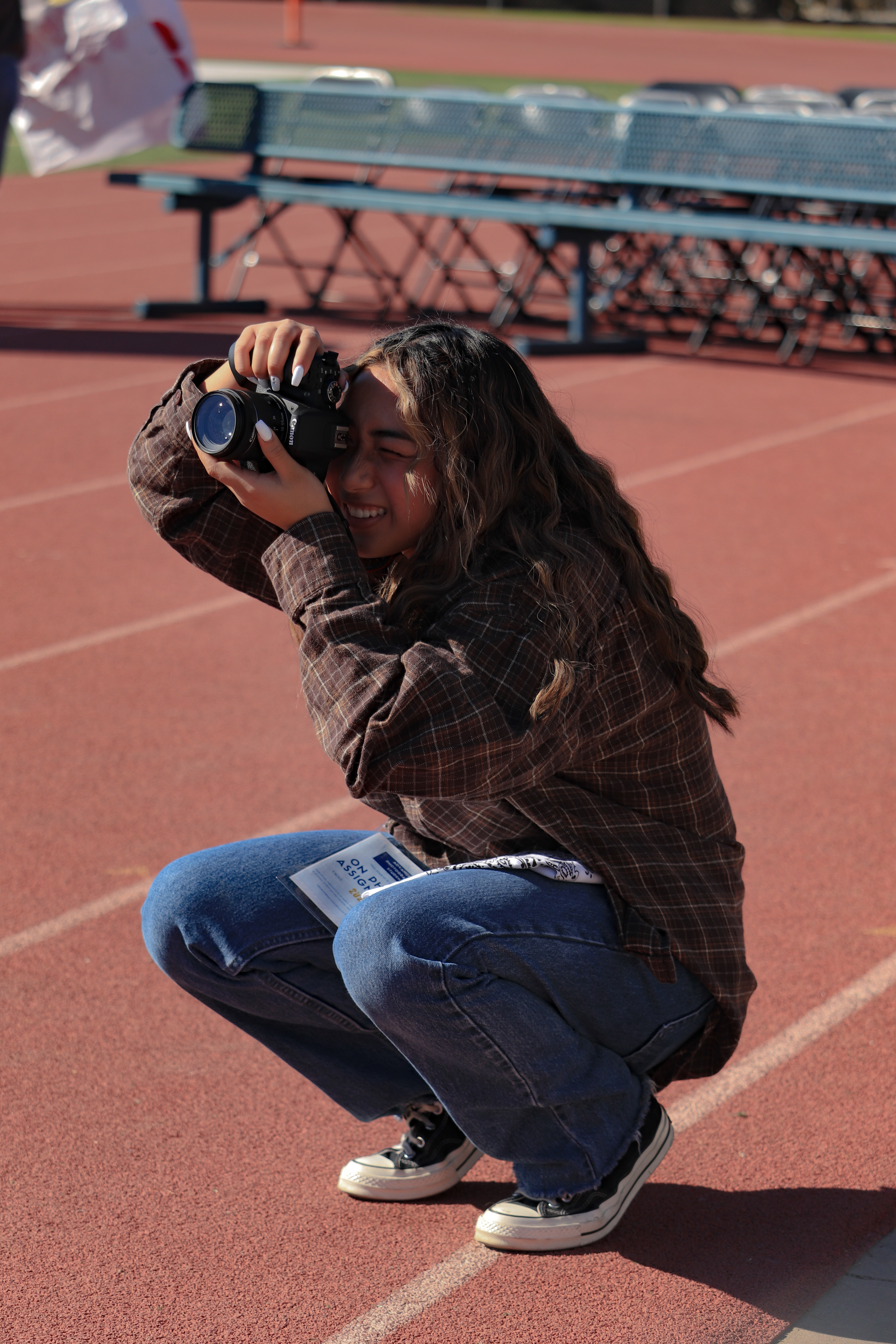 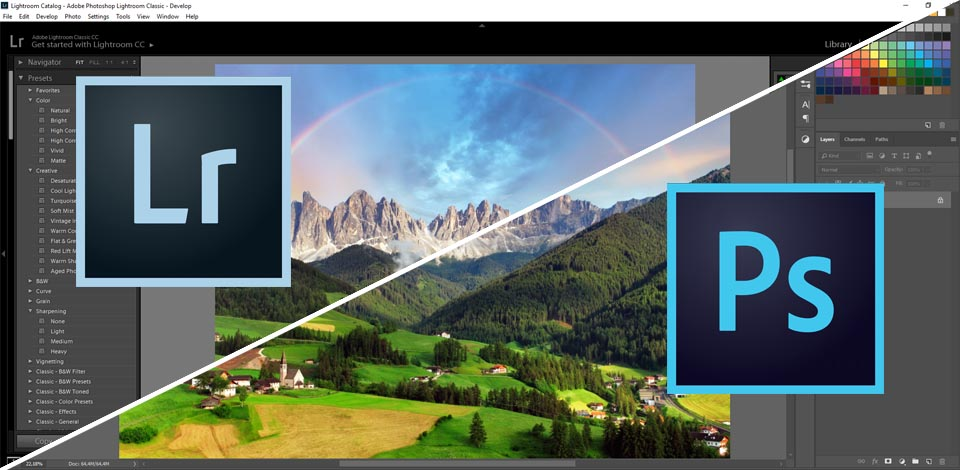 Ms. Ricketts
Photography/CTE Teacher
Photographer/Business Owner

(951) 894-5750 ex. 6520
LRicketts@murrieta.k12.ca.us
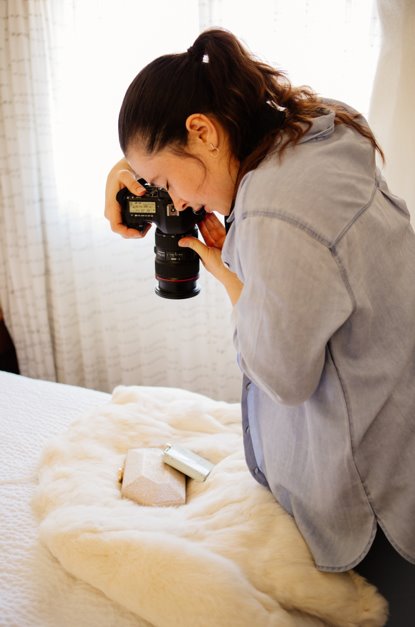 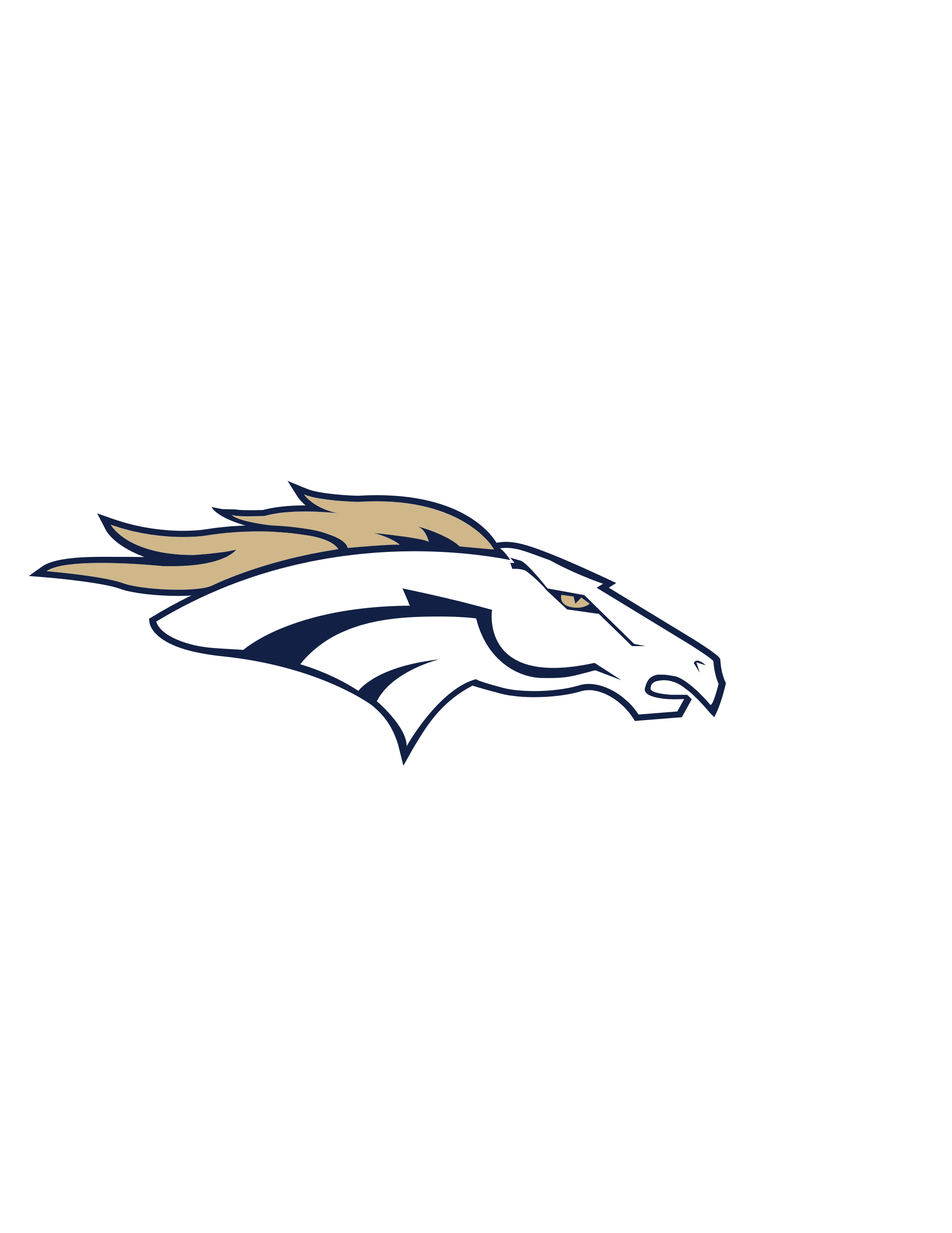 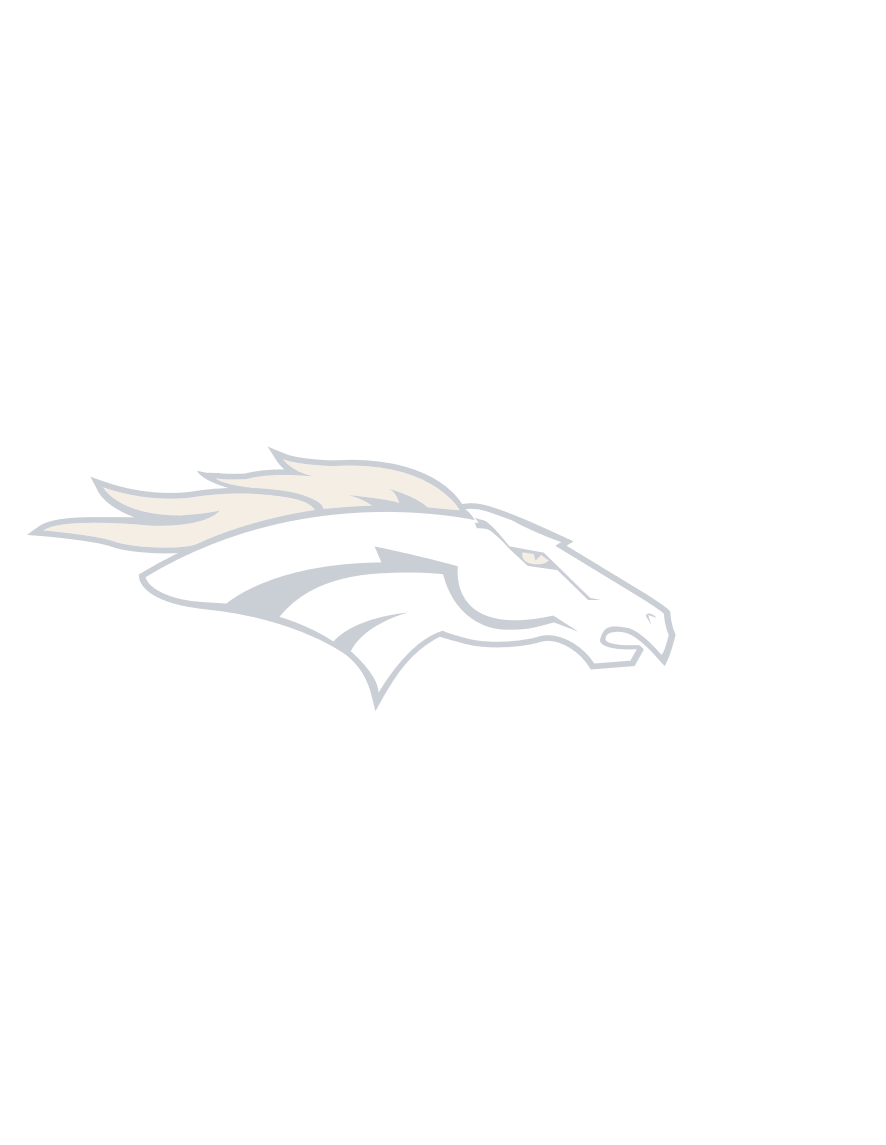 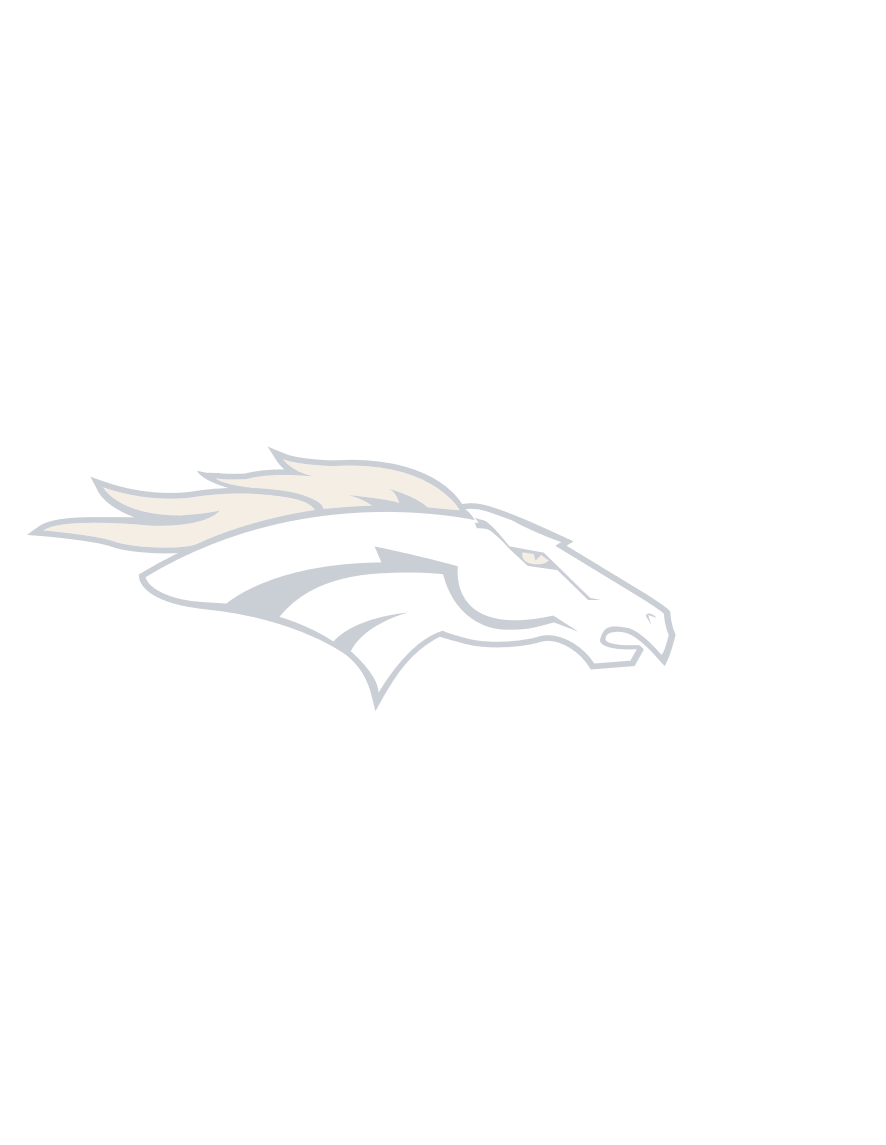 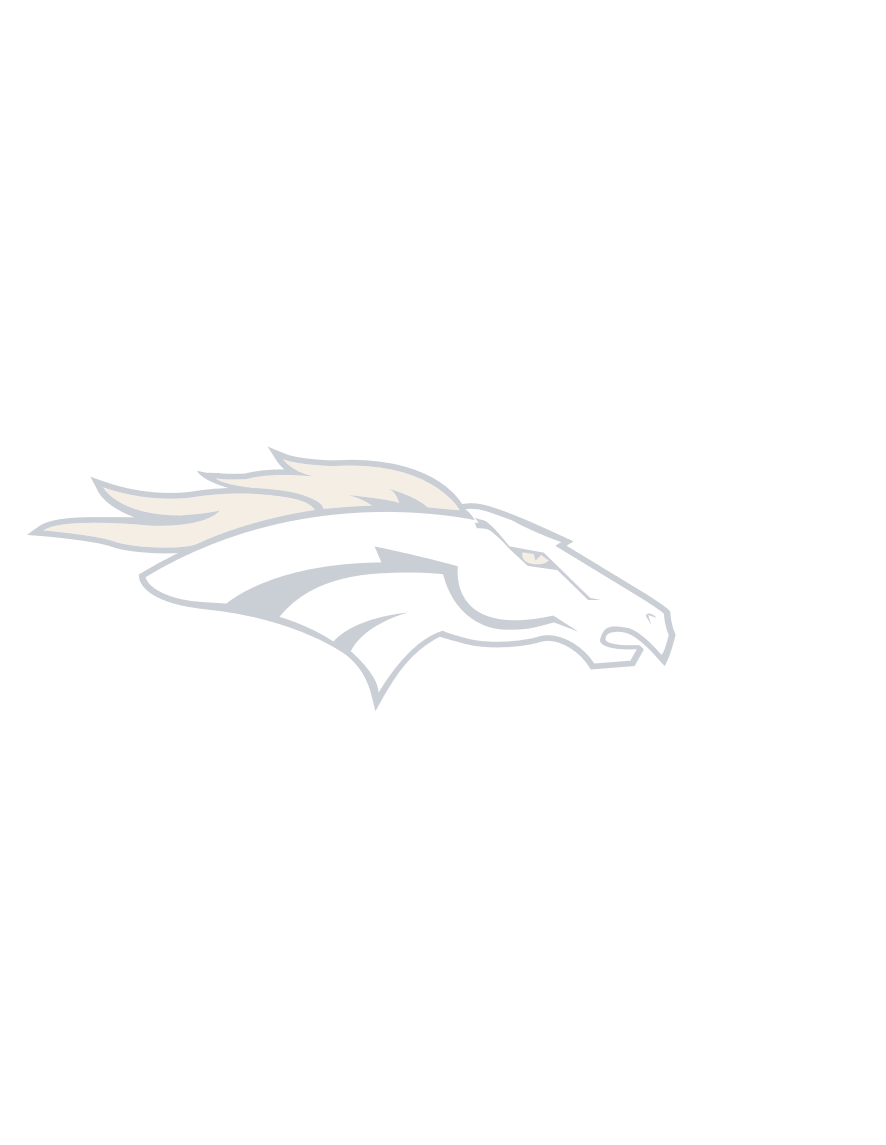 VMHS DIGITAL FILM PRODUCTION
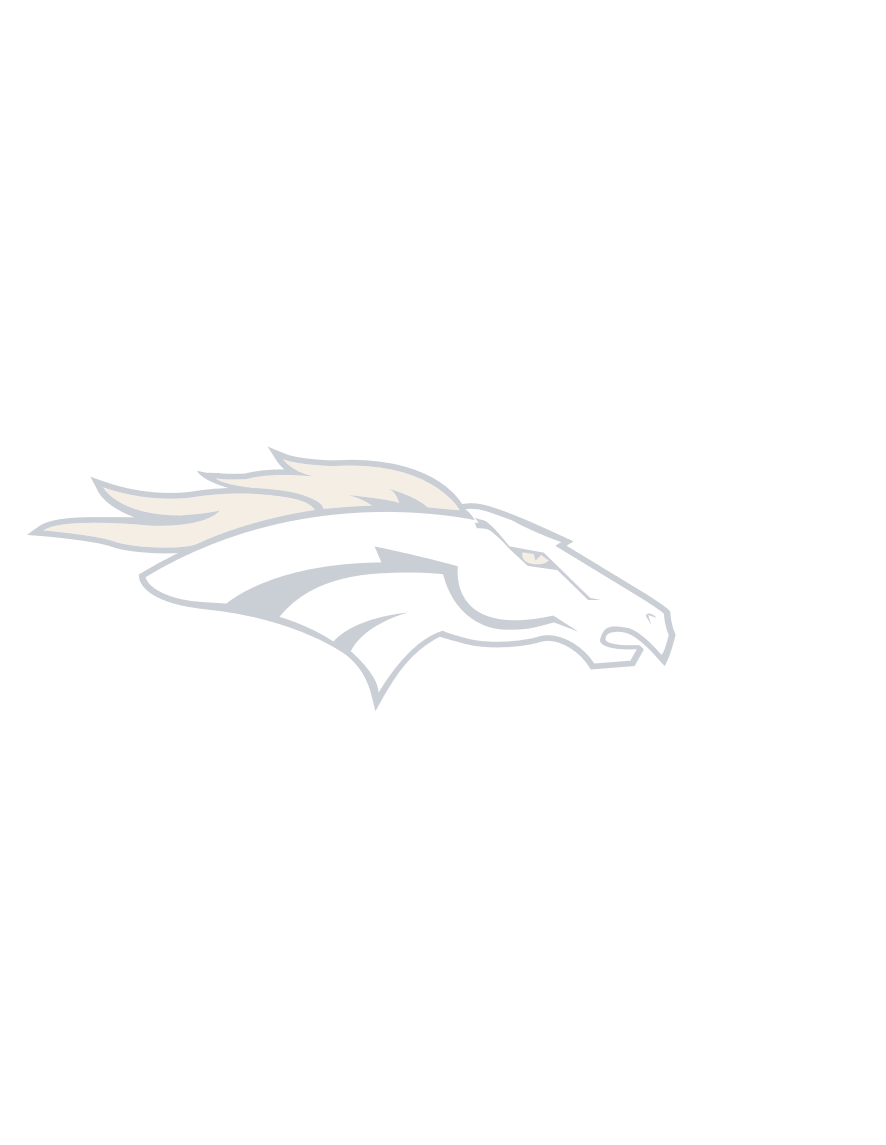 Sophomores, Juniors, and Seniors made all films in this presentation!
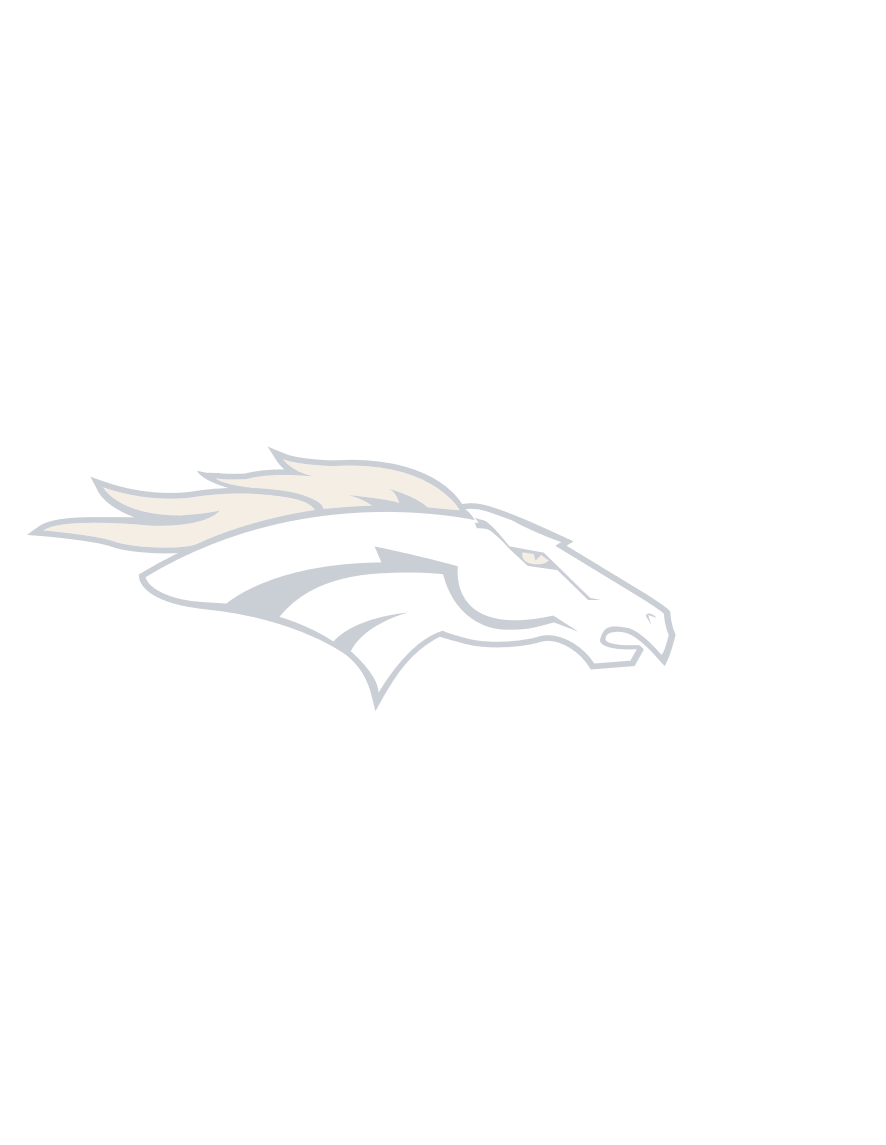 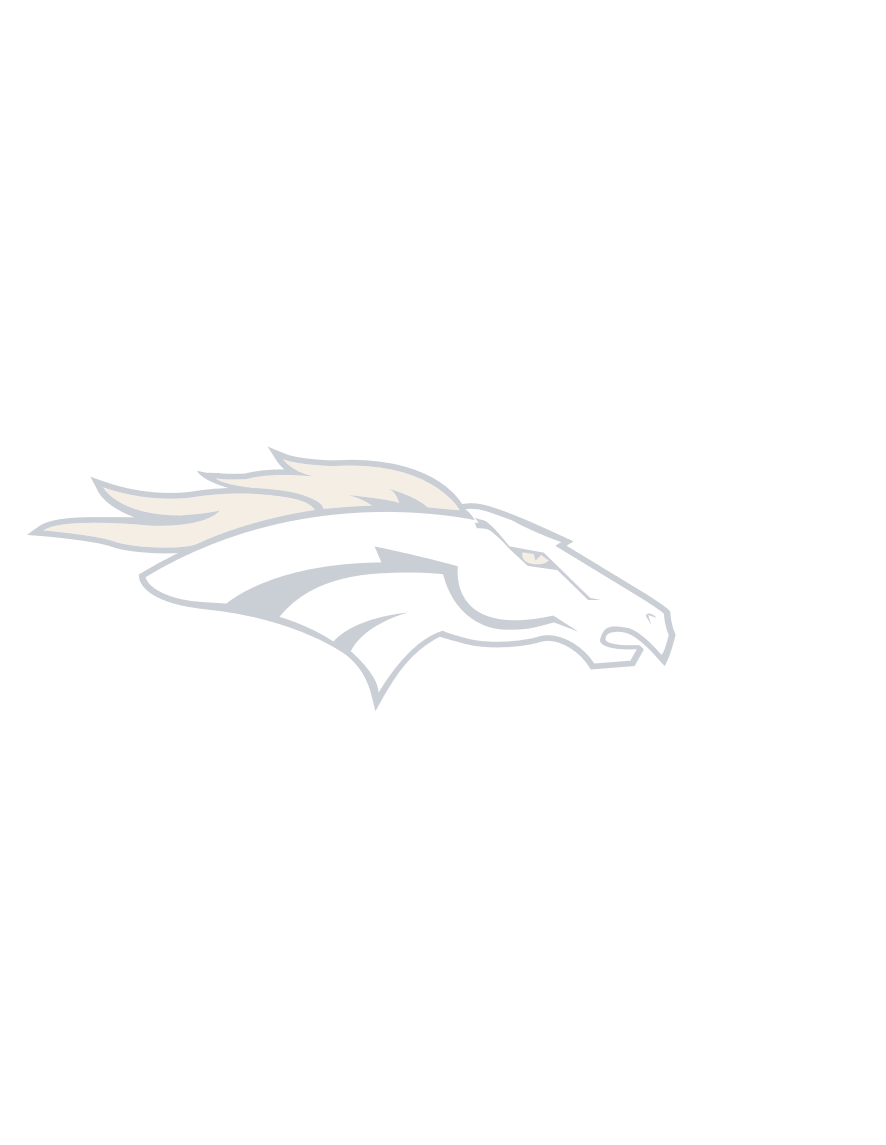 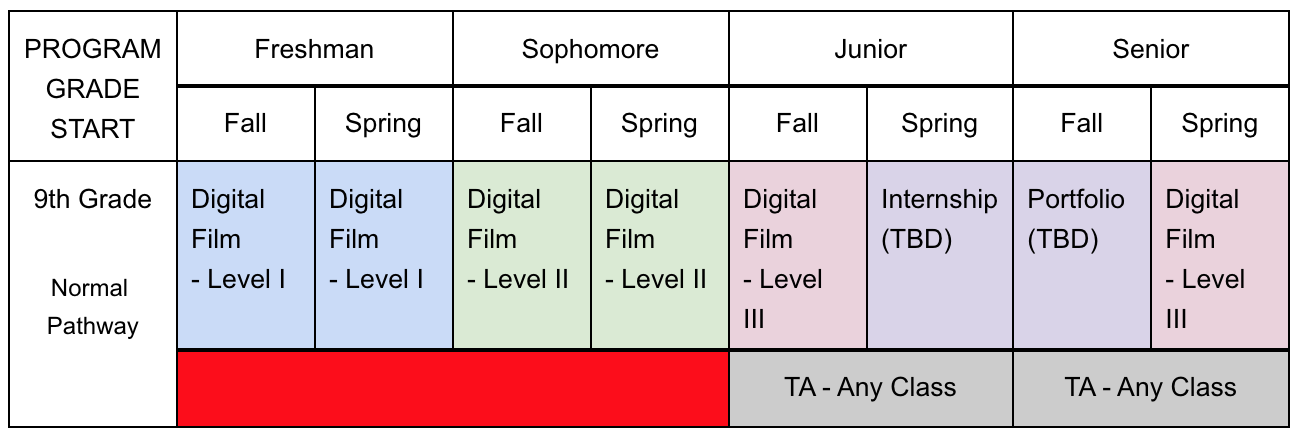 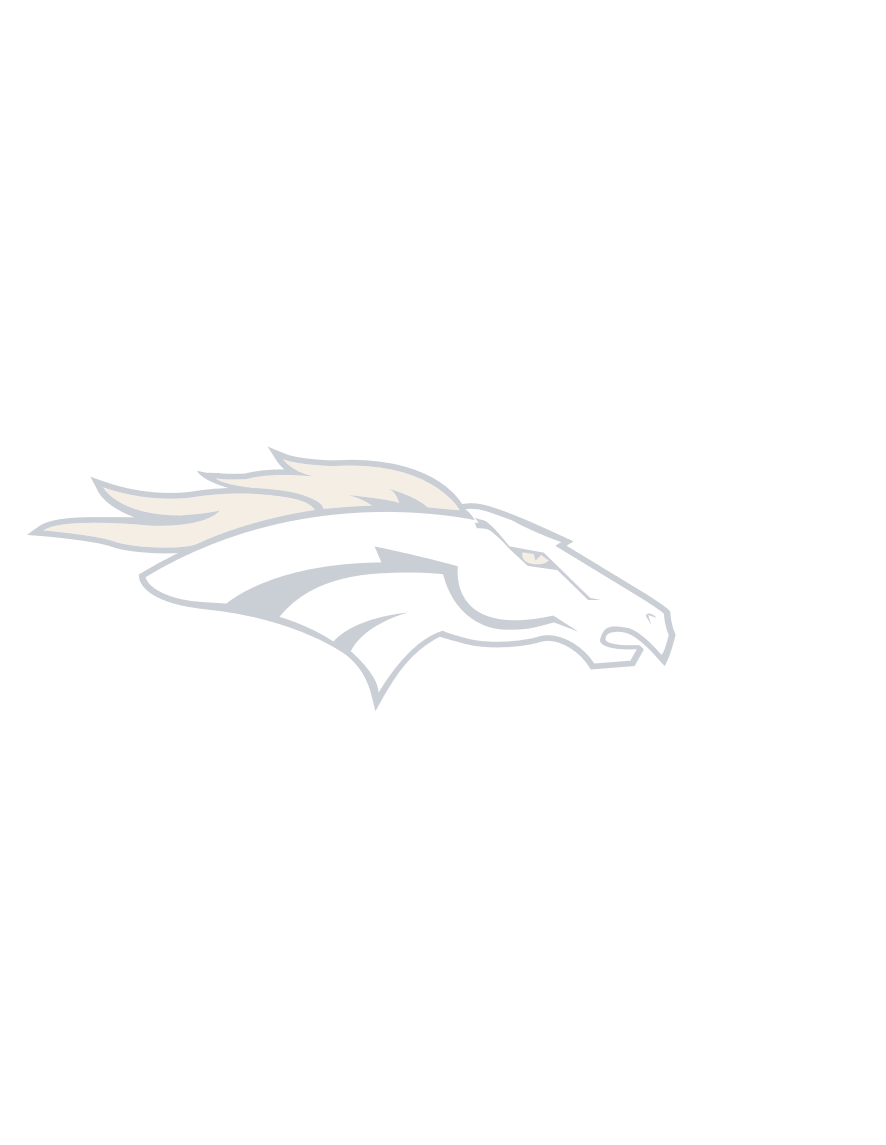 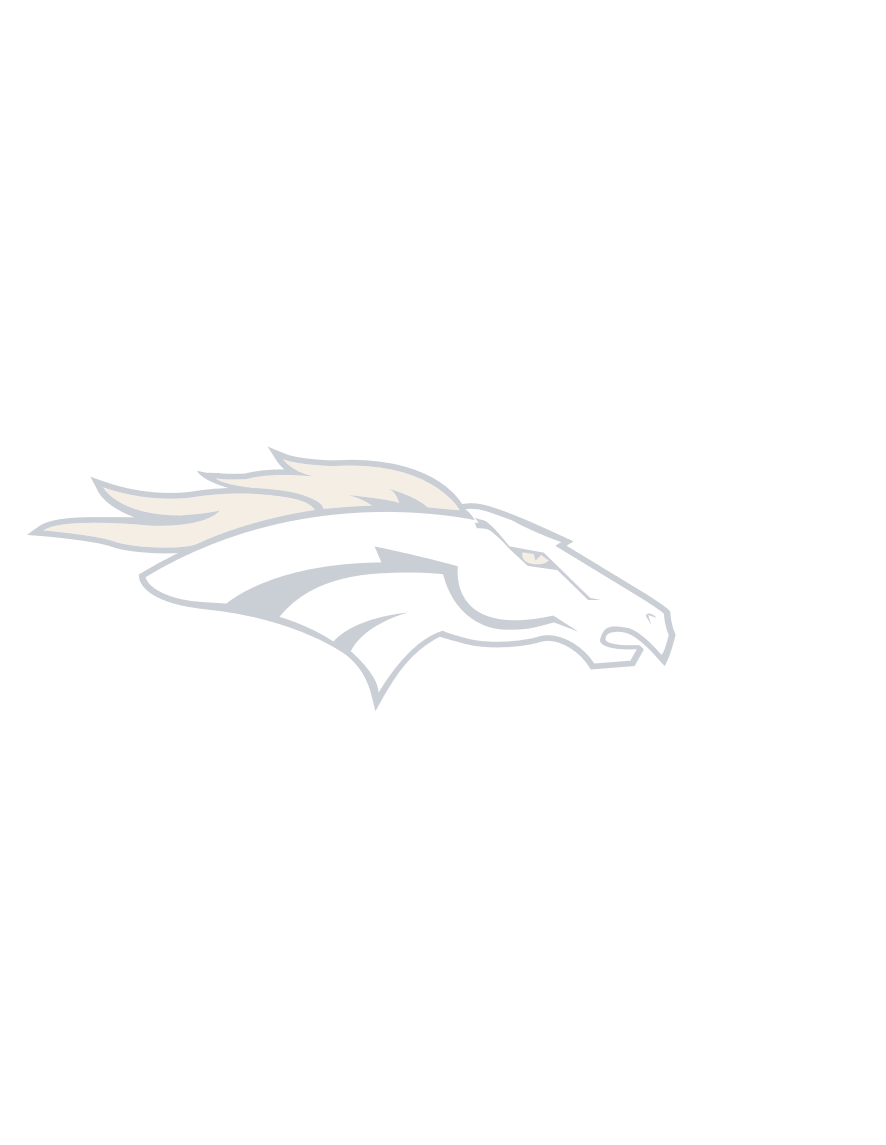 Senior year, students will
spend first (1st) semester putting together portfolio pieces to shop around to prospective employers OR
the student will utilize their portfolio in applying for colleges, universities, and/or collegiate scholarships.
Incoming freshmen students have the best pathway option available. This option allows a student to take four (4) separate and distinct course offerings in the Digital Film Production Pathway with Digital Film Production - Level III being the capstone course.
Each course offered is articulated for college credit at Riverside Community College. This allows a student to receive up to seven (7) units of transferrable college credit.
Two (2) “TA Periods” 
[one (1) in Year 3 and one (1) in Year 4] are not required for pathway completion, nor are they required to be taken with the Digital Film Production Instructor (although both are highly encouraged).
CONTACT INFORMATION
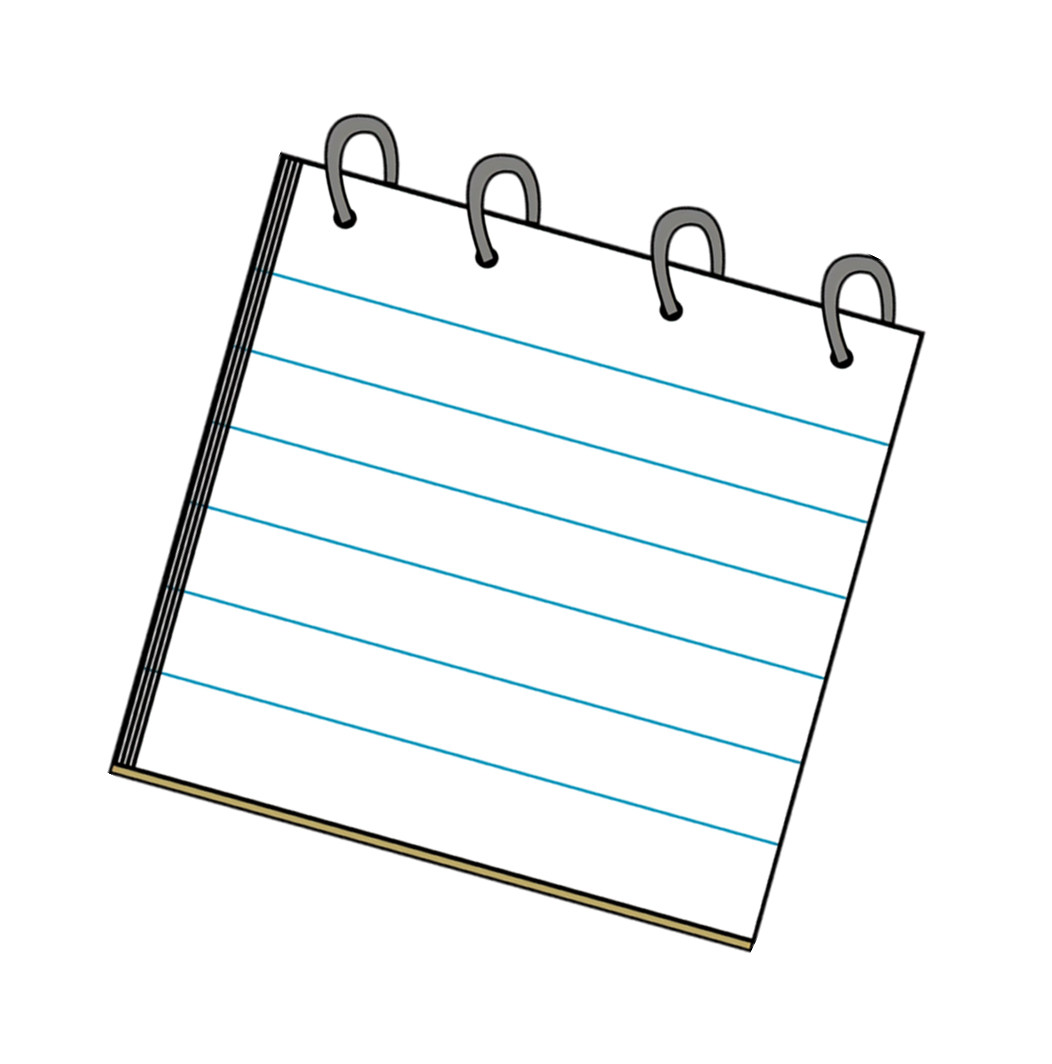 ADVISOR(S) CONTACT INFORMATION
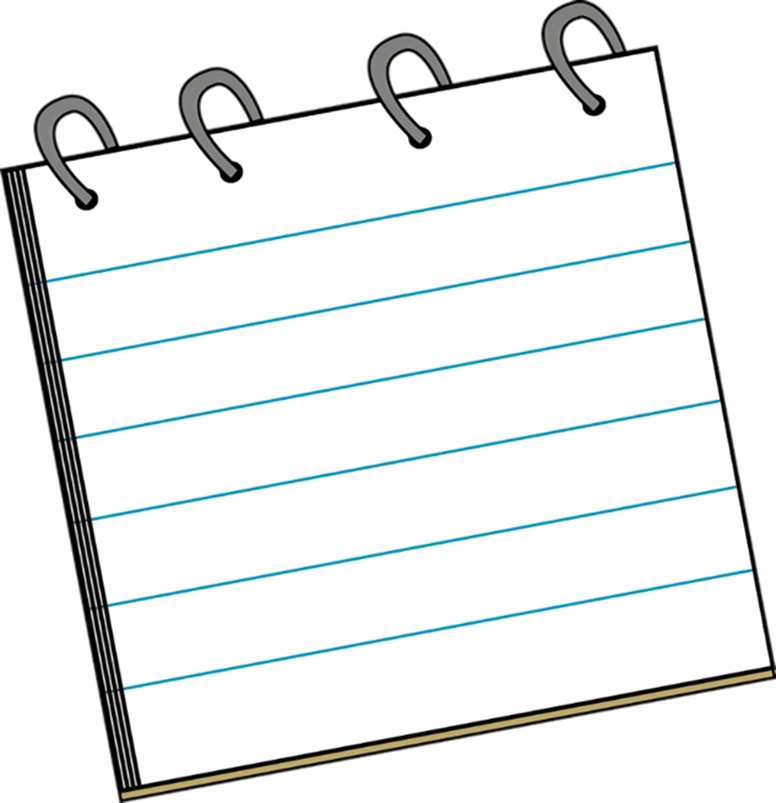 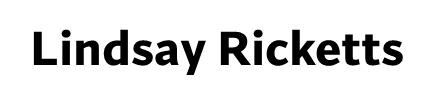 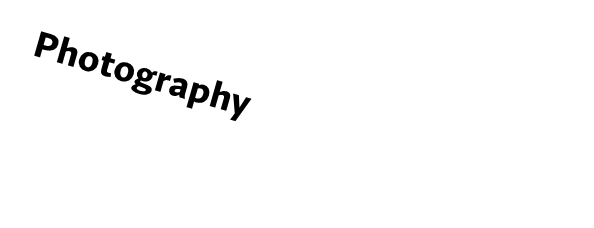 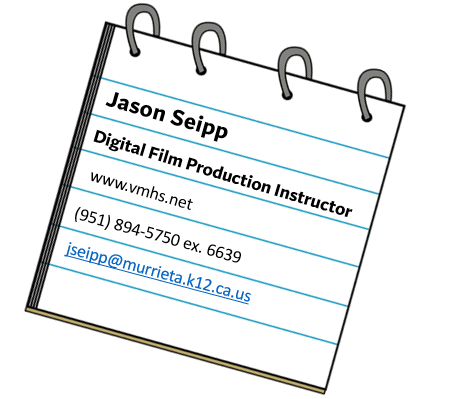 Michael Ruiz
www.vmhs.net
Jake Rose
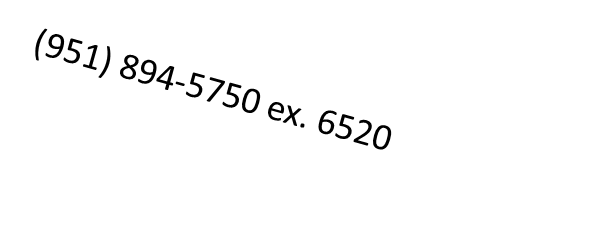 Audio Technology Instructor
Digital Film Video Instructor
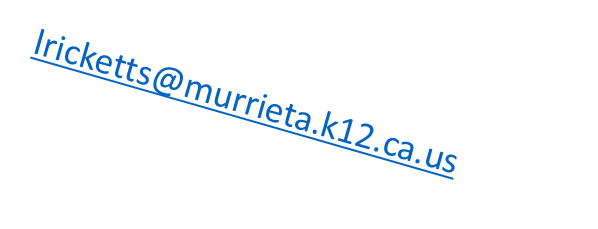 www.vmhs.net
Vmhs.net

(951) 894-5750 ext. 6639

jhrose@murrieta.k12.ca.us
(951) 894-5750 ex. 6627
mruiz@murrieta.k12.ca.us
Insert 3 photos - polaroid
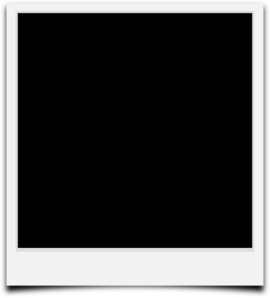 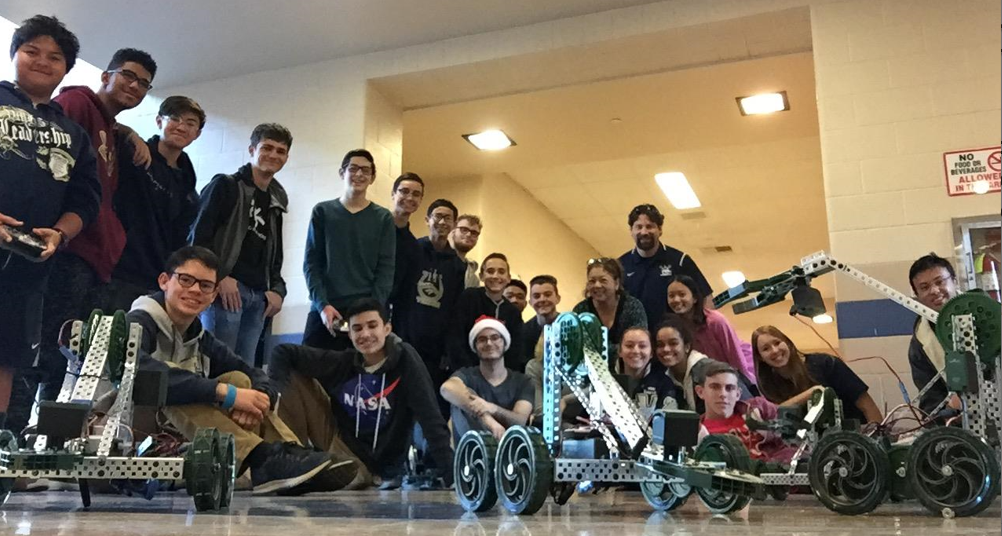 ENGINEERING & ARCHITECTURE SECTORENGINEERINGINFORMATION & COMMUNICATION TECHNOLOGY SECTORCOMPUTER SCIENCEHEALTH SCIENCE & MEDICAL TECHNOLOGY SECTORSPORTS MEDICINE
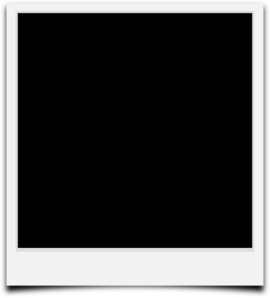 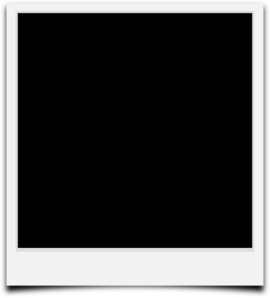 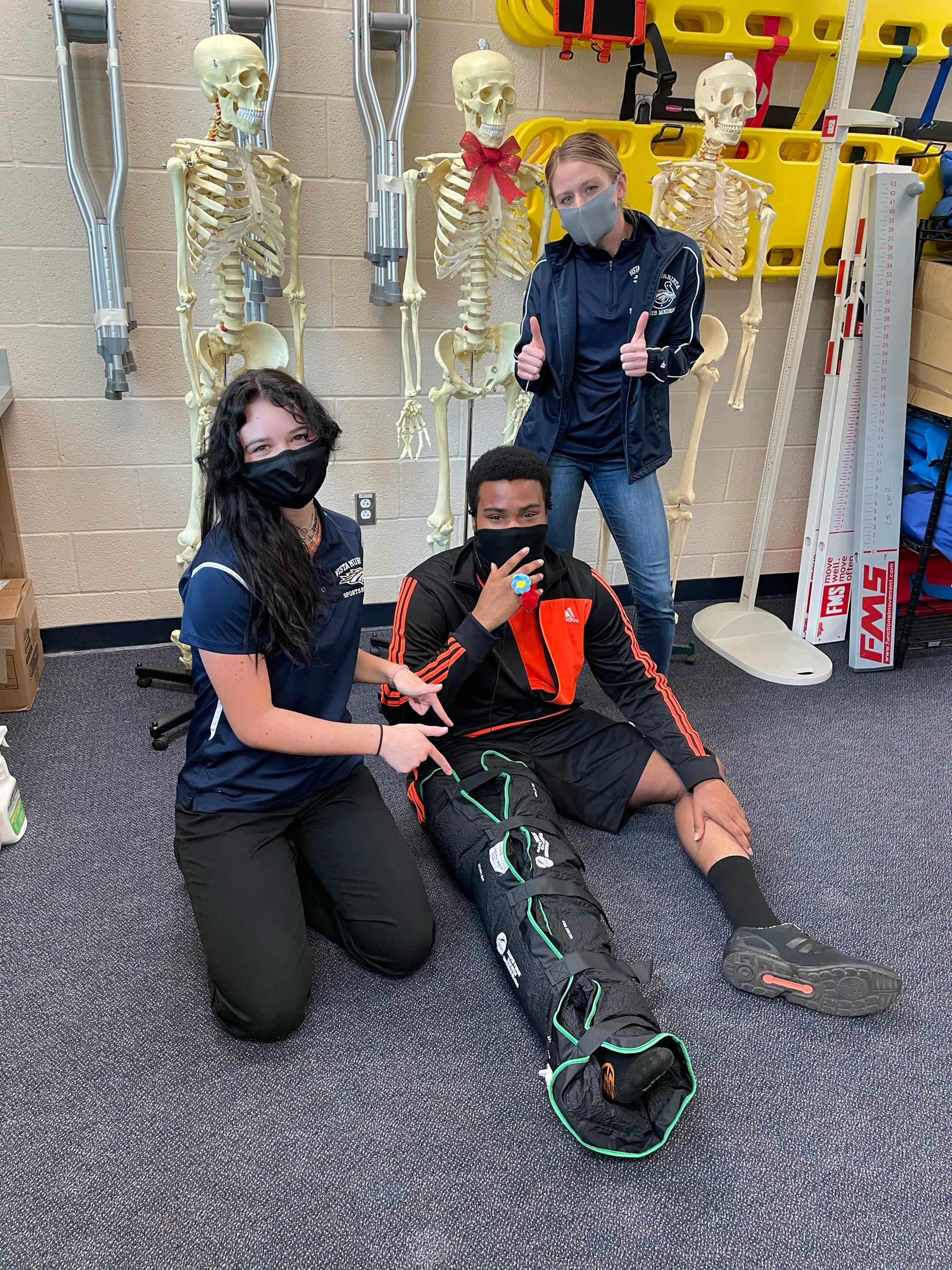 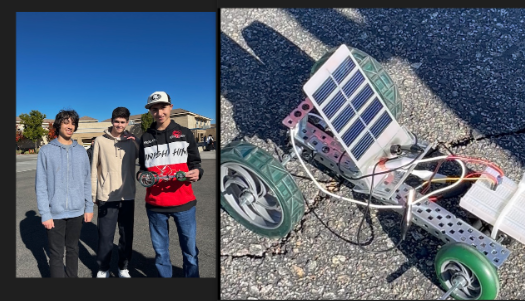 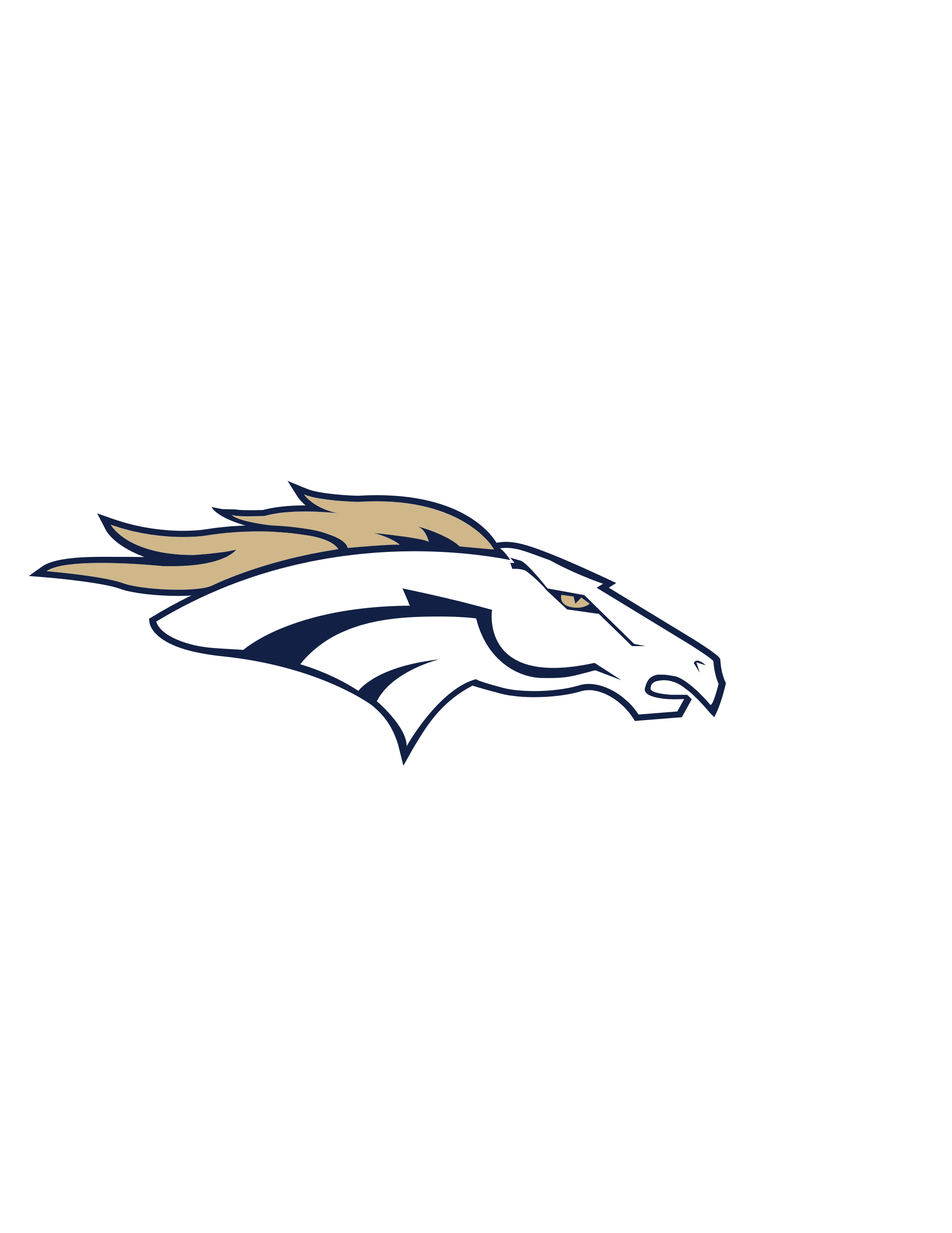 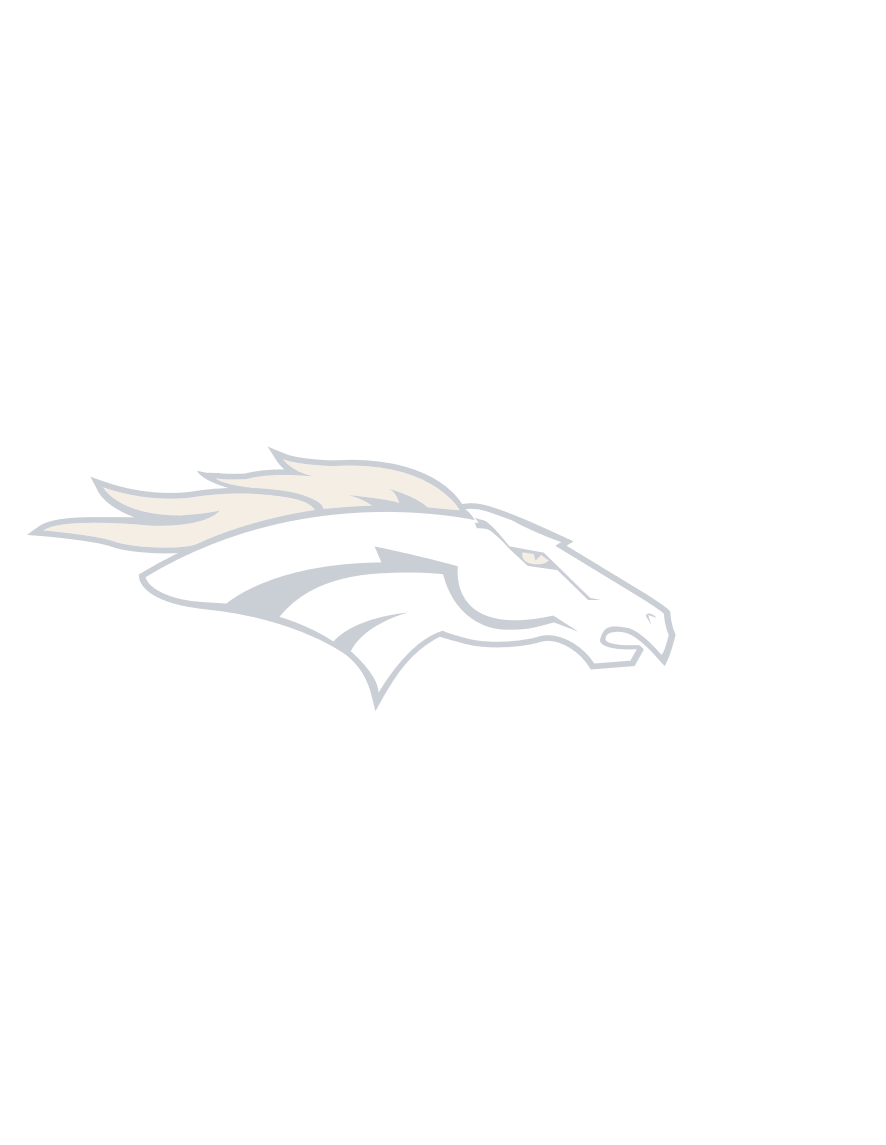 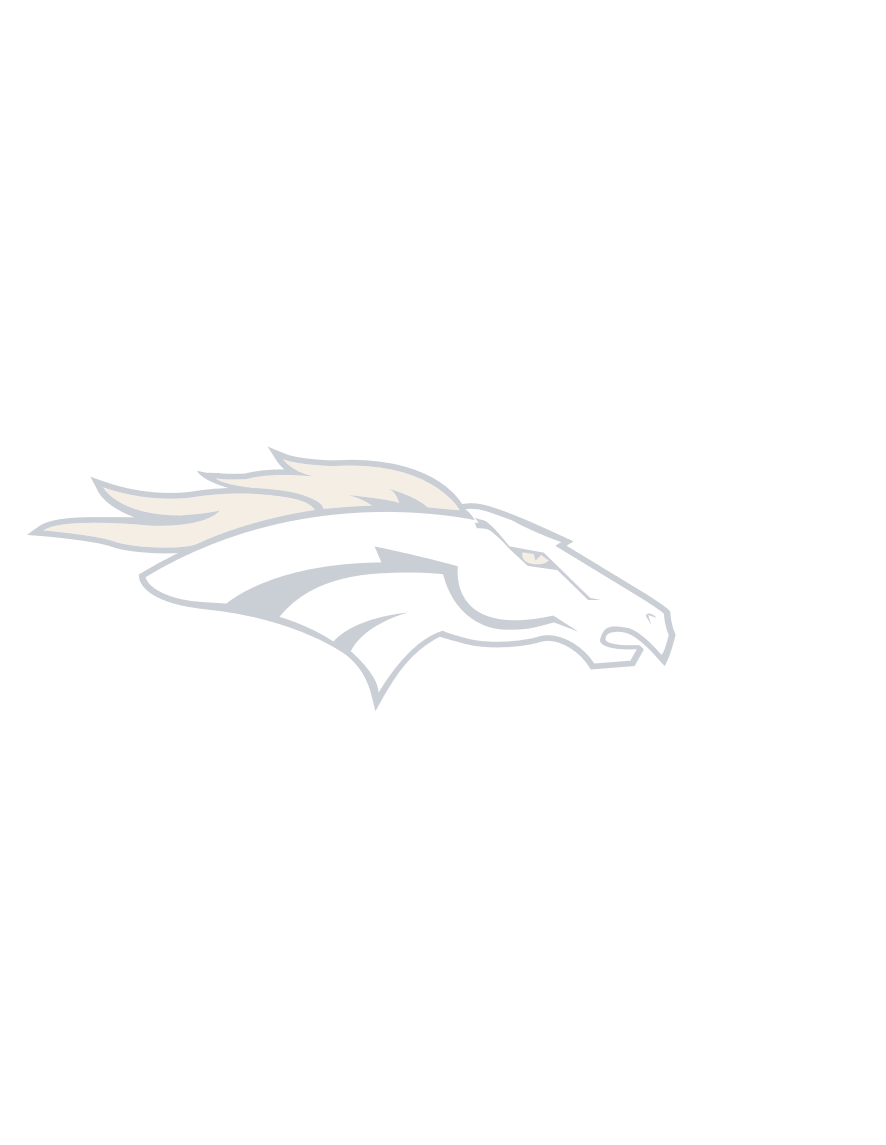 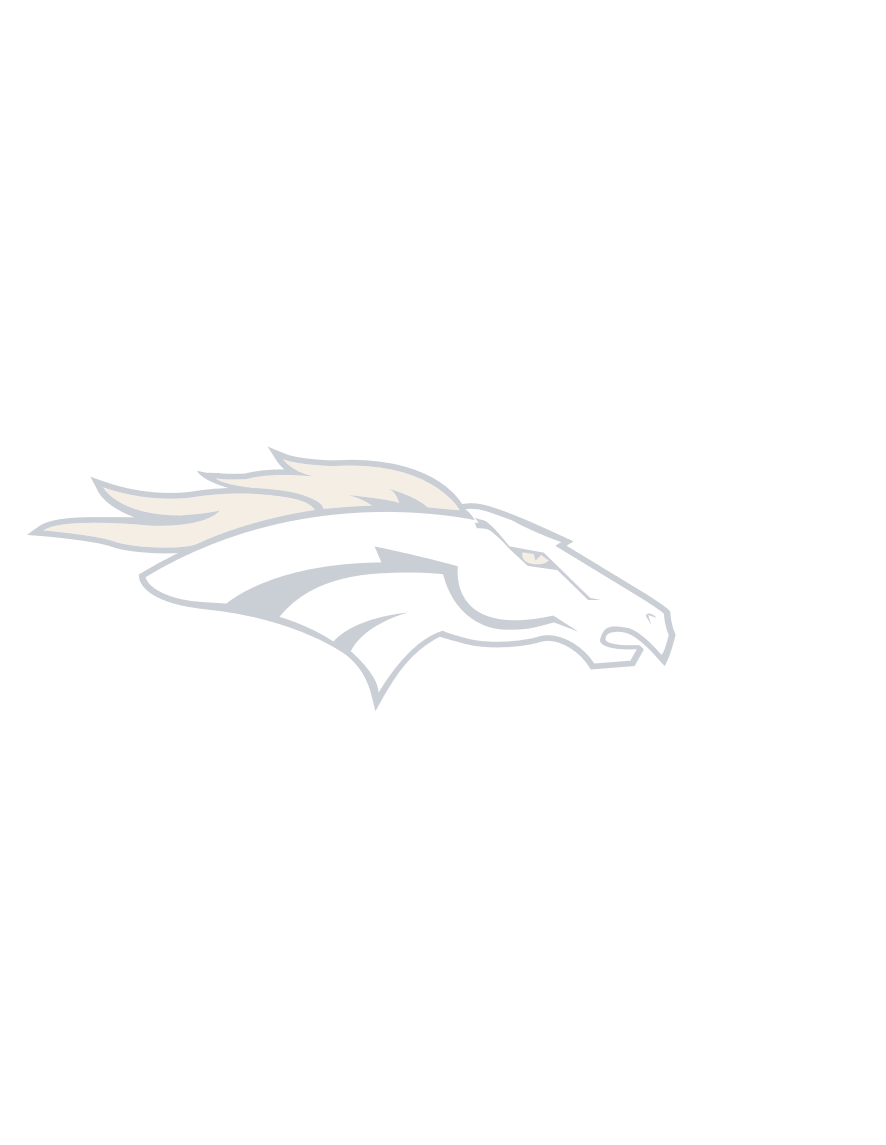 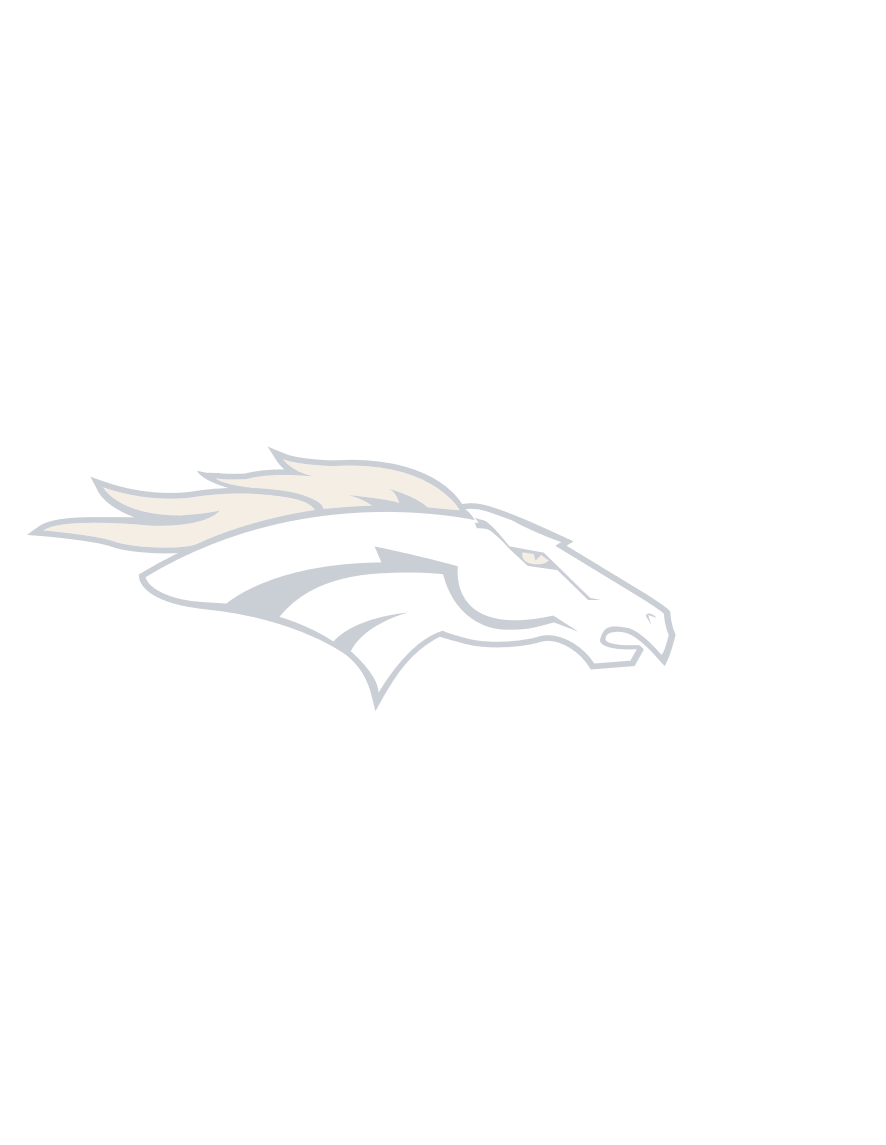 ENGINEERING
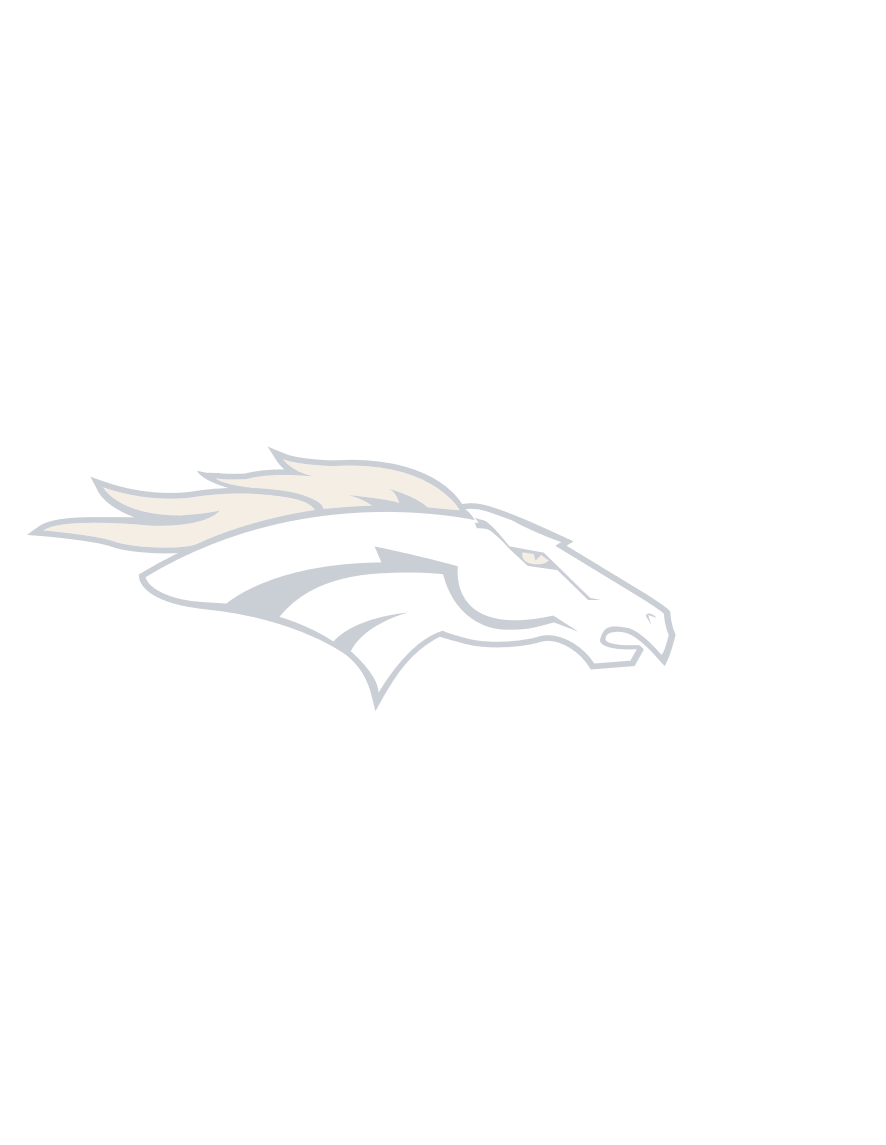 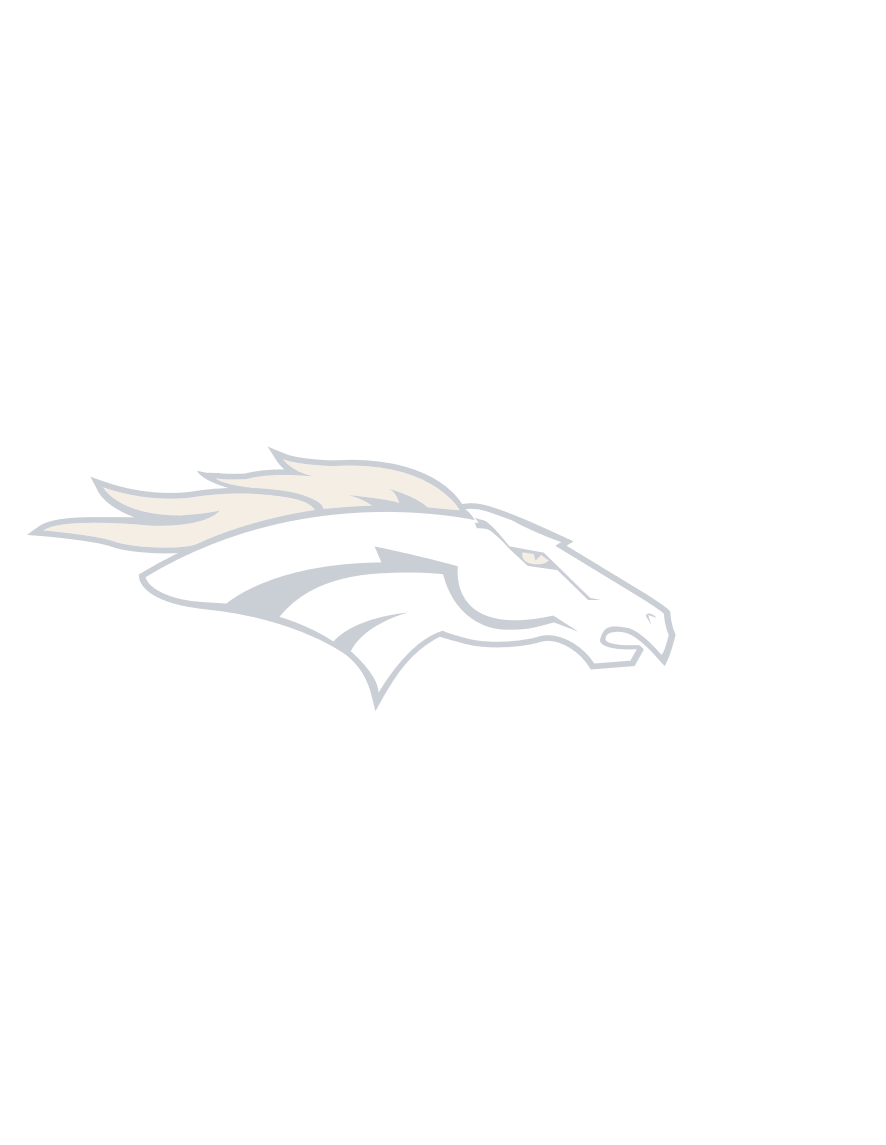 Empower students to thrive in an evolving world...  
Equip yourselves with technical knowledge and skills. 
ENGINEERING IS A CAREER CHOICE FOR YOU!


Inspire Change, Inspire Innovation...
PROJECT LEAD THE WAY (PLTW) Curriculum: 
Activity-, Project- Problem-Based- 
High-Quality Professional Development
Engaged Network/Industry Partnerships


Extra-Curricular programs:
Innovation Club/Robotics Tournaments
Design Challenge Competitions
Society of Women Engineers
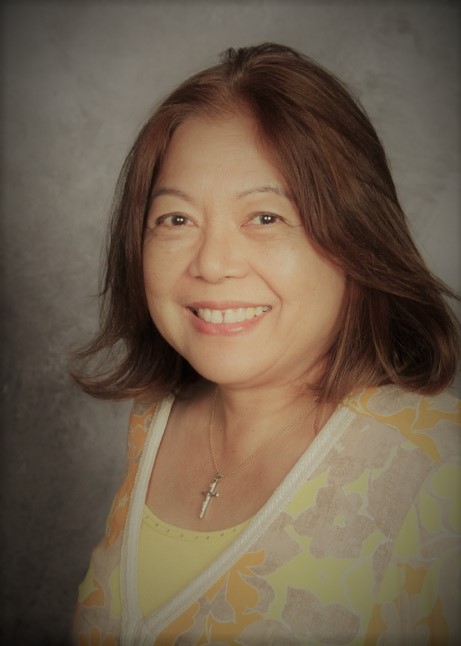 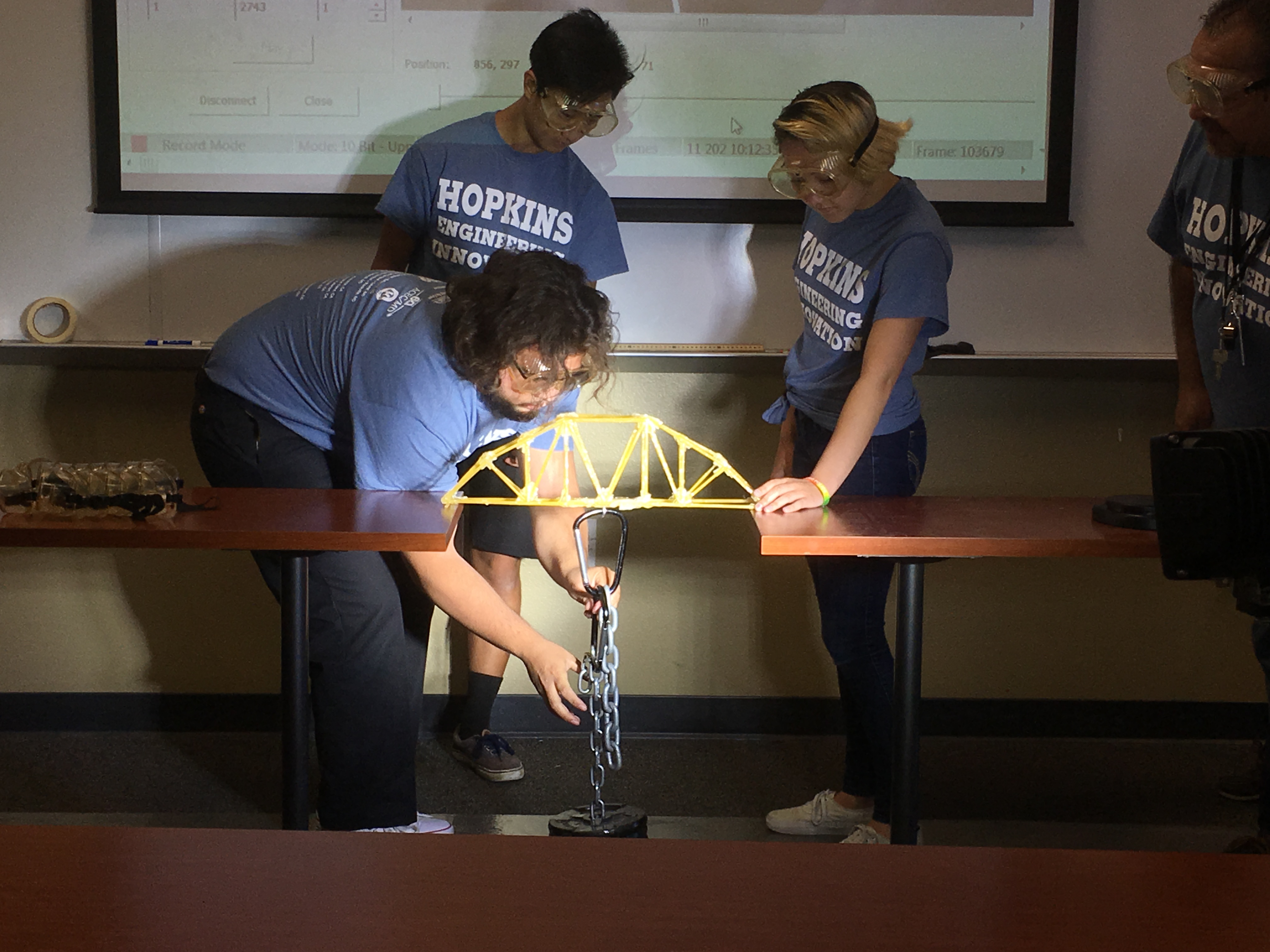 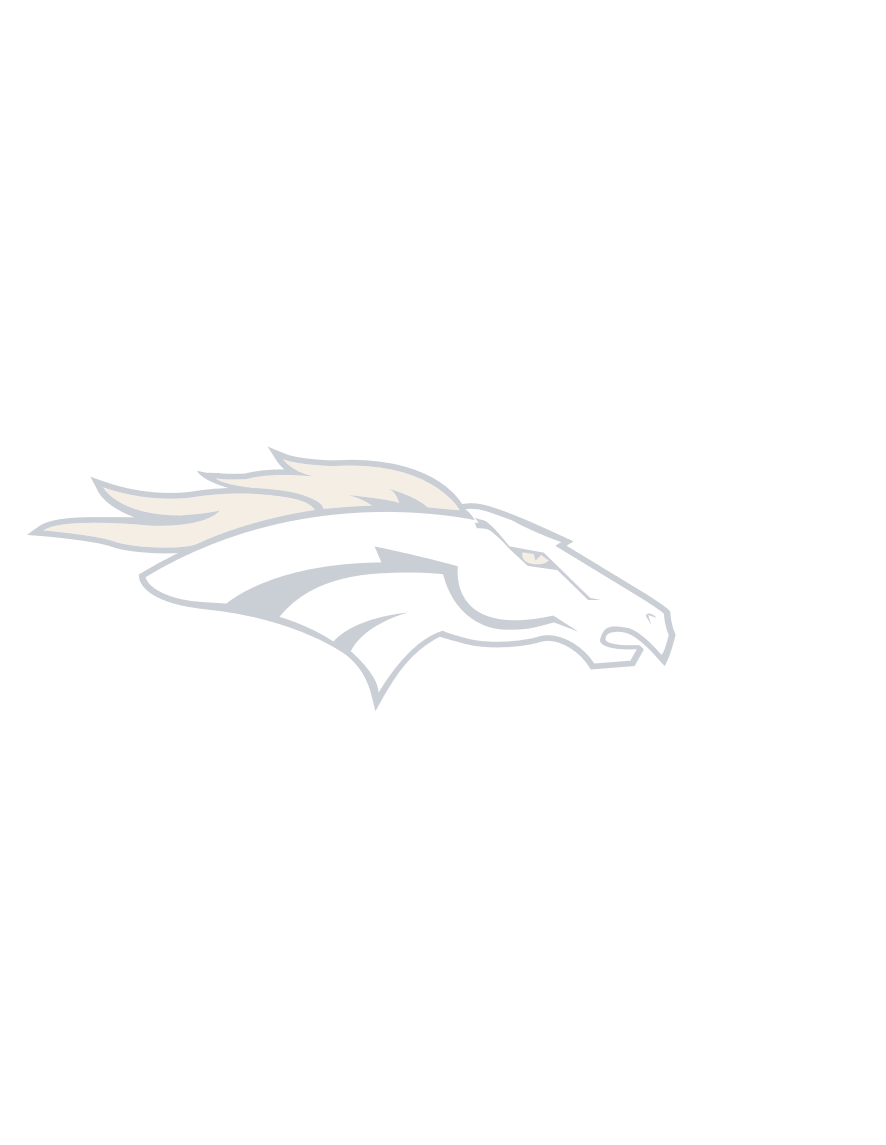 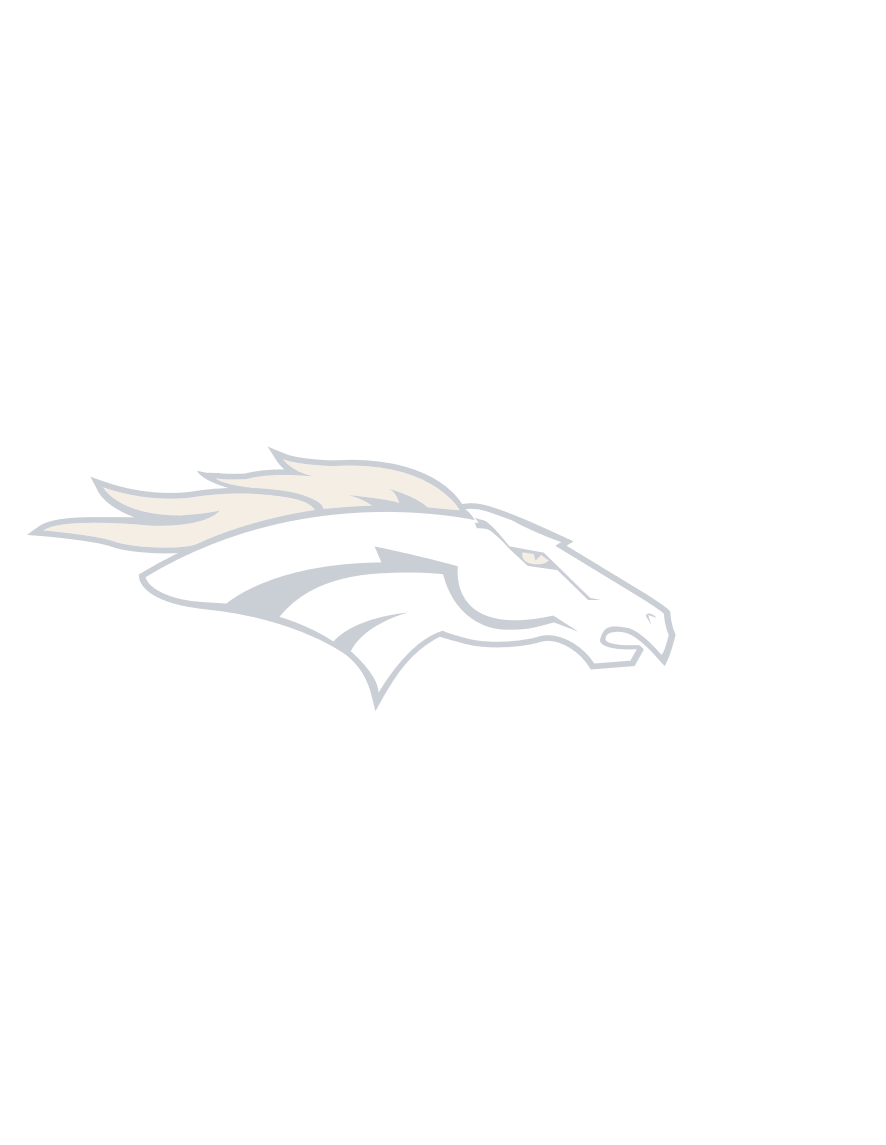 Mrs. Guia Blaske
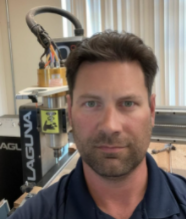 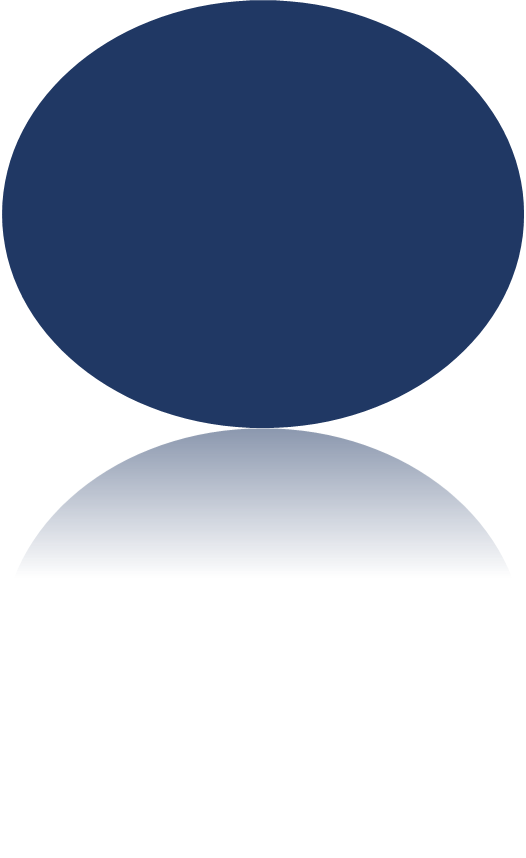 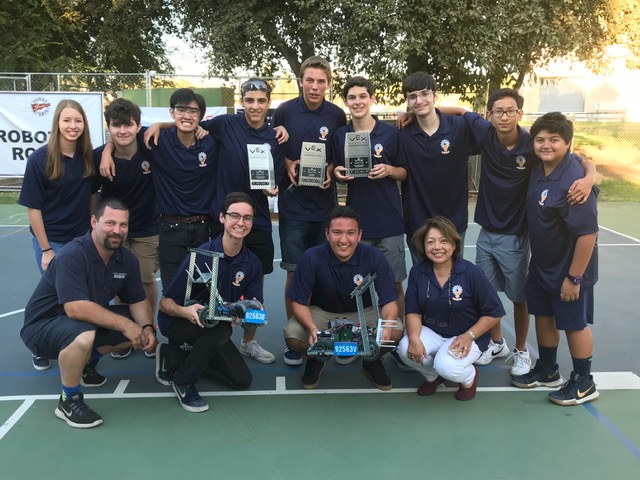 Mr. Cameron Larkins
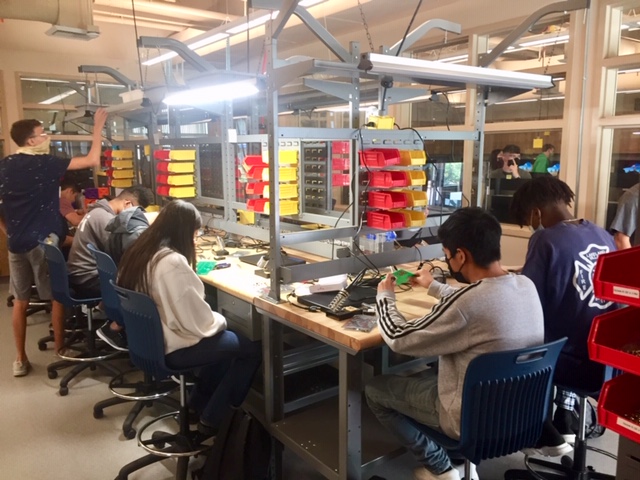 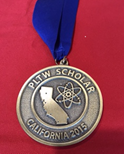 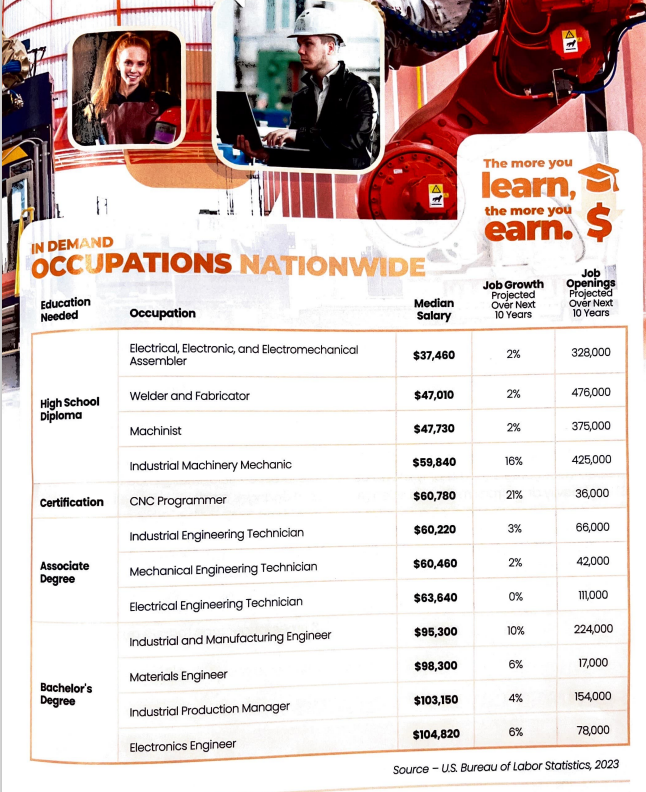 A Pathway of ChoiceBe a 3- or 4-course completer
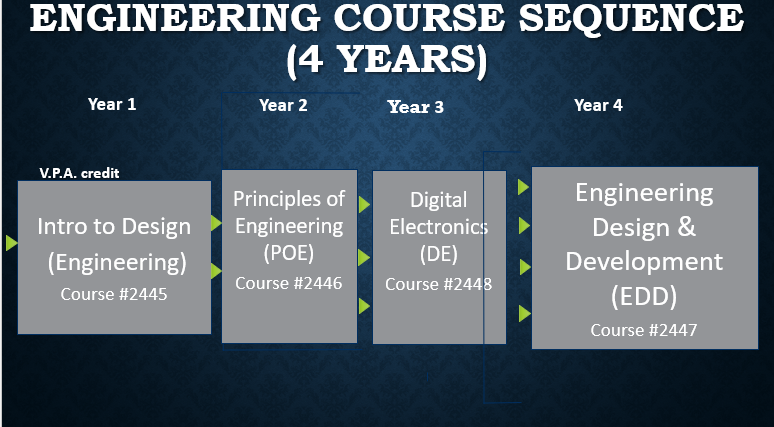 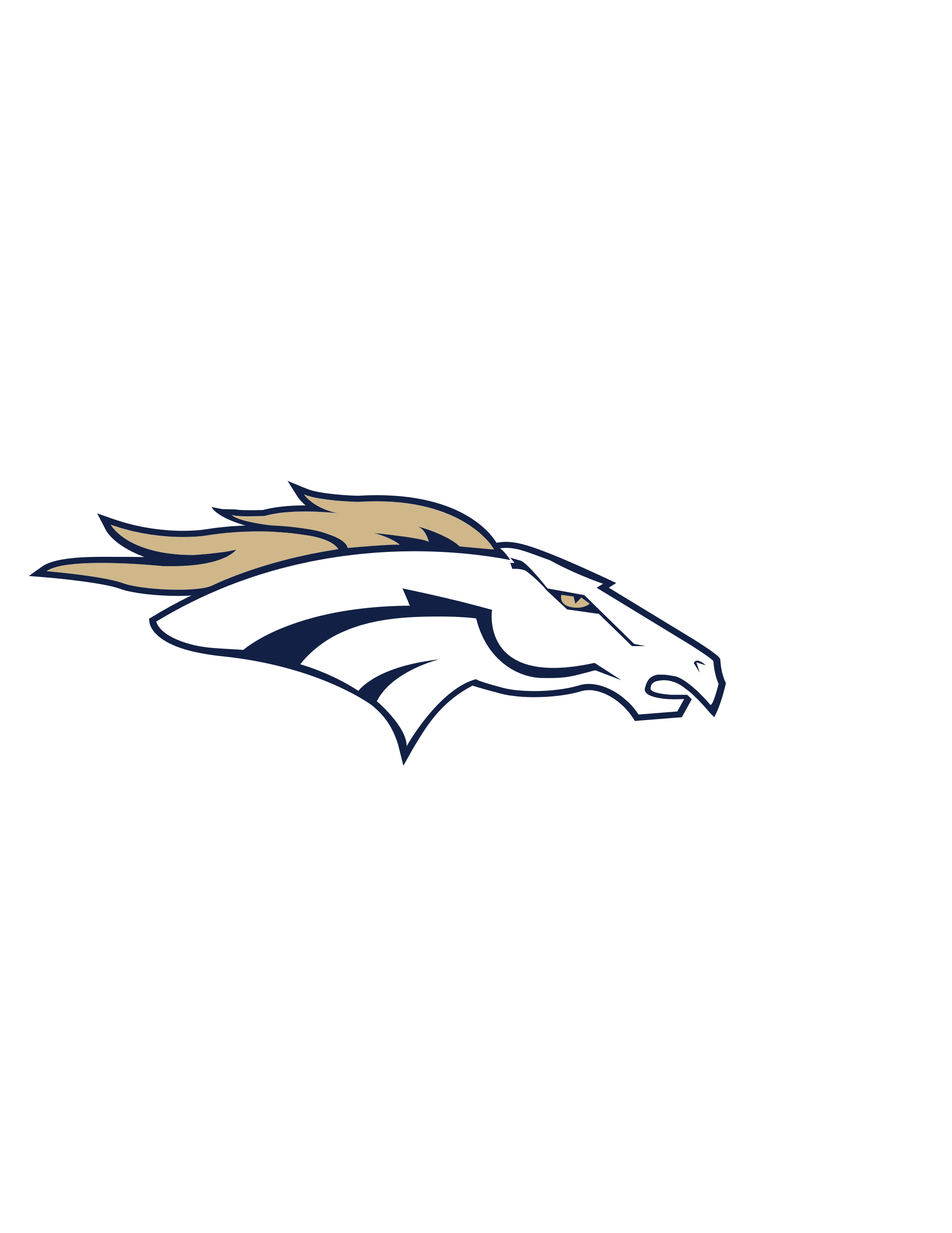 CONTACT INFORMATION
ADVISOR(S) CONTACT INFORMATION
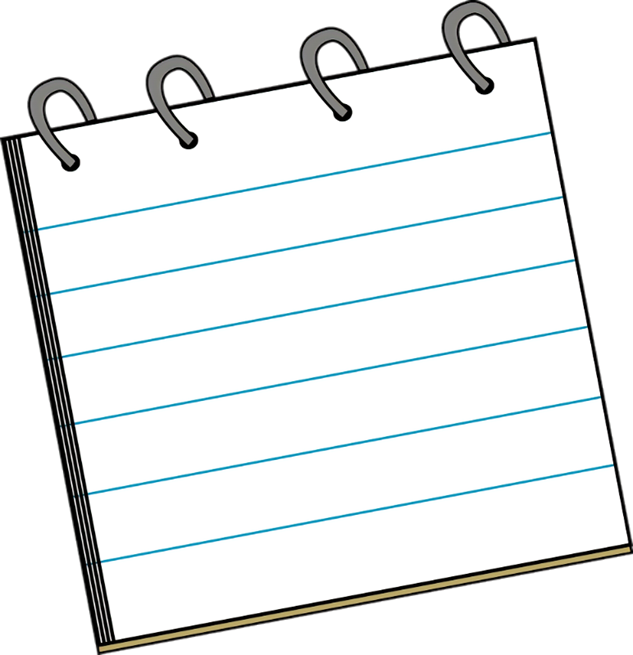 Mrs. Guia M. Blaske
Mr. Cameron Larkins
Engineering Teacher/CTE Chairperson
Engineering/Computer Science Teacher
www.vmhs.net
www.vmhs.net
(951) 894-5750 ex. 6628
(951) 894-5750 ex. 6632
gblaske@murrieta.k12.ca.us
clarkins@murrieta.k12.ca.us
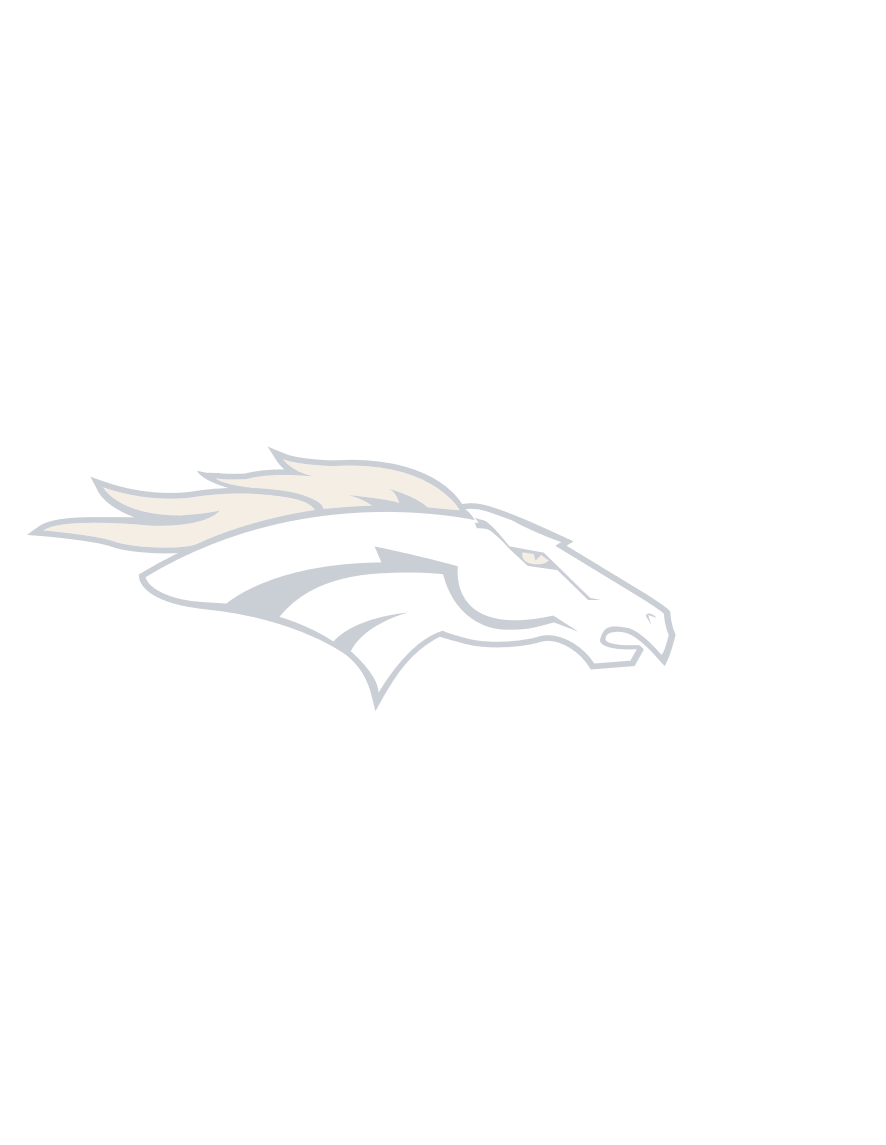 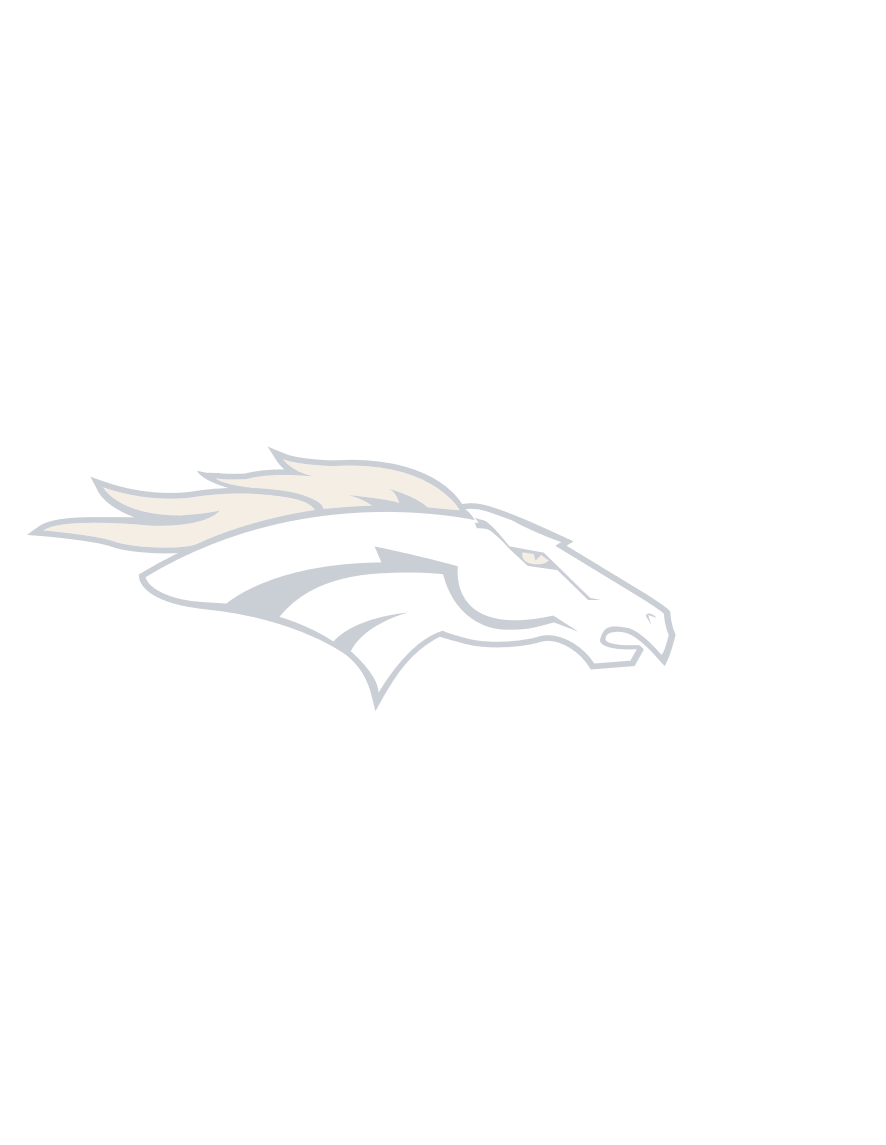 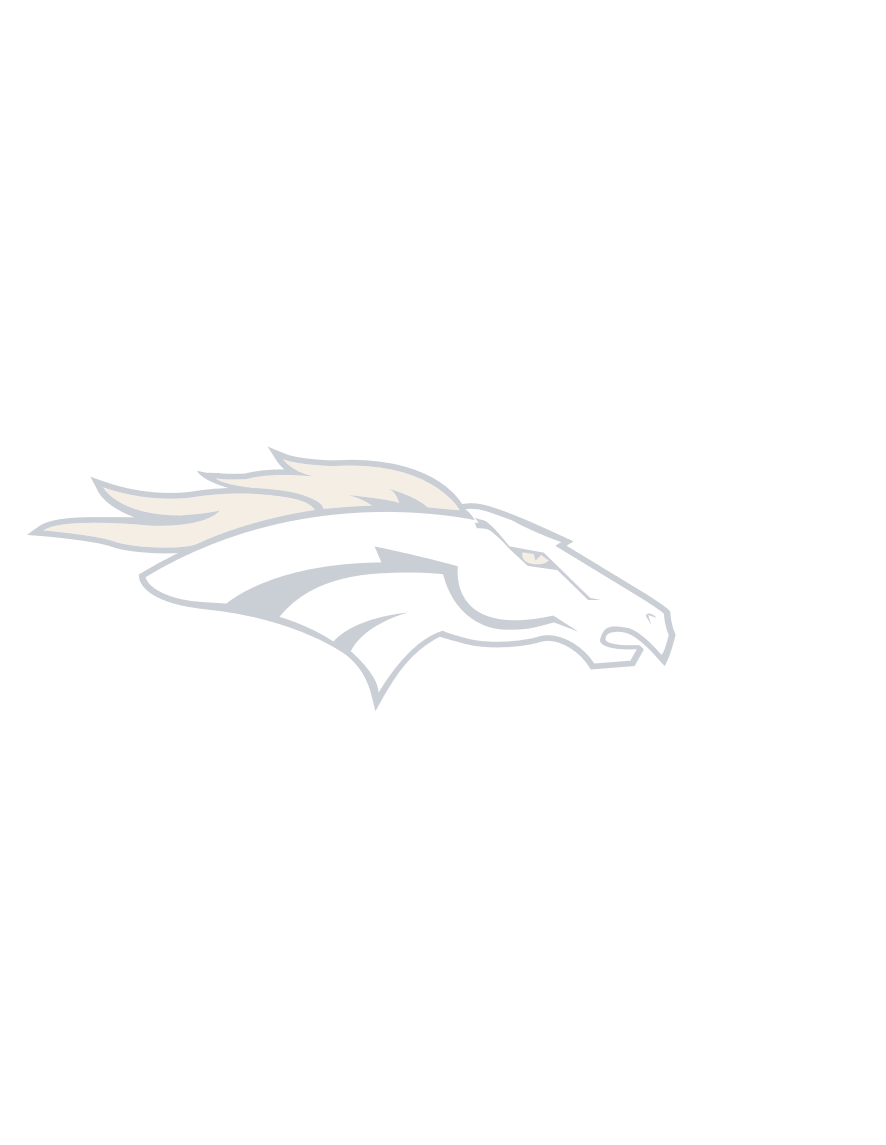 SPORTS MEDICINE
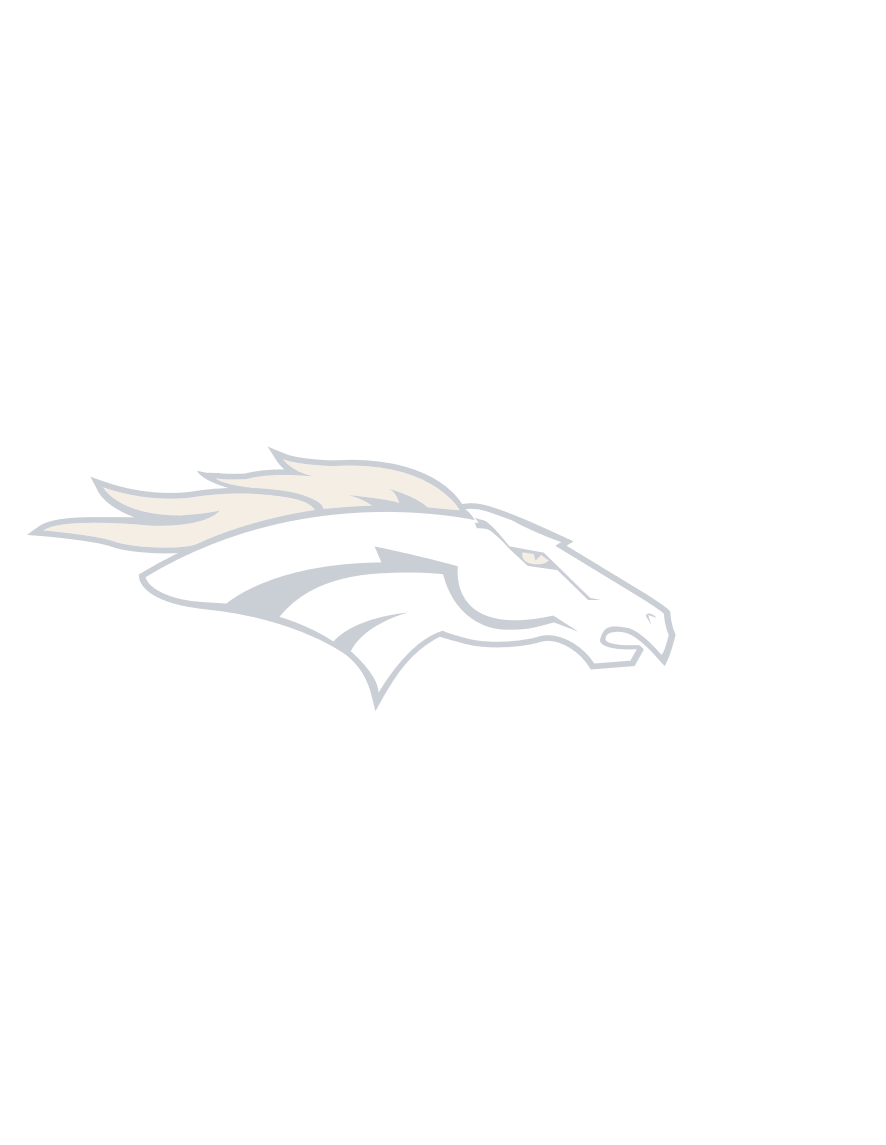 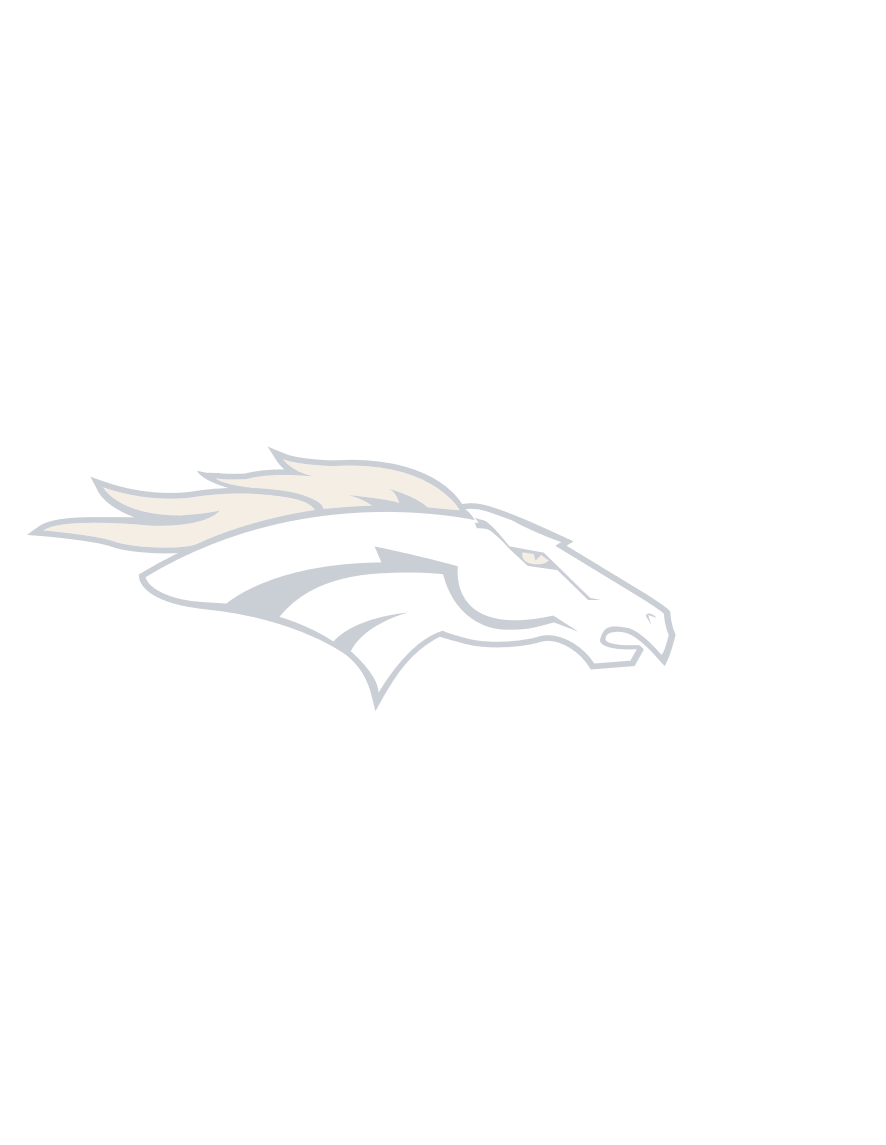 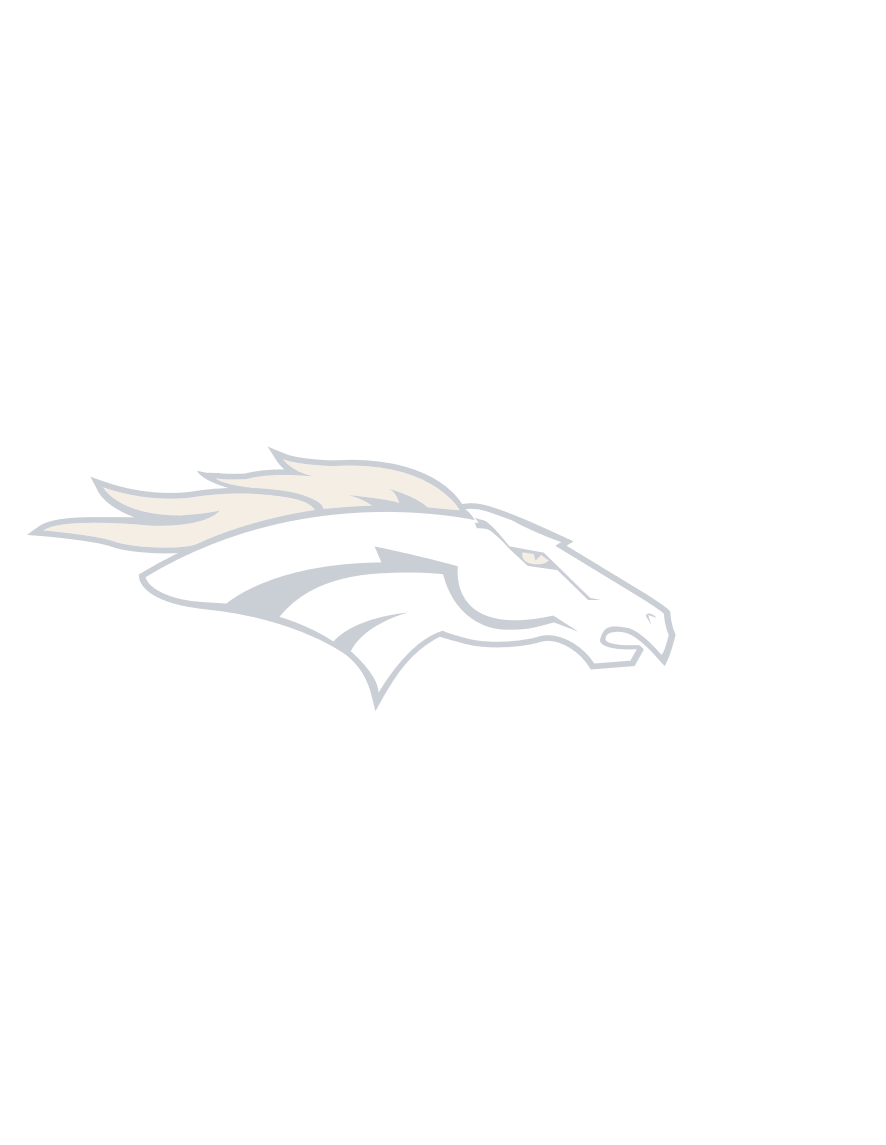 YEAR 3 
Clinical Practicum

Capstone course that prepares students to participate in an internship at a healthcare related community classroom. 
Redefine technical skills
Professional Development
2-3 healthcare related internship rotations
Course #7959
YEAR 1
Sports Medicine Fundamentals 

Introductory course that exposes students to the healthcare field. 
Vital Sign Assessment 
Taping Applications 
Emergency Medicine
Articulation w/ MSJC & RCC
Course #7921
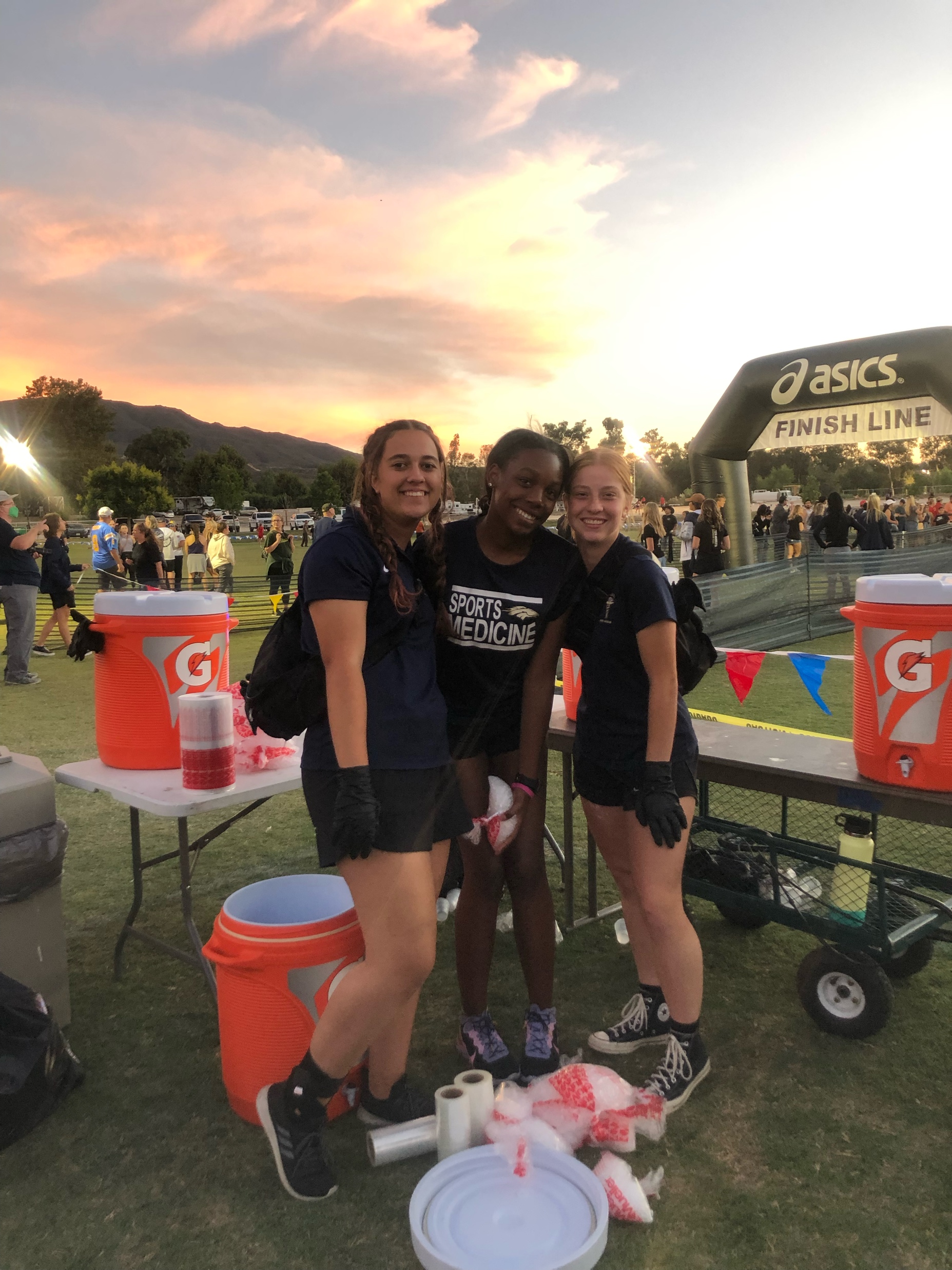 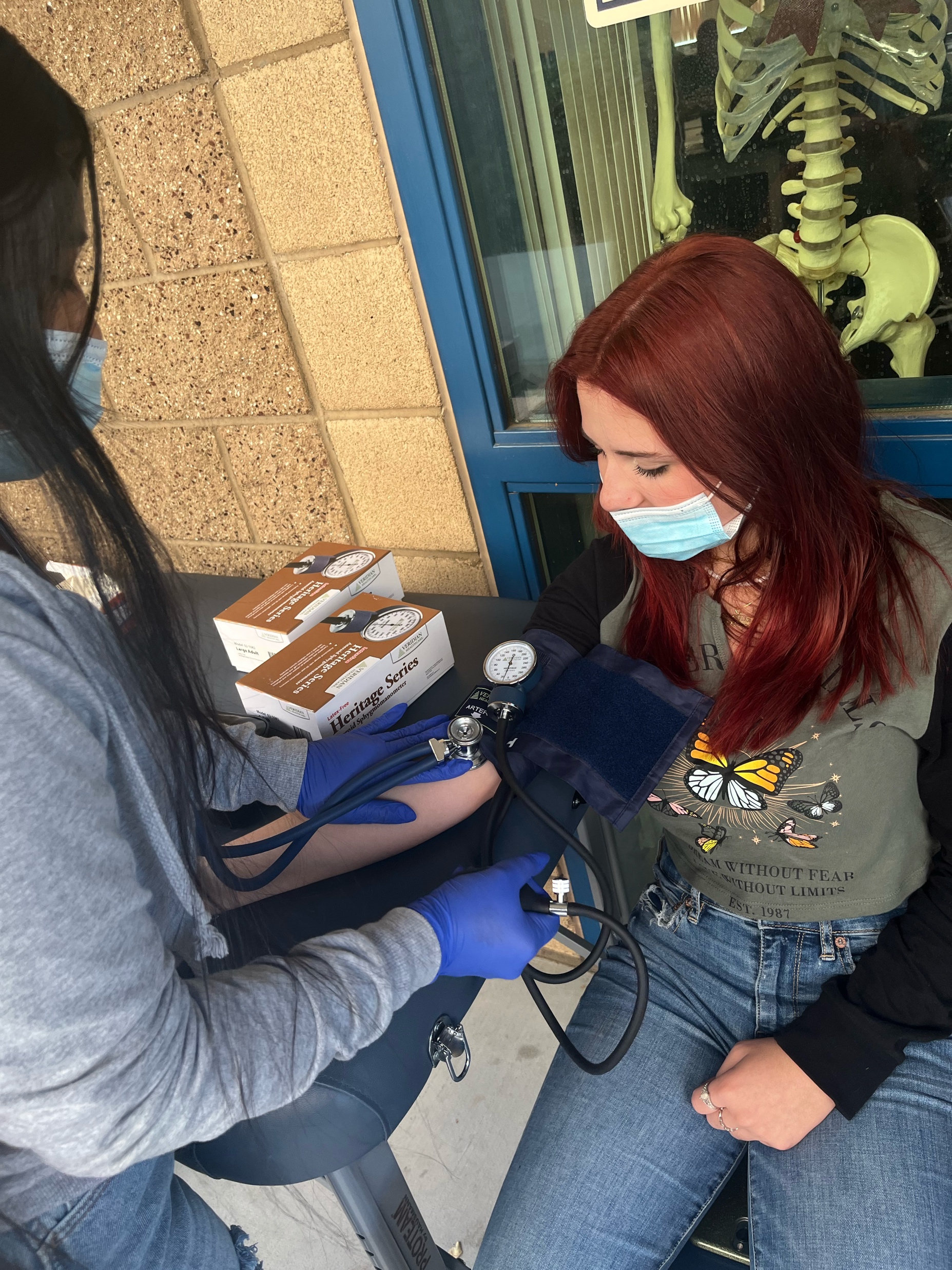 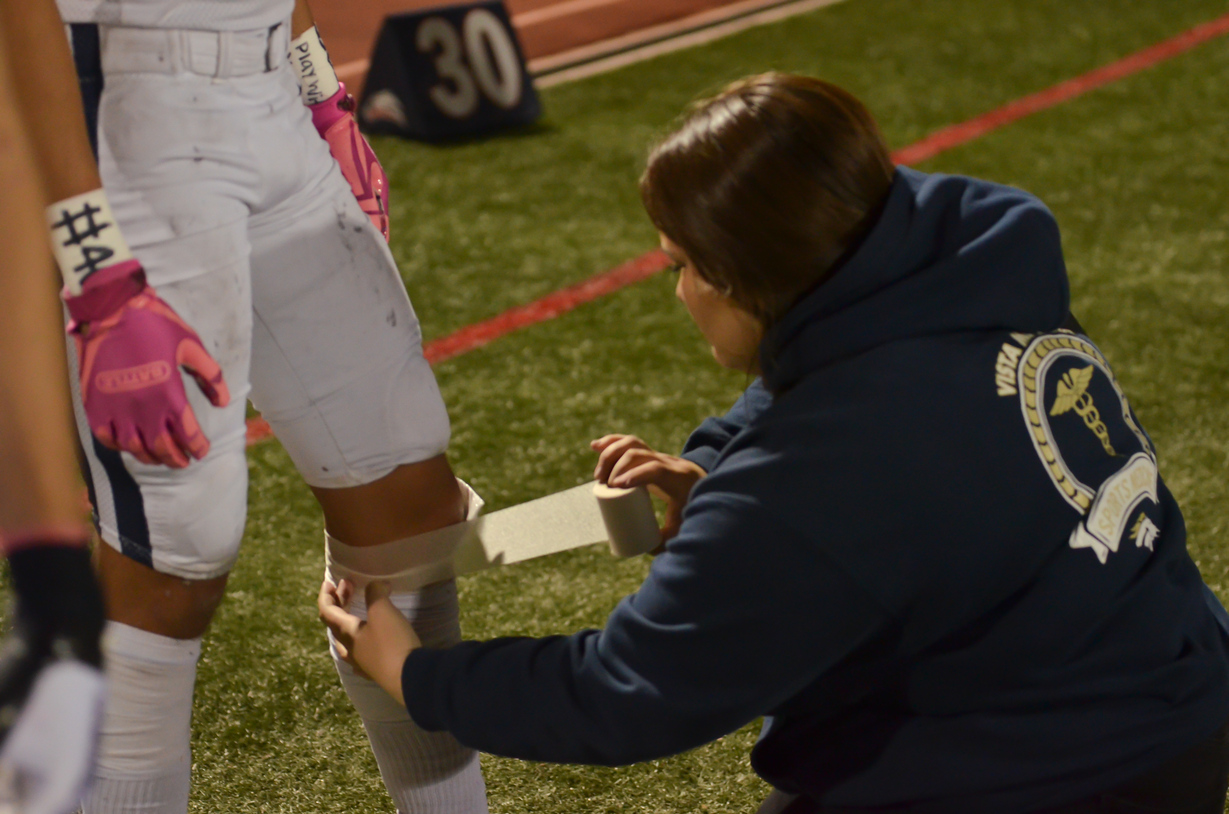 YEAR 2
Kinesiology 

Concentrator course allows students to practice performing an orthopedic assessment of an injured patient. 
Recognition of athletic related injuries 
Mock Orthopedic Patient Assessments
AHA BLS Certified
Course #7933
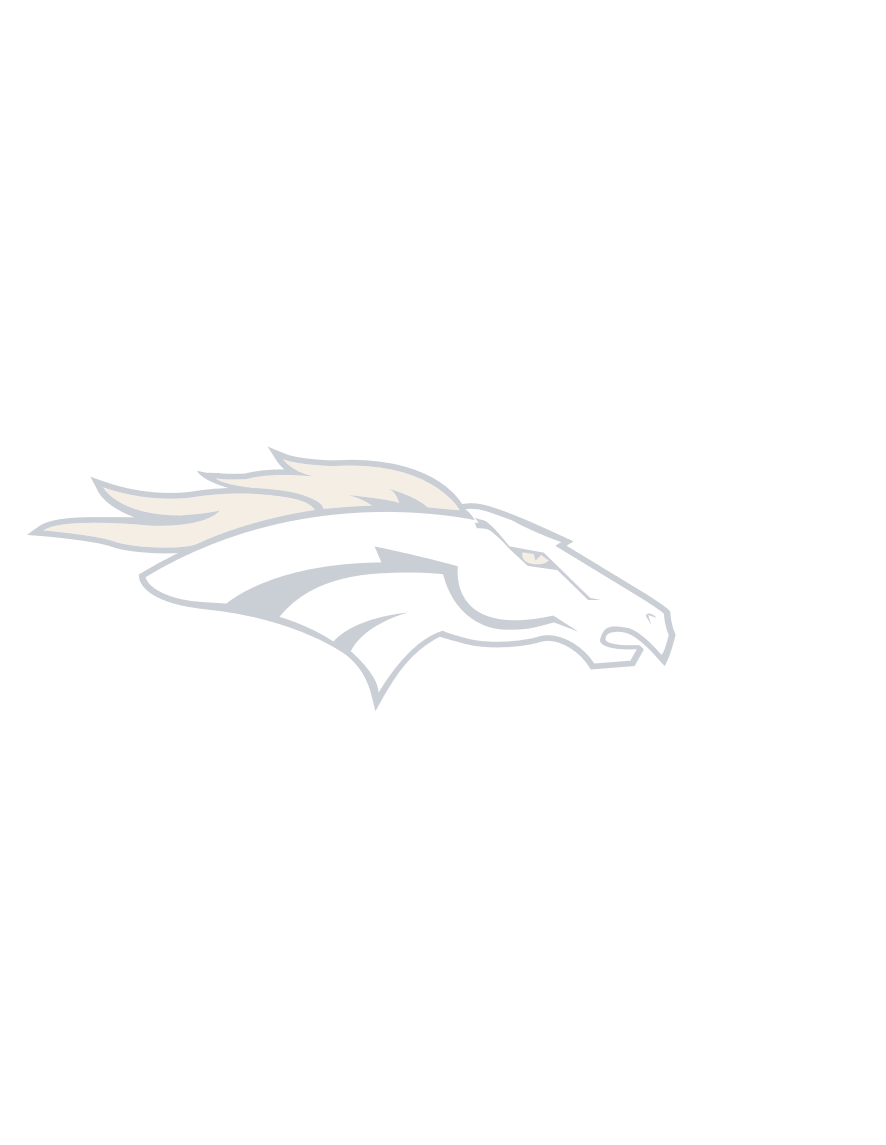 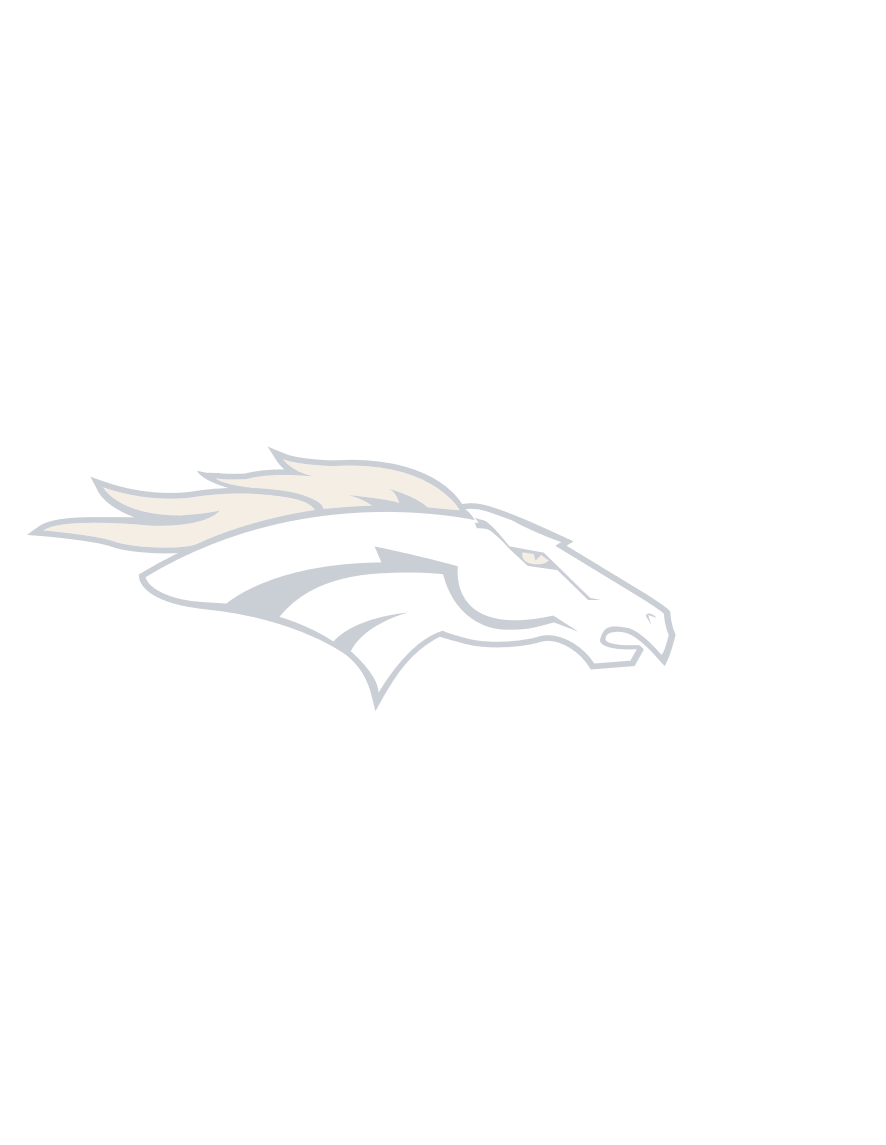 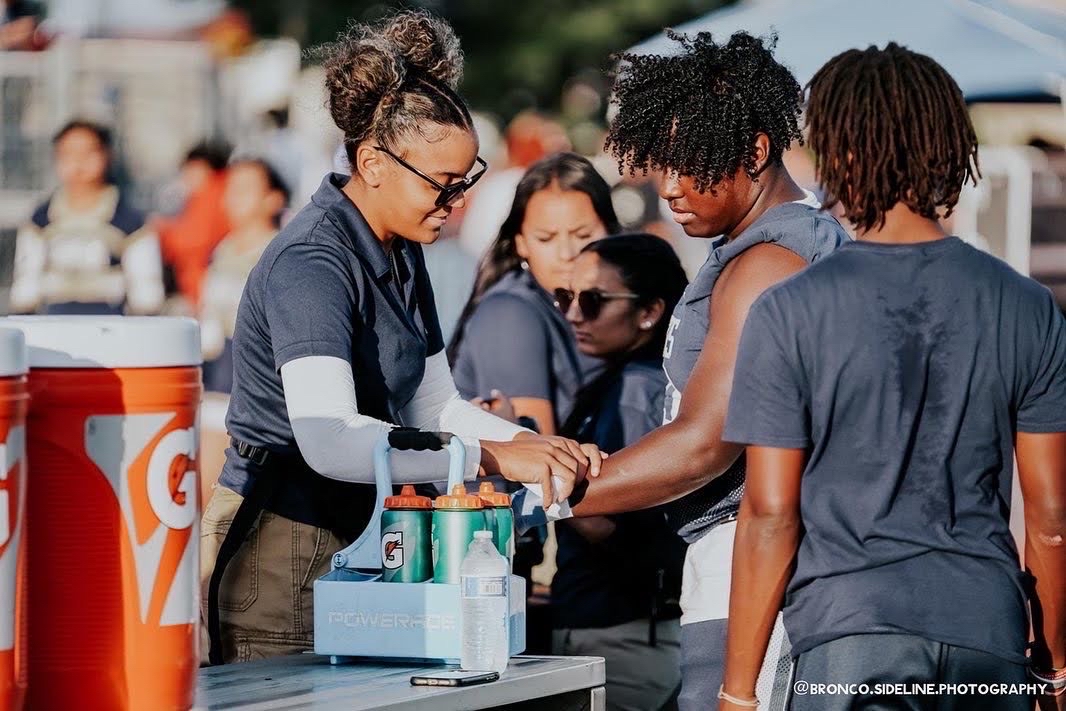 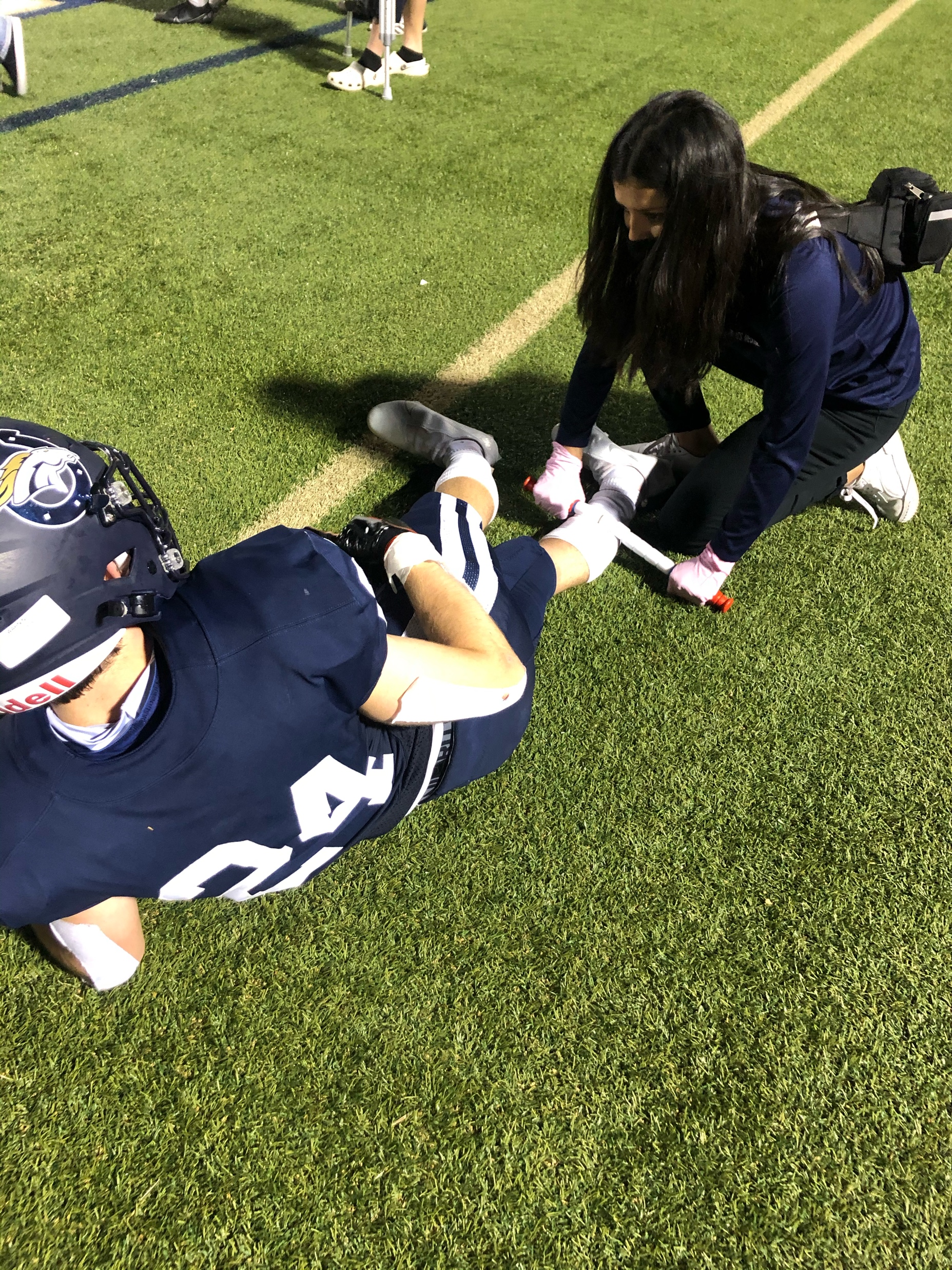 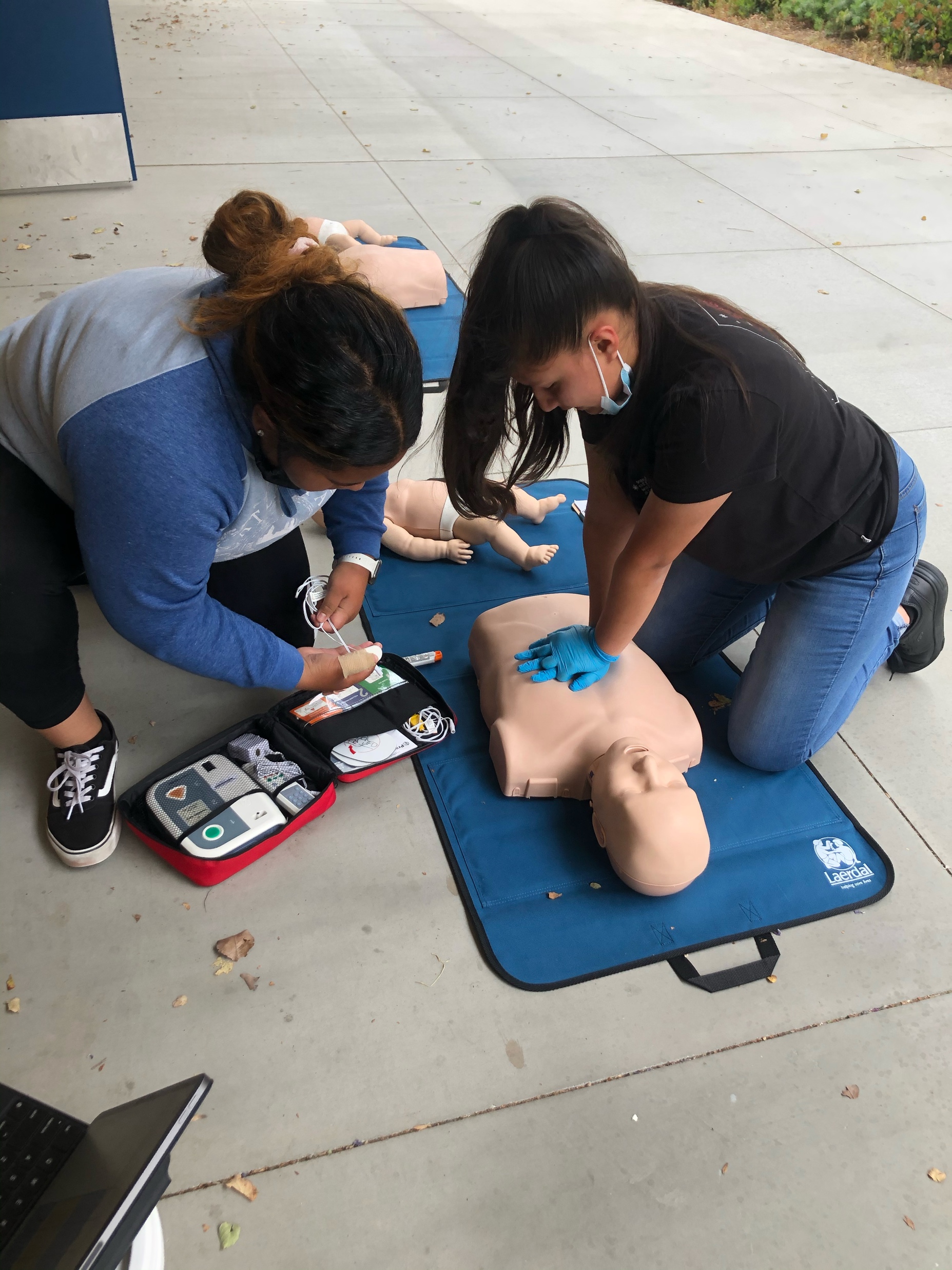 Extracurricular

Sports Medicine Club – Applications May 2023
Sports Medicine Competition March 2023
HOSA Conference March 2023
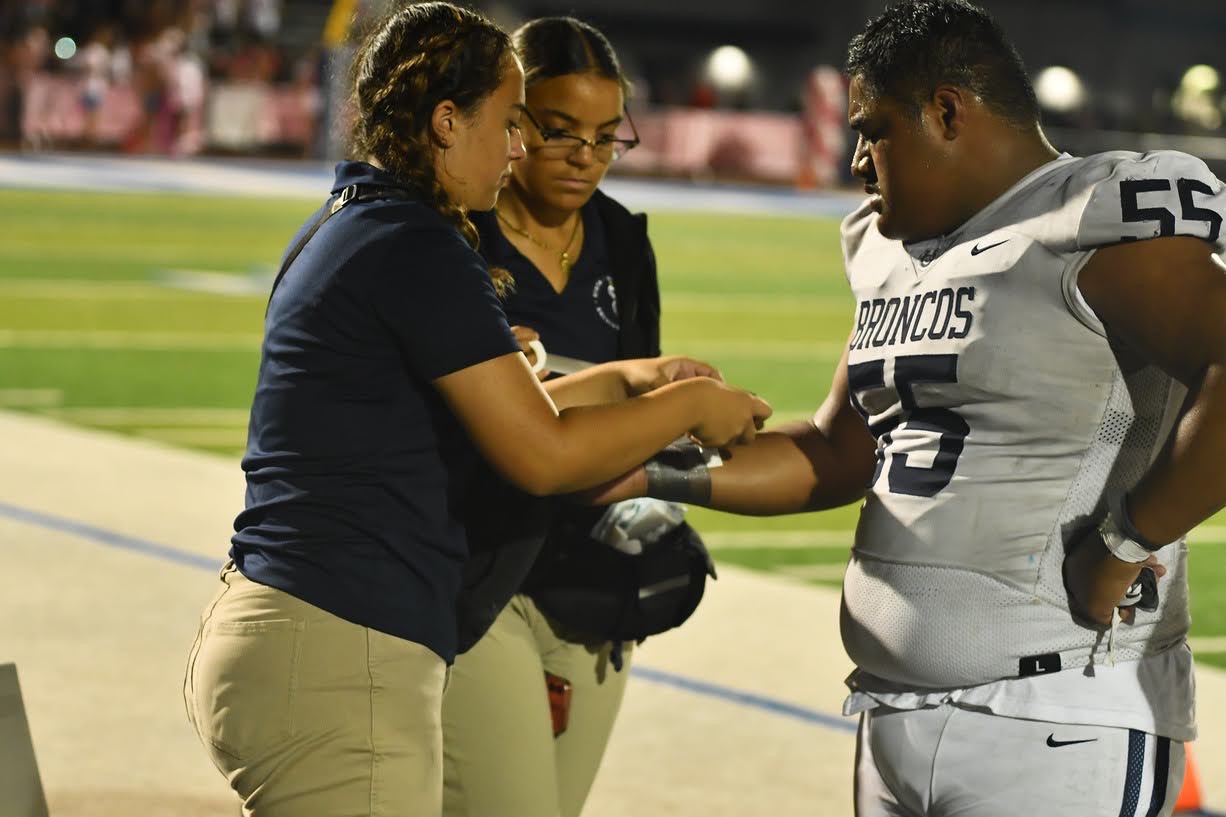 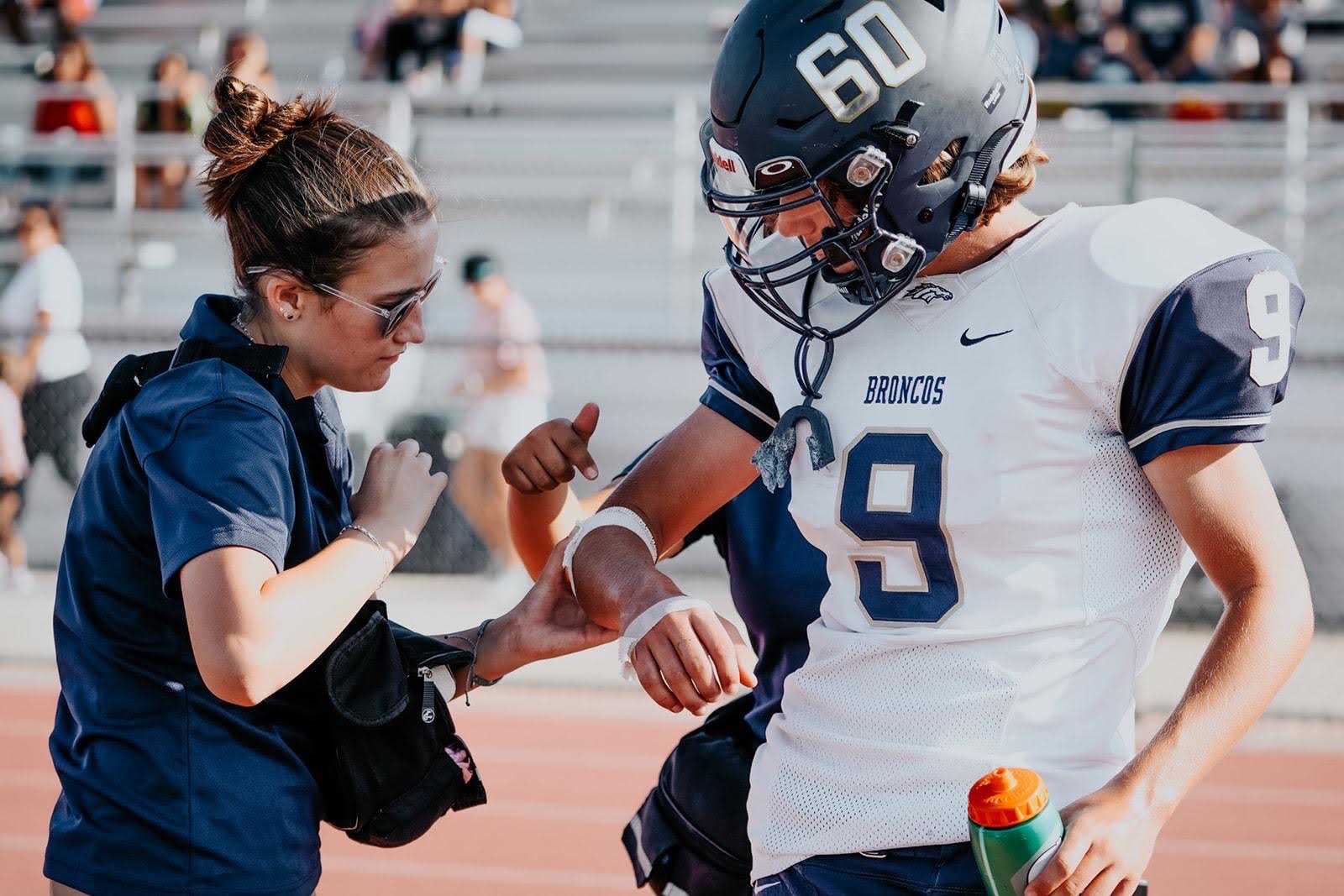 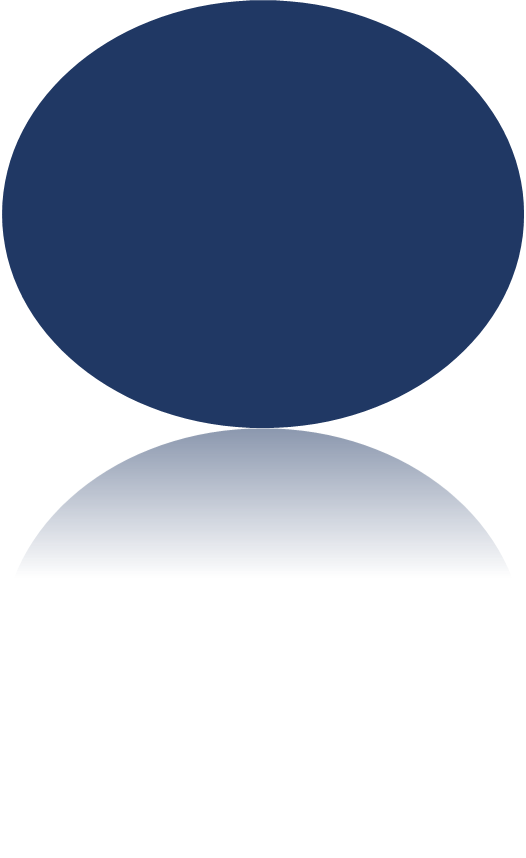 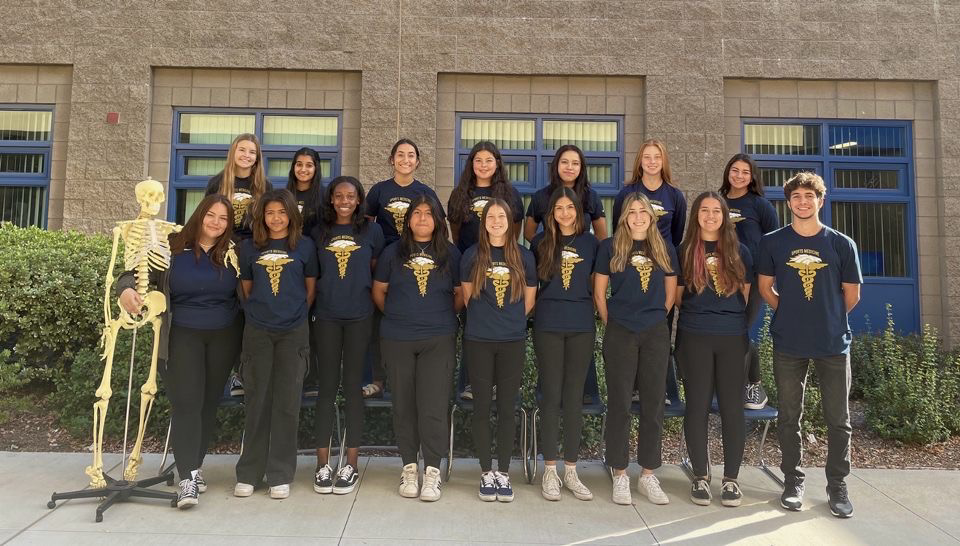 Jordan Taylor, MS, ATC
Certified Athletic Trainer
AHA CPR/First Aid Instructor 

(951) 894-5750 ex. 6626
Jtaylor@murrieta.k12.ca.us
CONTACT INFORMATION
ADVISOR(S) CONTACT INFORMATION
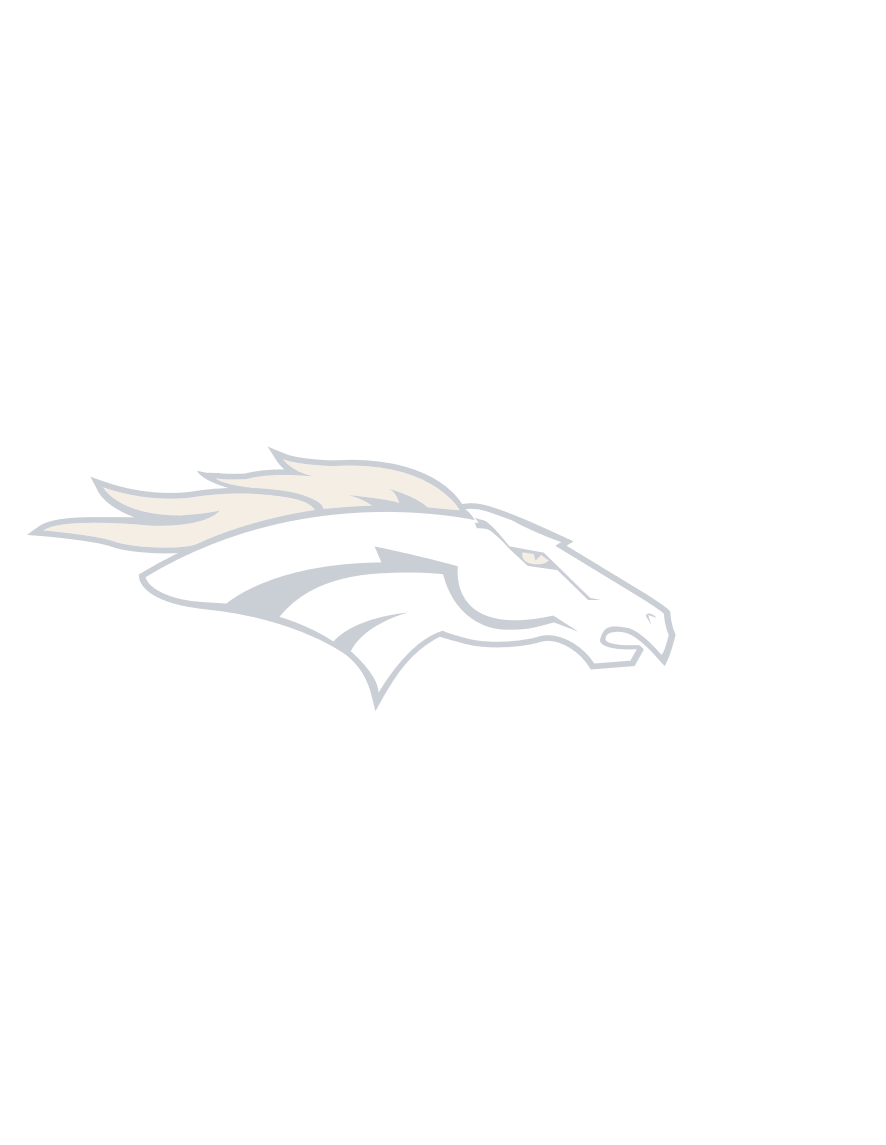 Jordan Taylor
CTE Sports Medicine Program Advisor
www.vmhs.net
(951) 894-5750 ex. 6626
jtaylor@murrieta.k12.ca.us
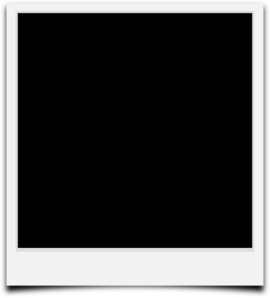 Insert 3 photos - polaroid
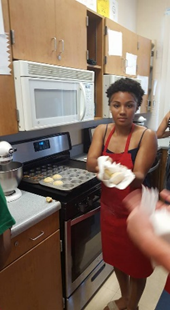 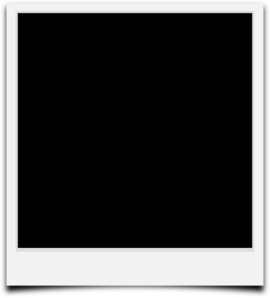 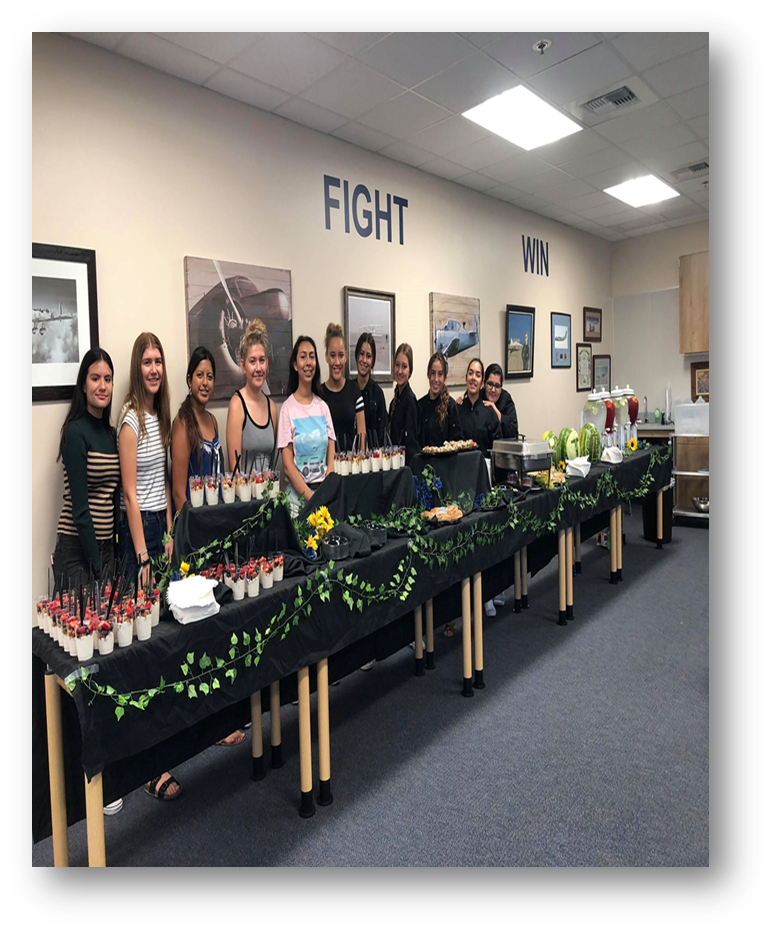 CTE HOSPITALITY, TOURISM & RECREATION SECTORFOOD AND BEVERAGE PRODUCTION/CULINARY
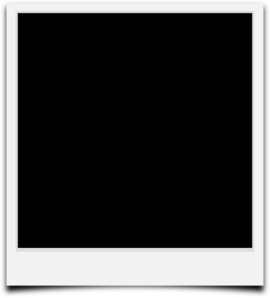 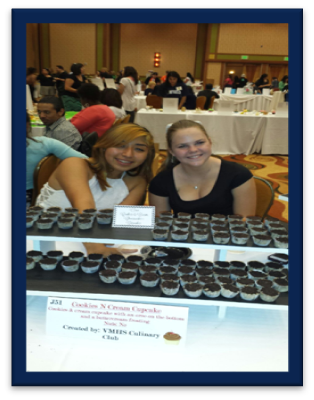 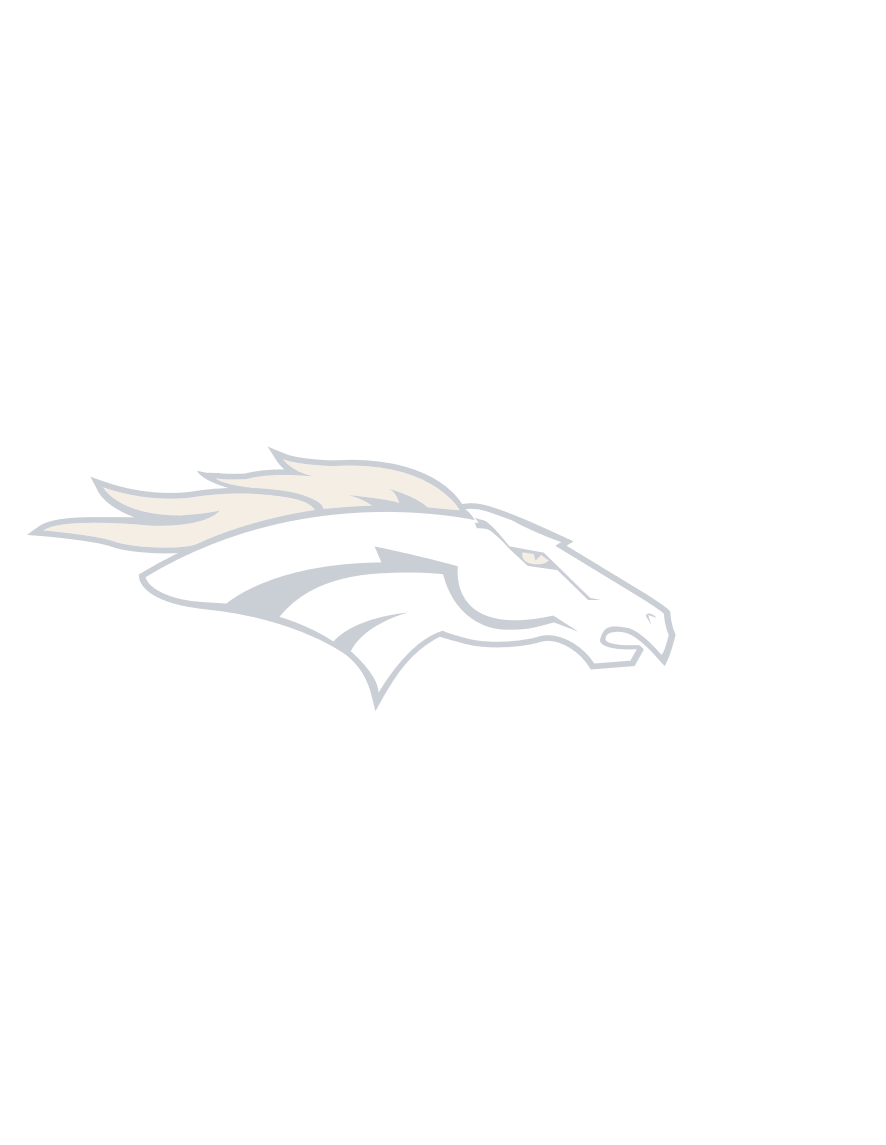 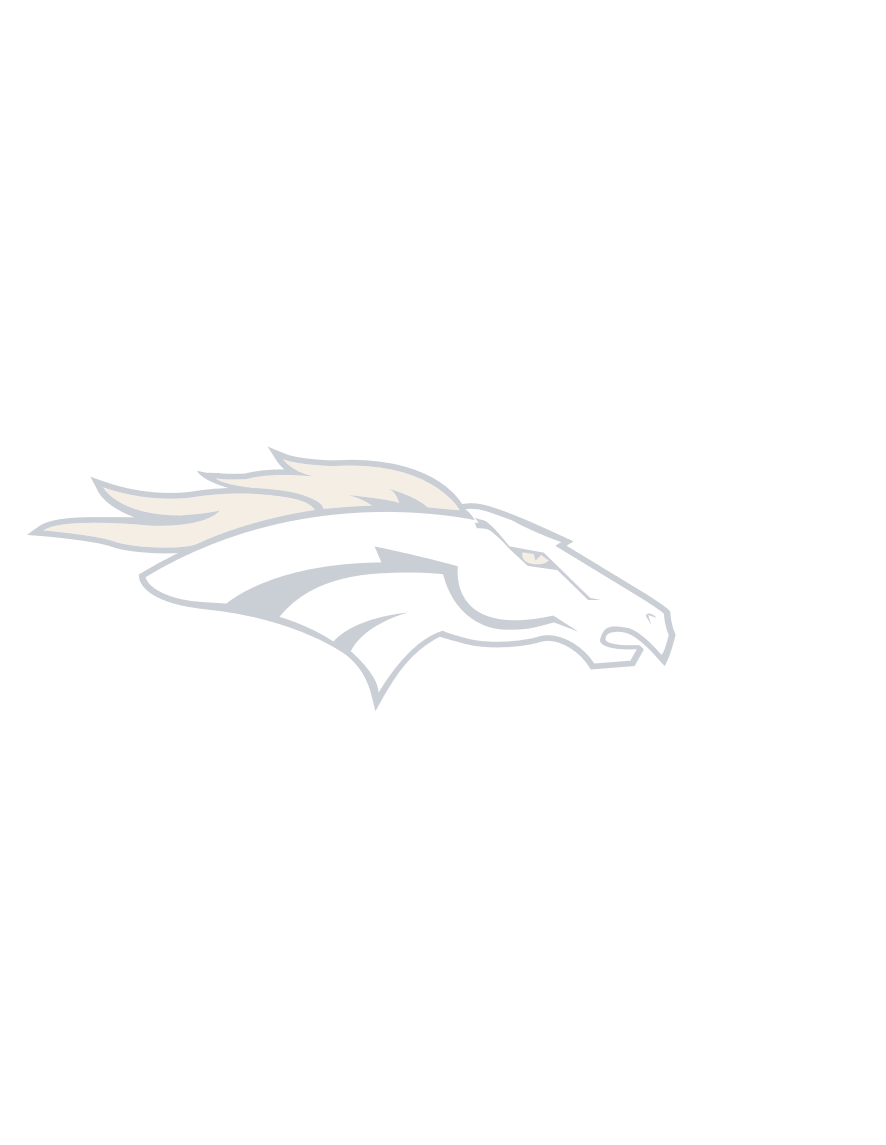 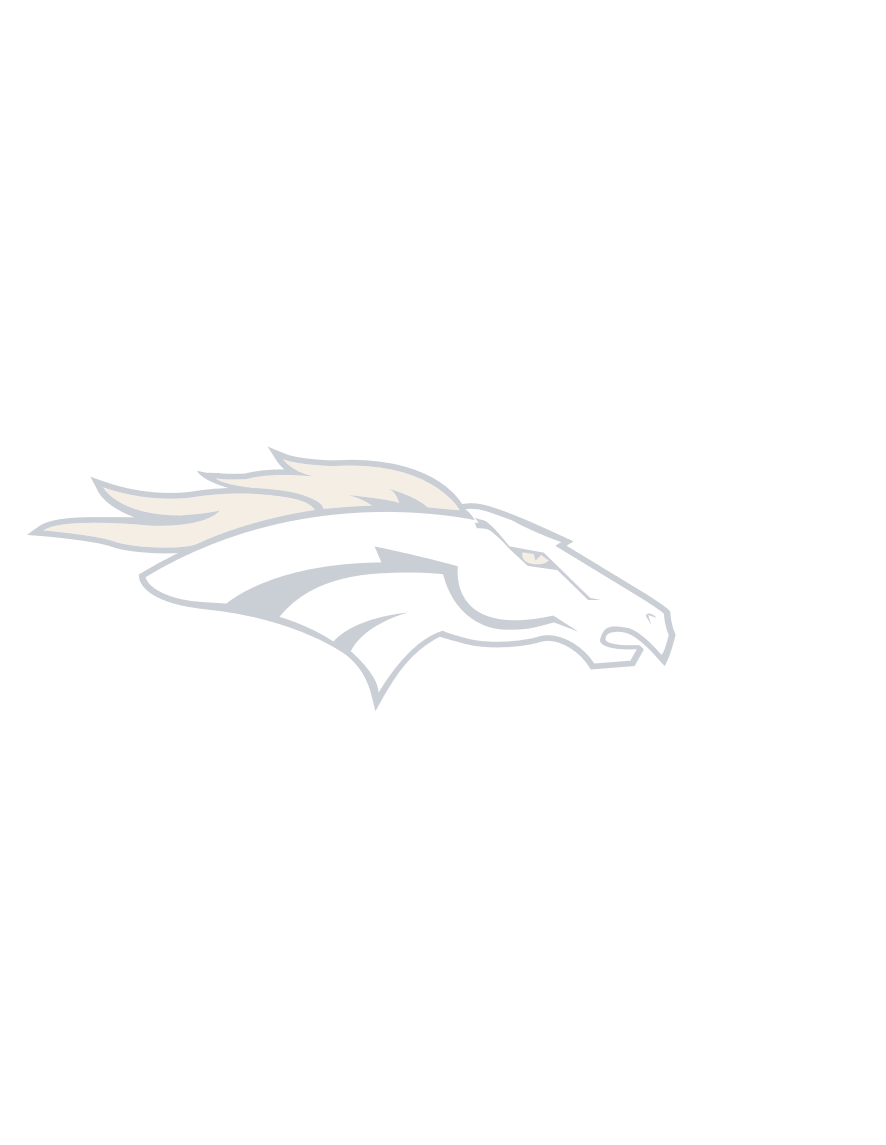 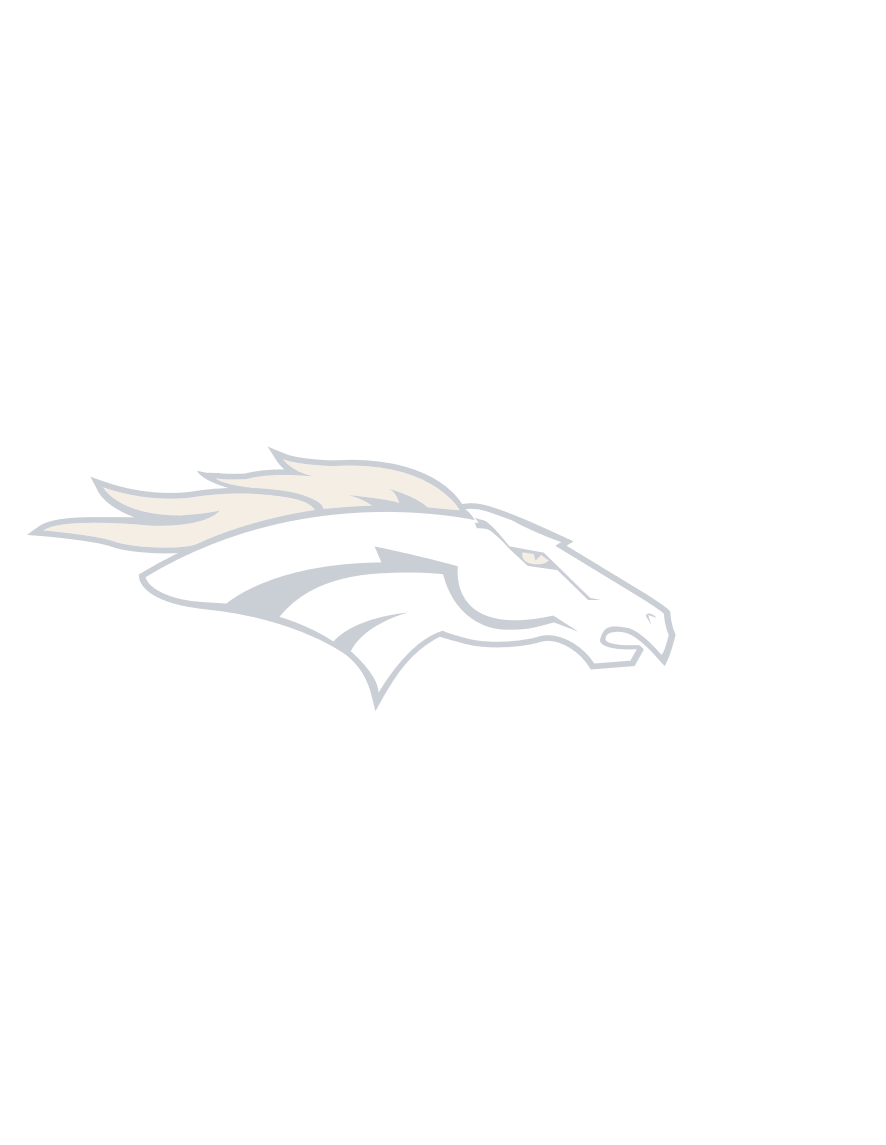 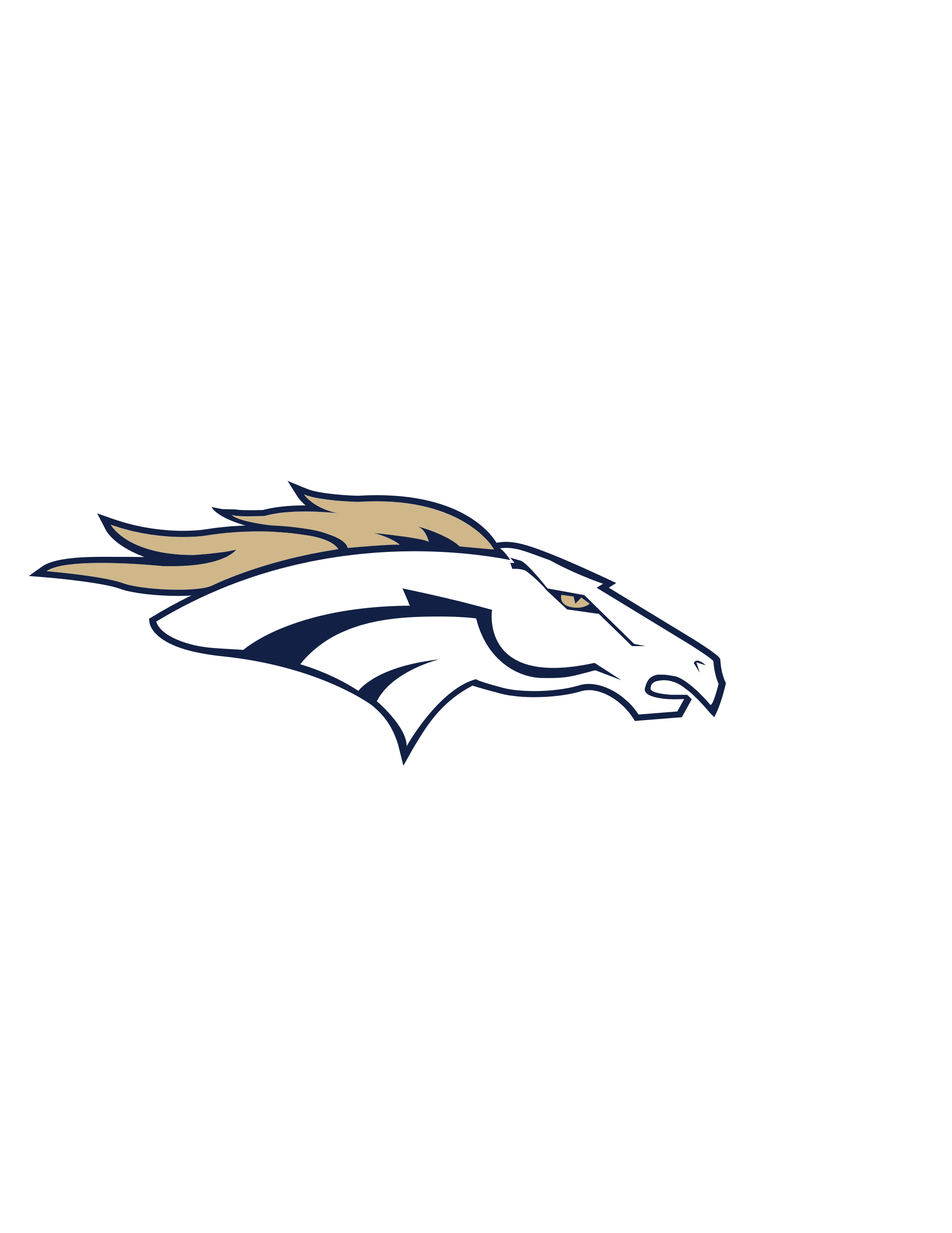 CULINARY
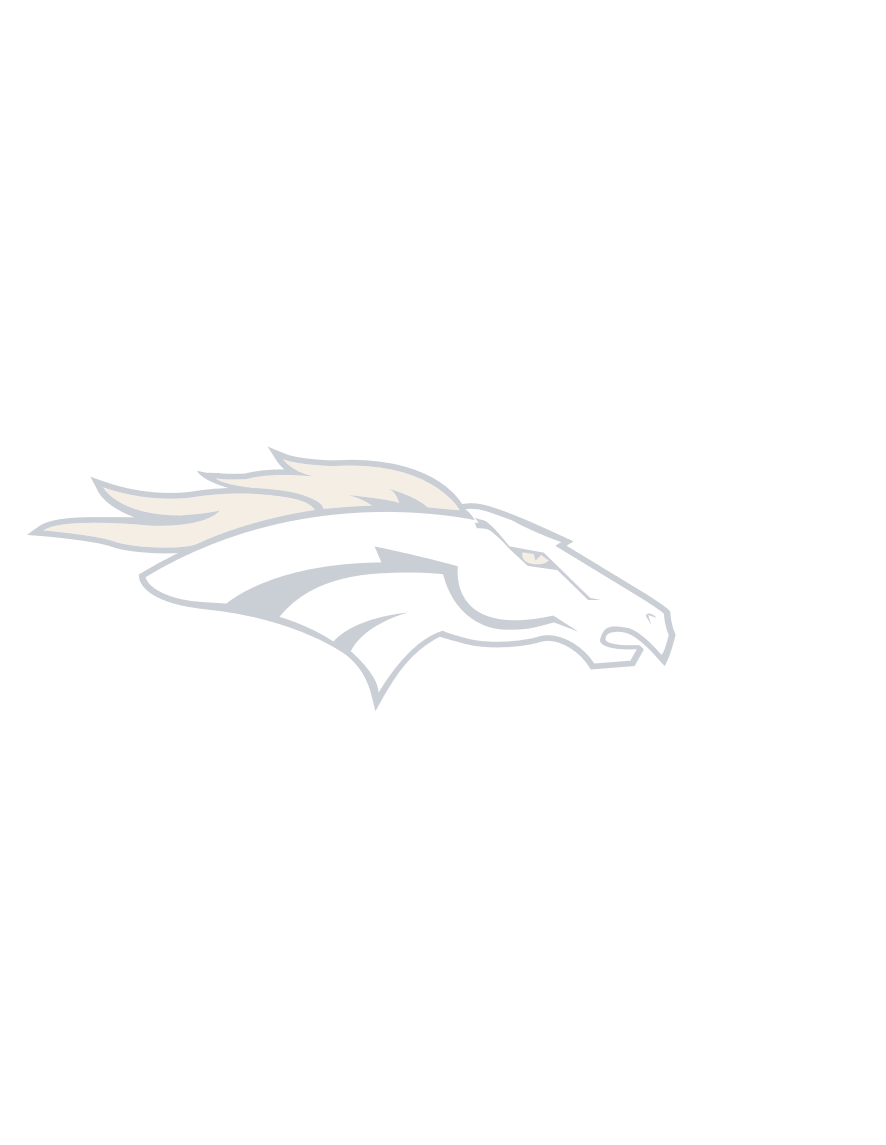 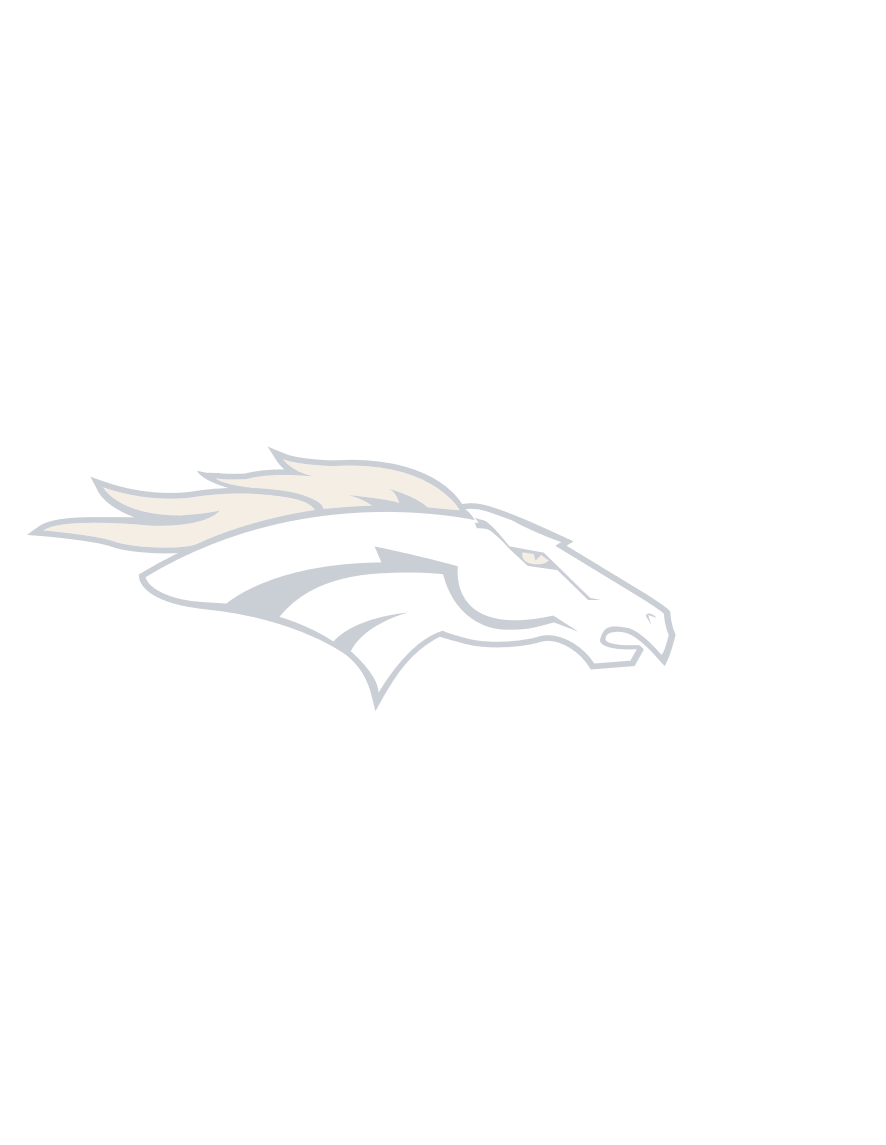 Come Join the fun with a hands-on class in which you can learn skills 
to make the most delicious foods at home or kick start a career in Culinary.

The Culinary pathway offers 3 levels
The Culinary offers Community Service hours with Catering
The Culinary offers newfound friendships
The Culinary offers creativity 
The Culinary offers a new look at food
The Culinary offers Competitive Cooking Events
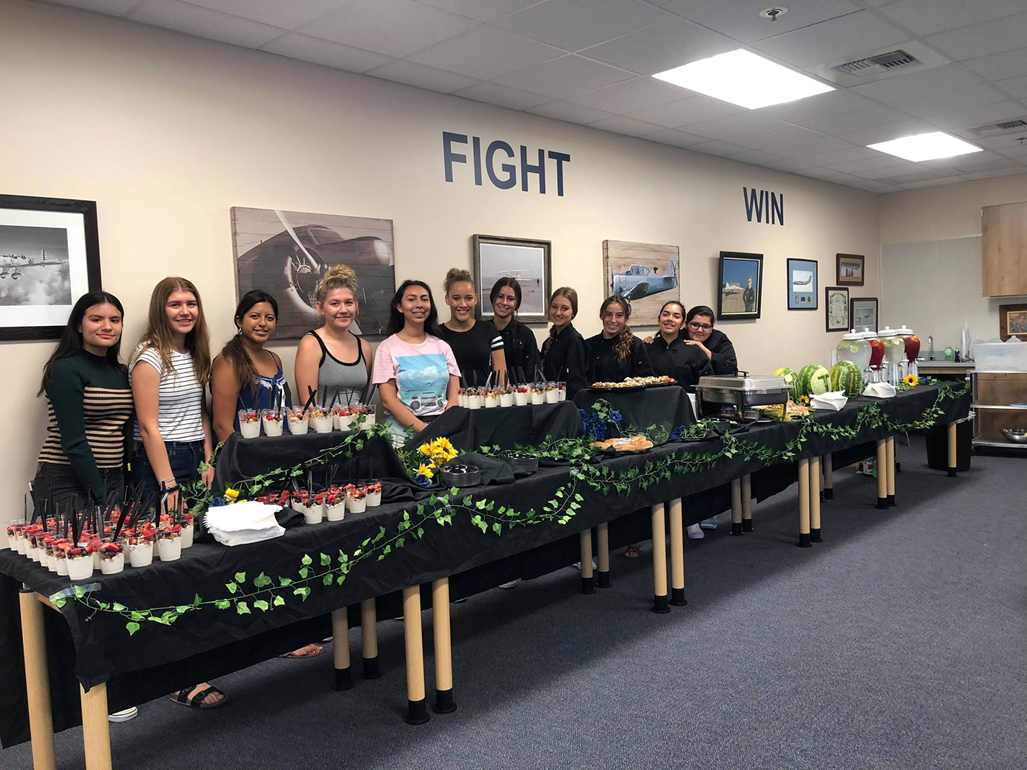 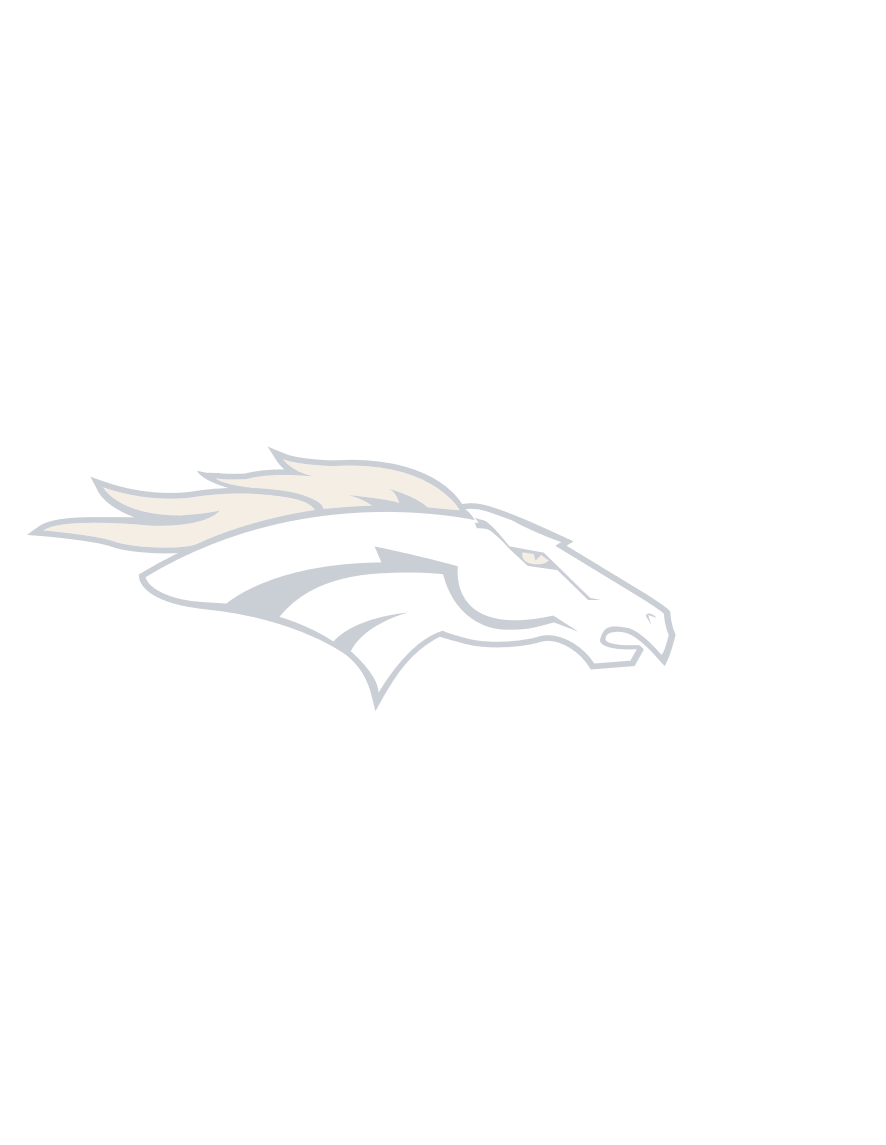 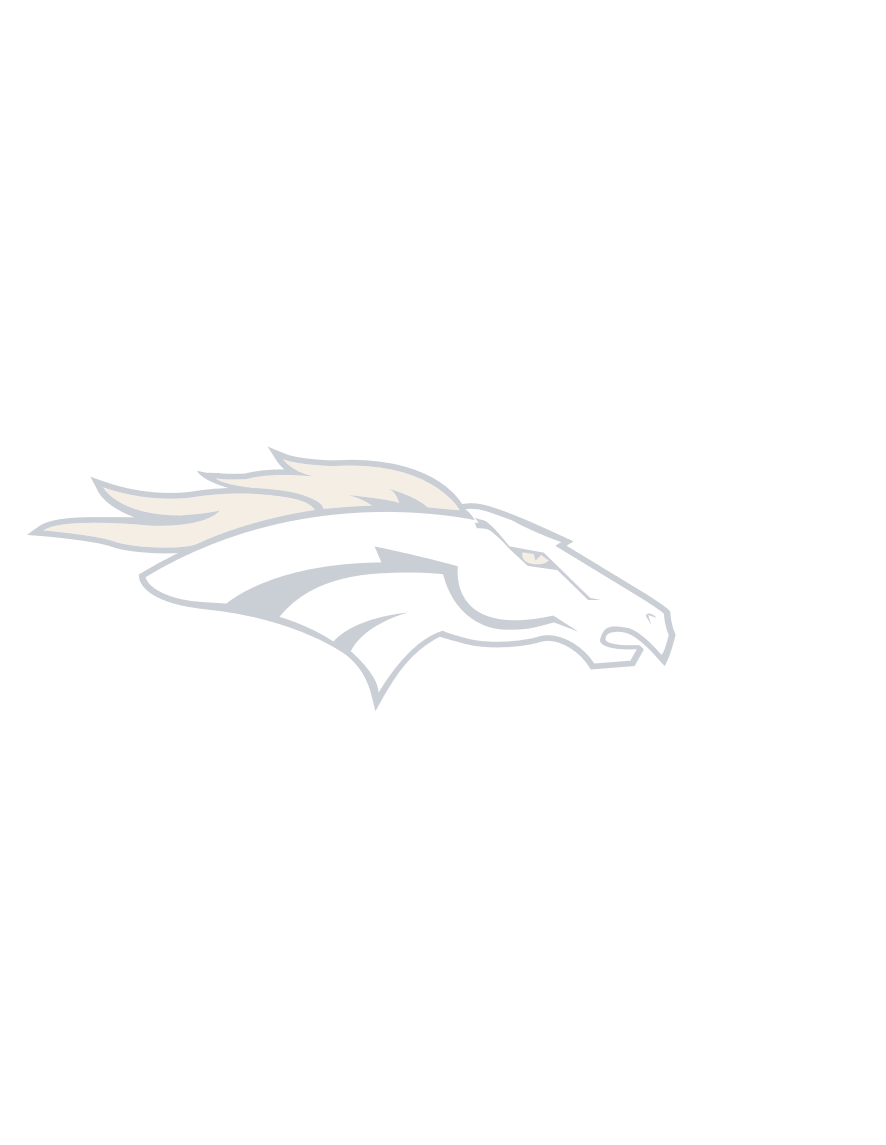 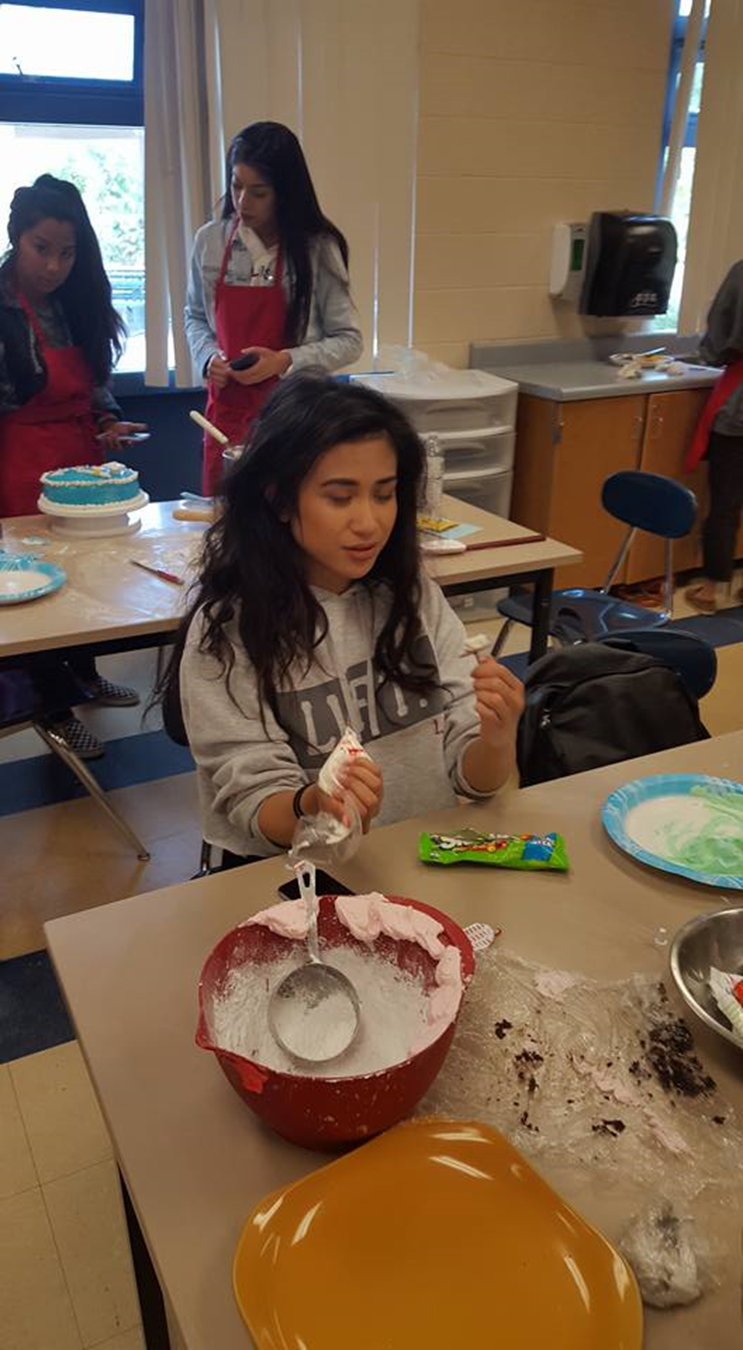 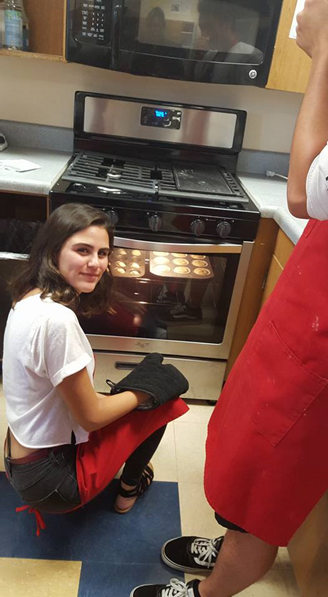 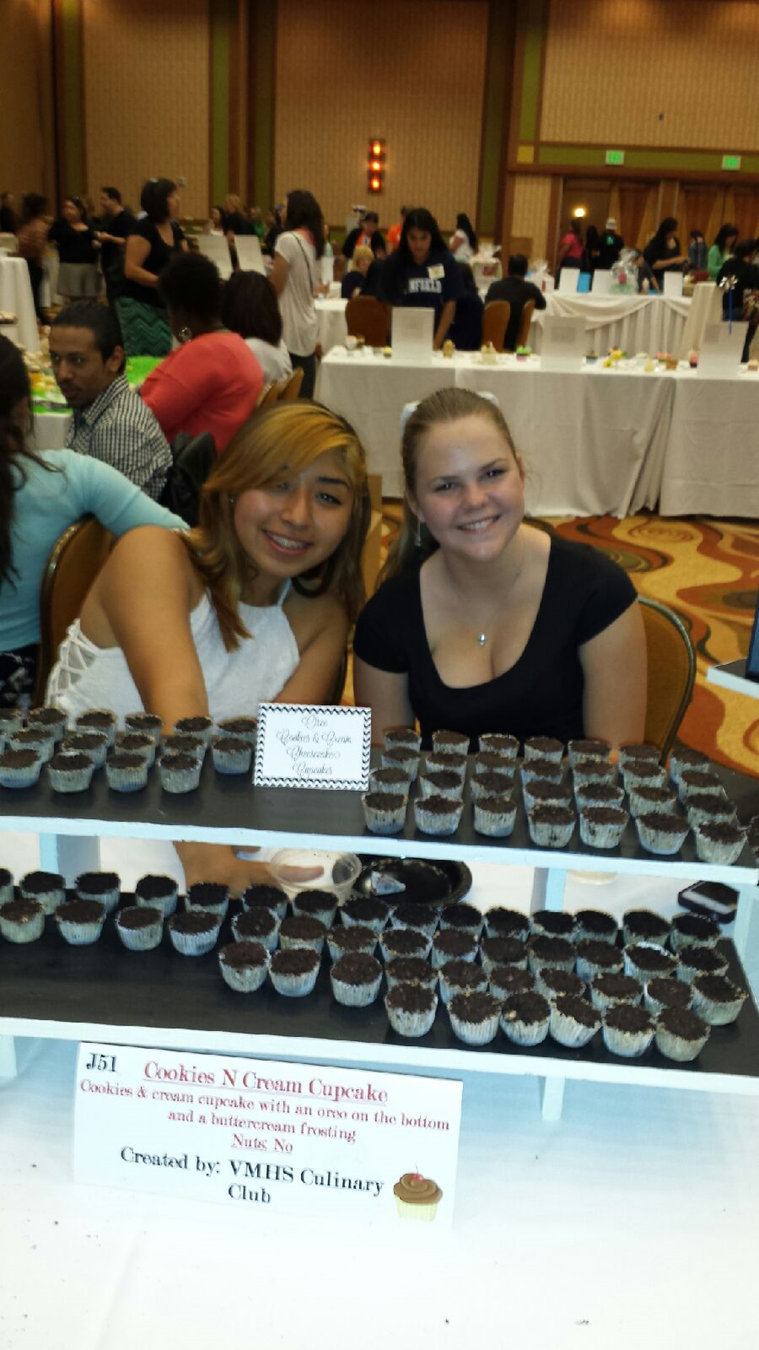 CONTACT INFORMATION
ADVISOR(S) CONTACT INFORMATION
Joanne Wilkinson
Culinary Arts
www.vmhs.net
(951) 894-5750 ex. 6514
jwilkinson@murrieta.k12.ca.us
Insert 3 photos - polaroid
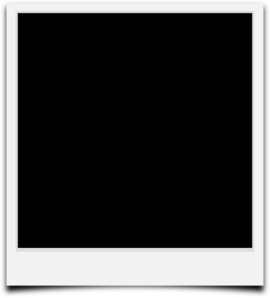 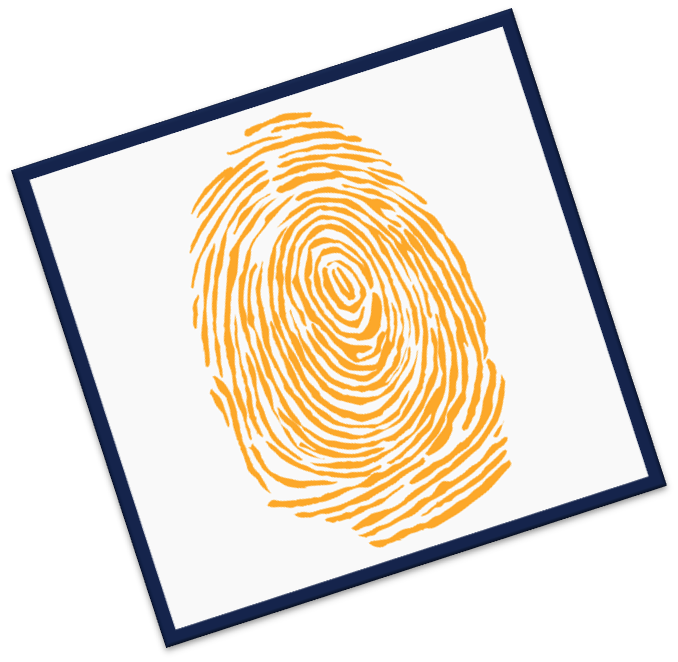 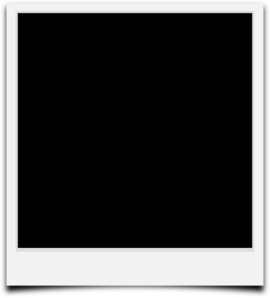 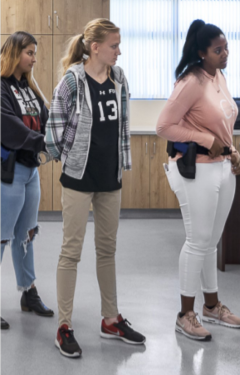 CTE PUBLIC SERVICES SECTOR CRIMINAL JUSTICE/LAW ENFORCEMENT
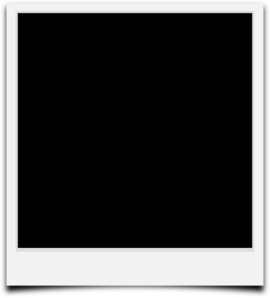 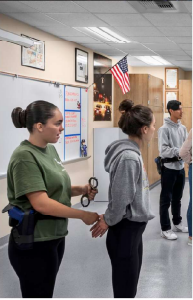 Insert 3 photos
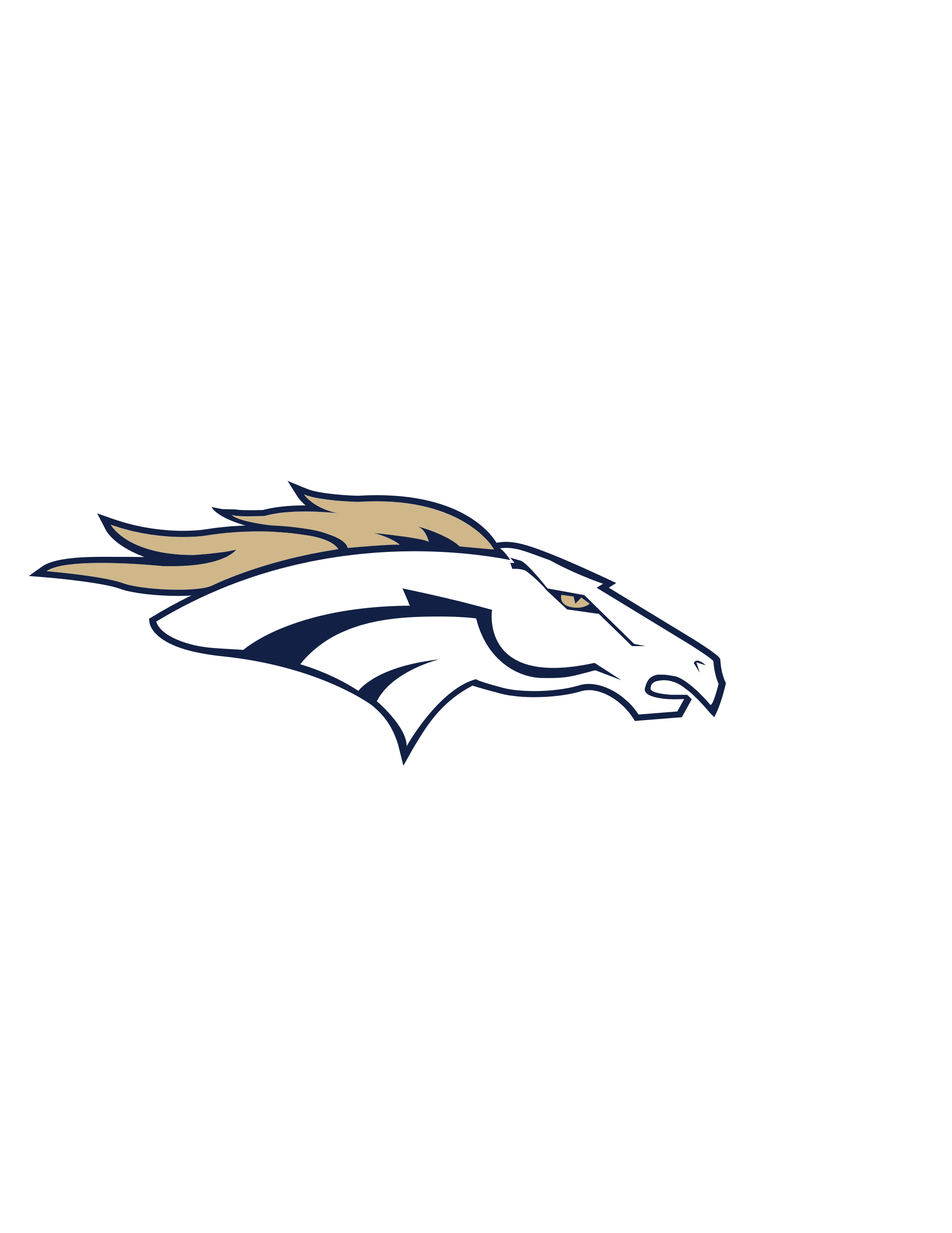 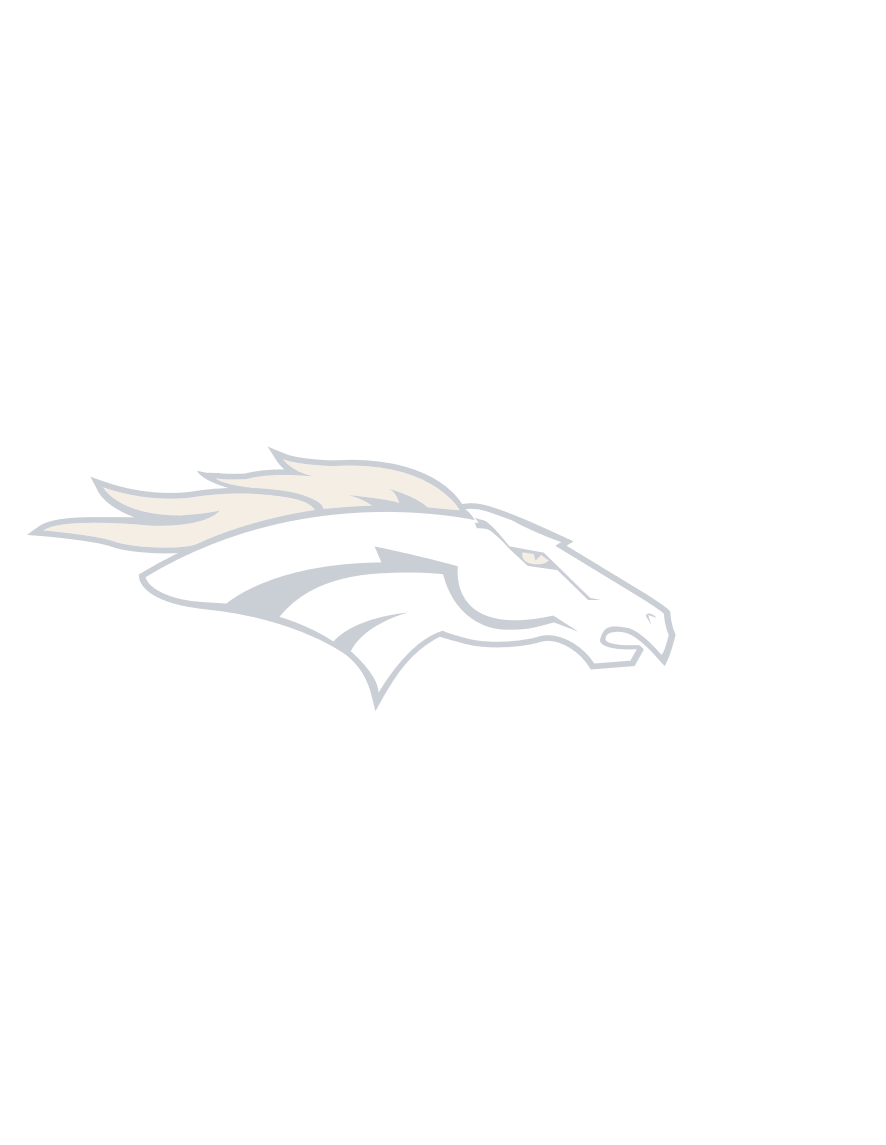 CRIMINAL JUSTICE
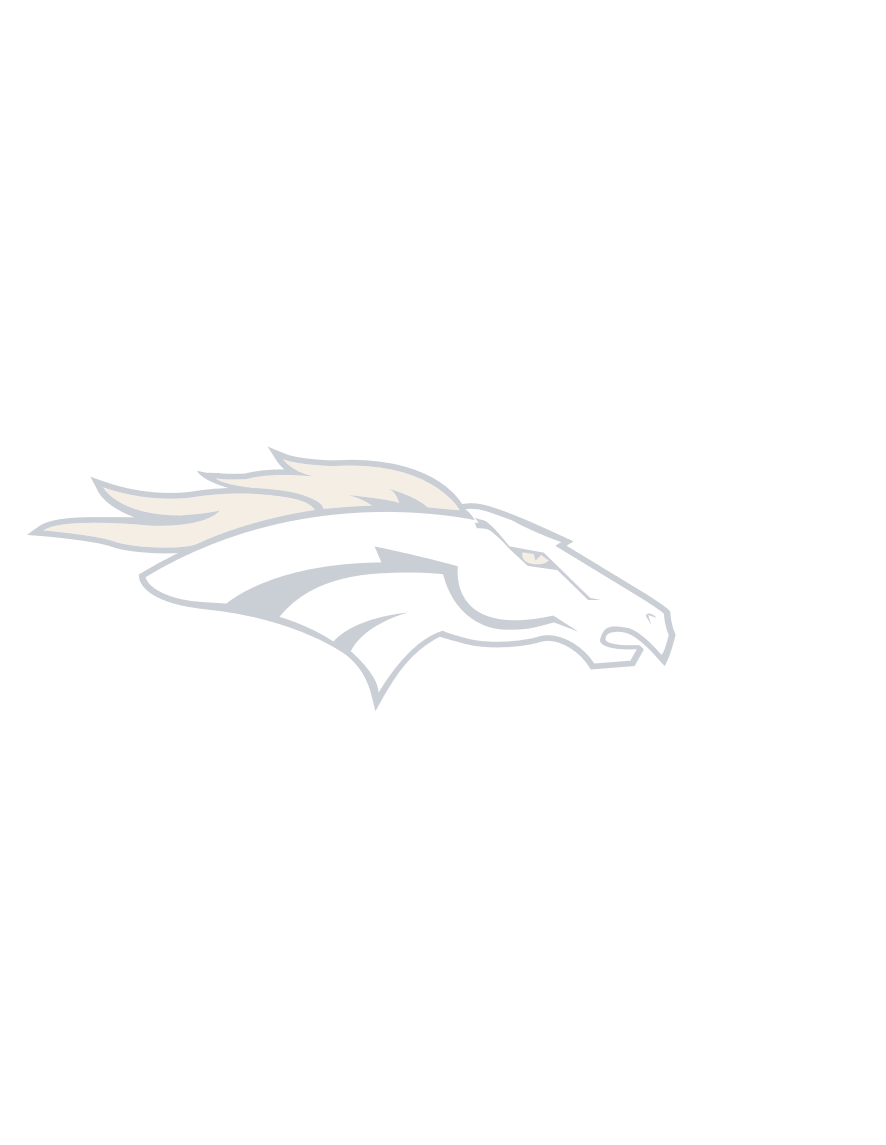 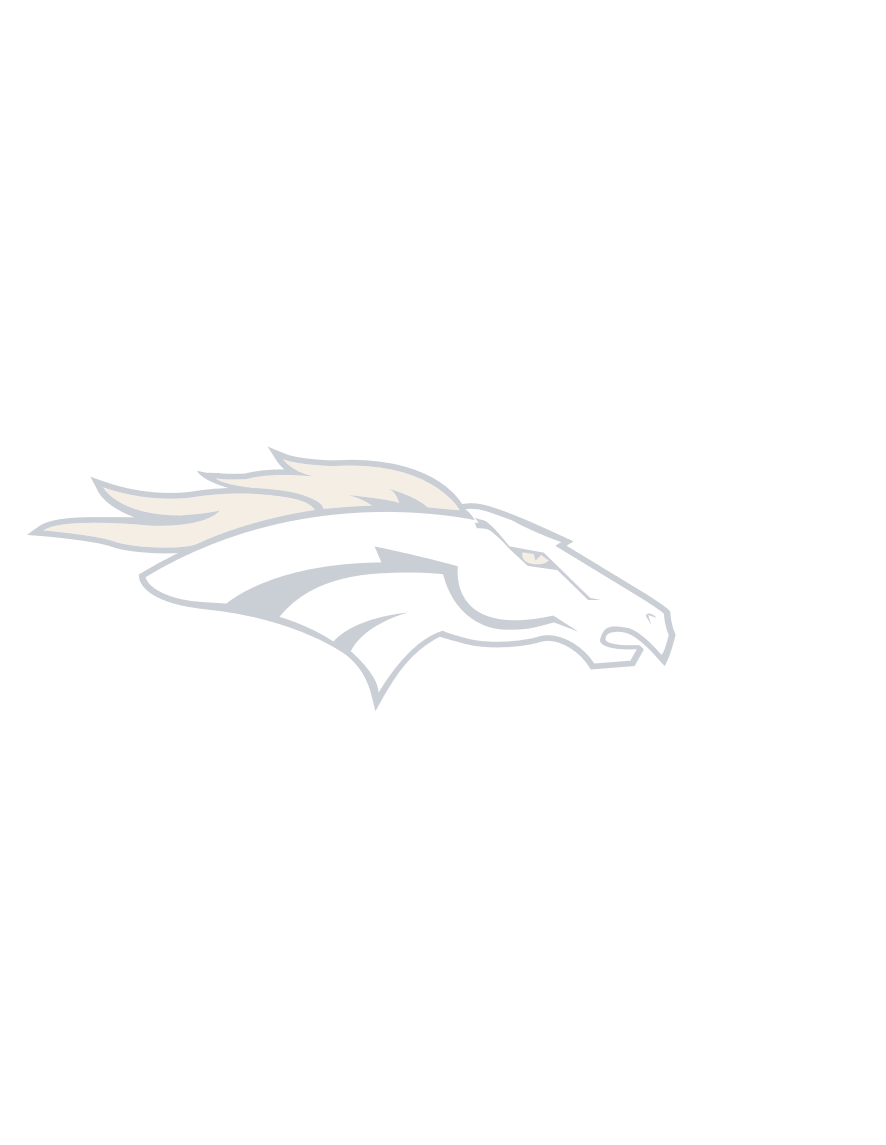 The Criminal Justice program is a 3-year CTE pathway.

Classes are G certified. Open to 10th-12th graders. 

Articulated with MSJC for college credit.

There is also a CJ club, which meets every other week!

The program will help you better understand the CJ system.

There are guest speakers, field trips, and hands on lab activities.

The program will open your eyes to over 100 opportunities in the CJ career field.
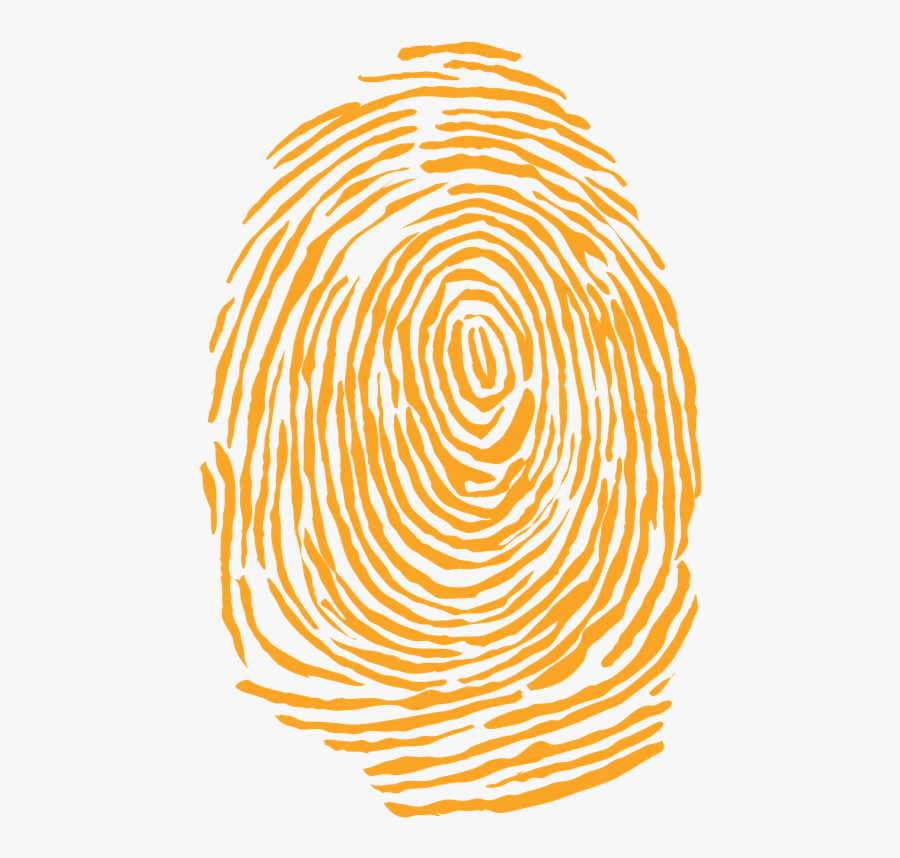 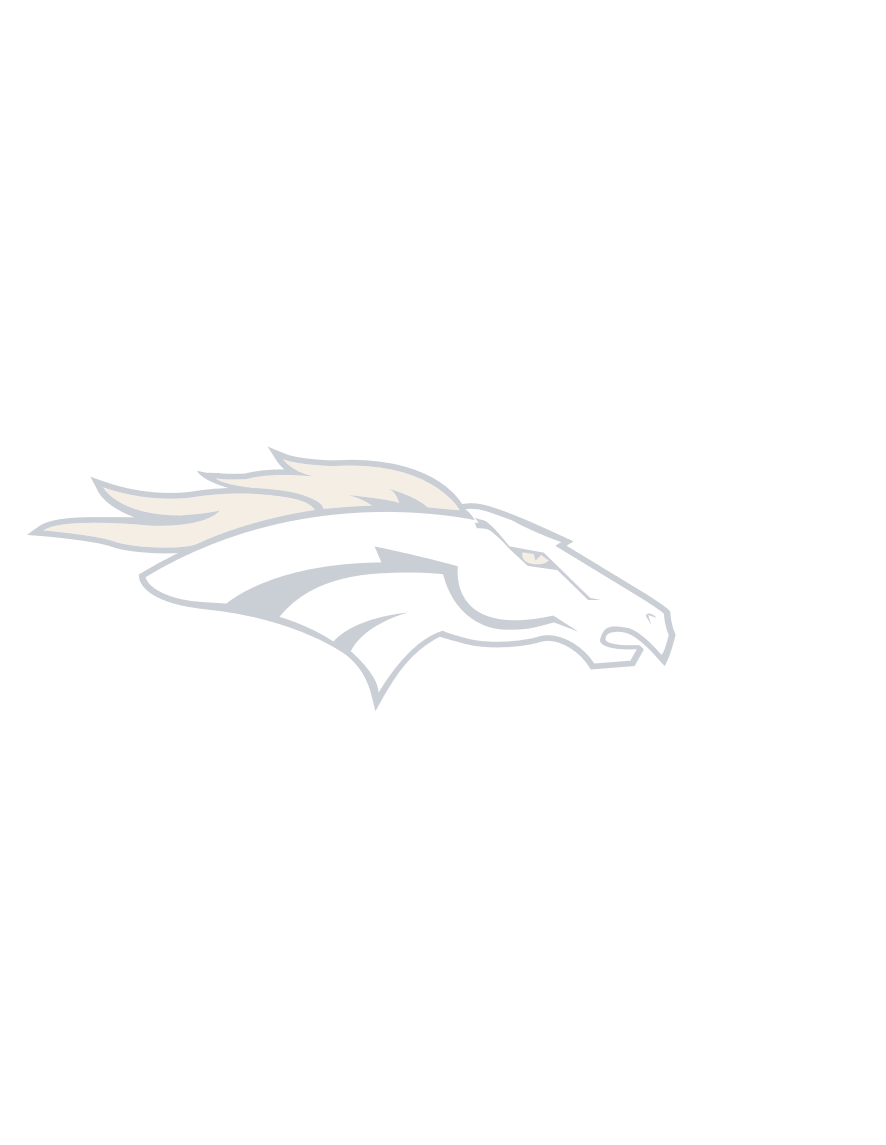 CONTACT INFORMATION
ADVISOR(S) CONTACT INFORMATION
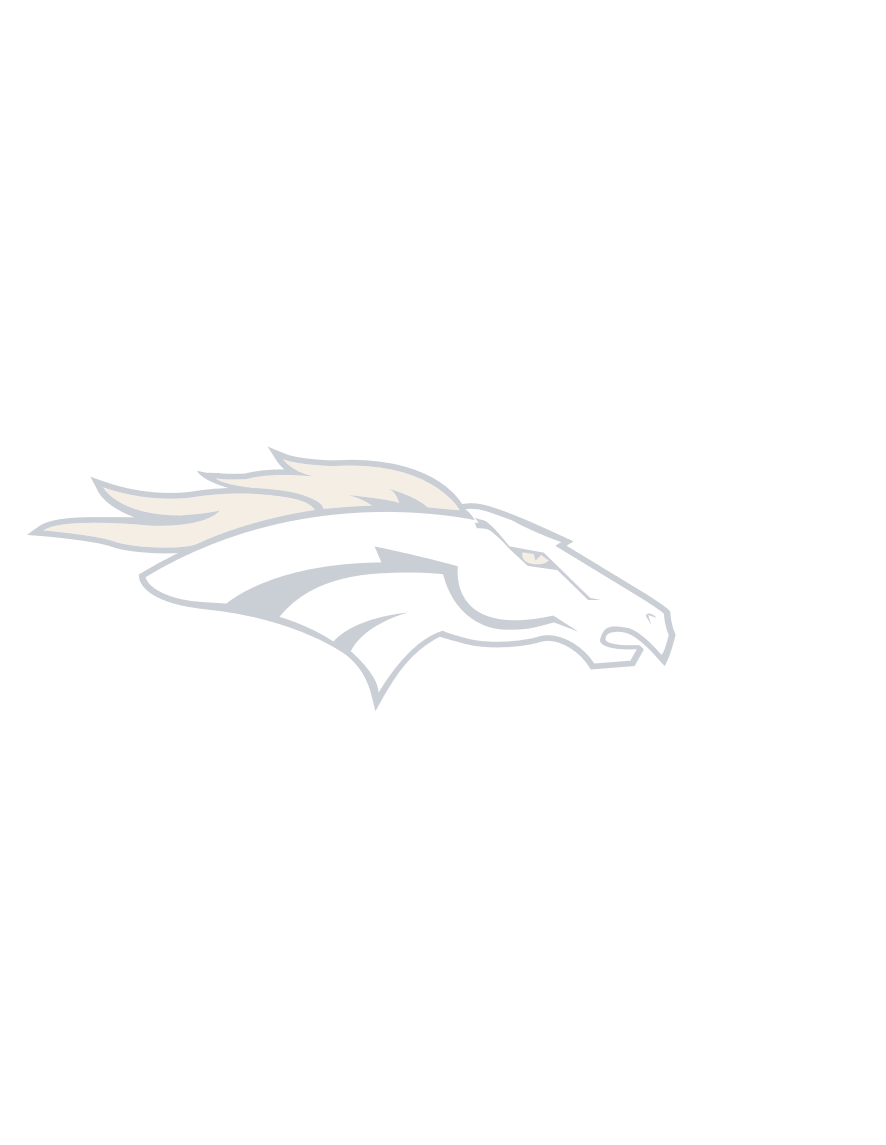 Robert Ritchie
CTE Criminal Justice Program Advisor
www.vmhs.net
(951) 894-5750 ex. 6623
rritchie@murrieta.k12.ca.us
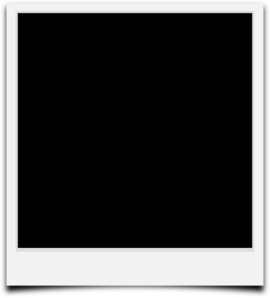 Insert 3 photos - polaroid
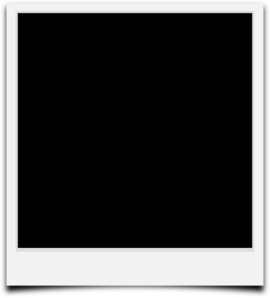 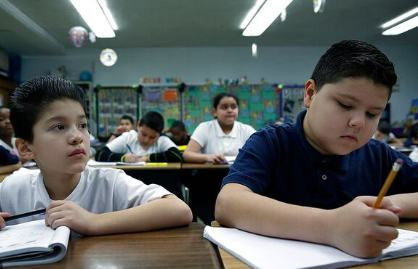 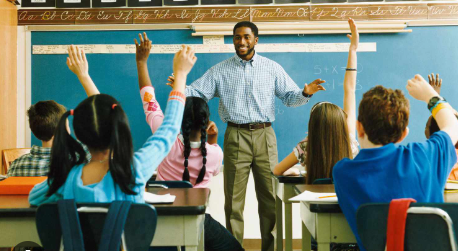 CTE EDUCATION, CHILD DEVELOPMENT & FAMILY SERVICES SECTOREDUCATION
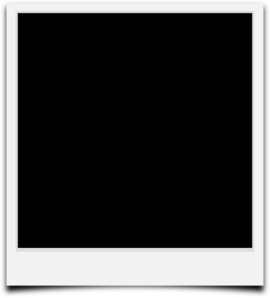 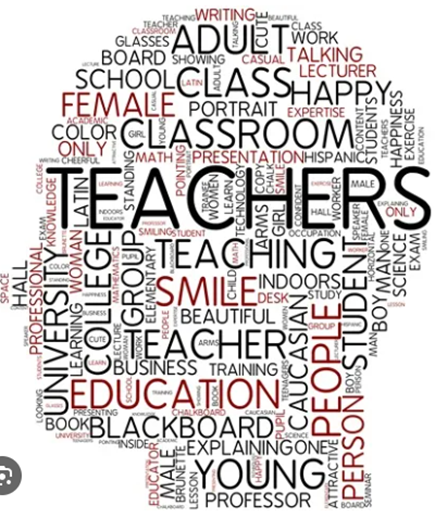 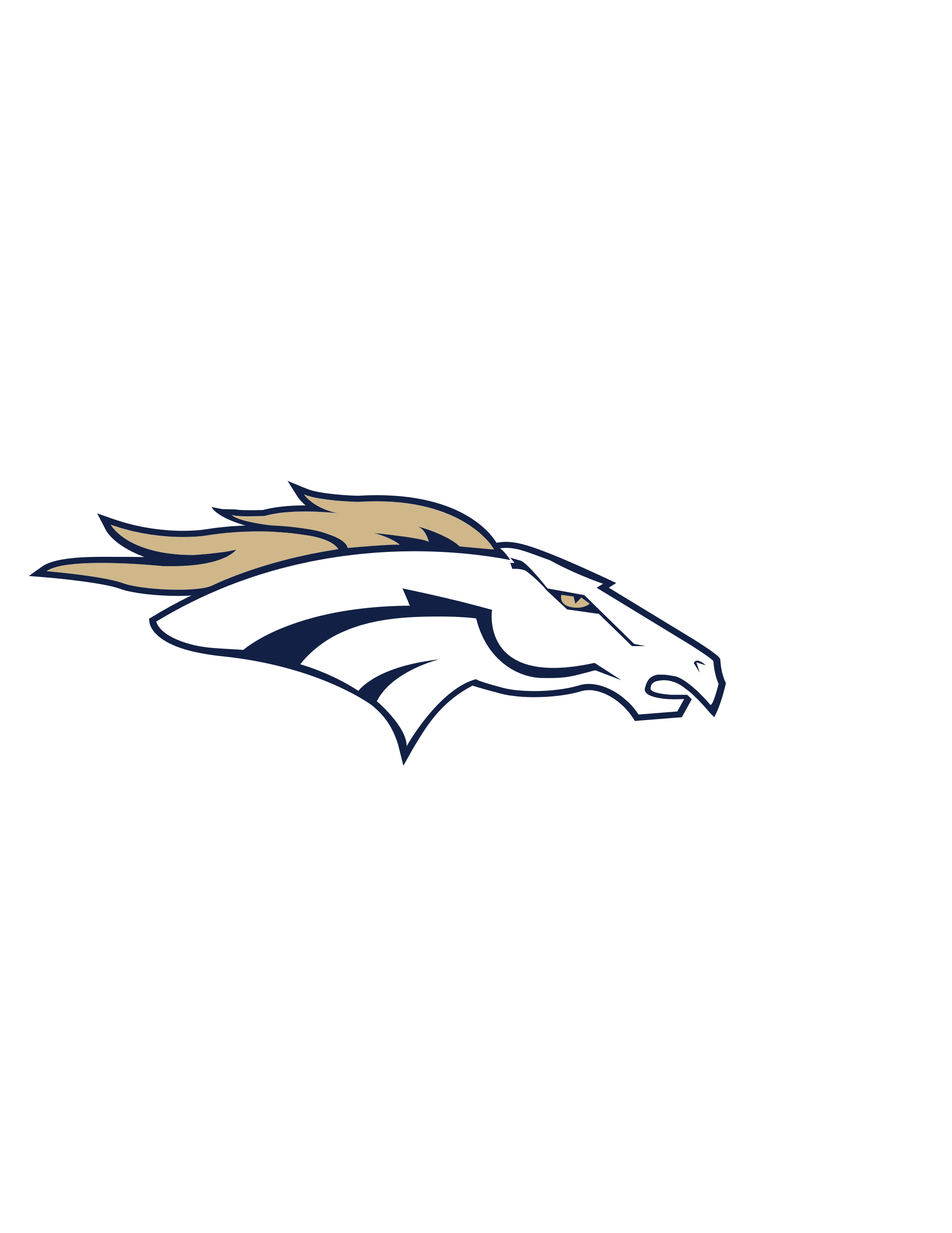 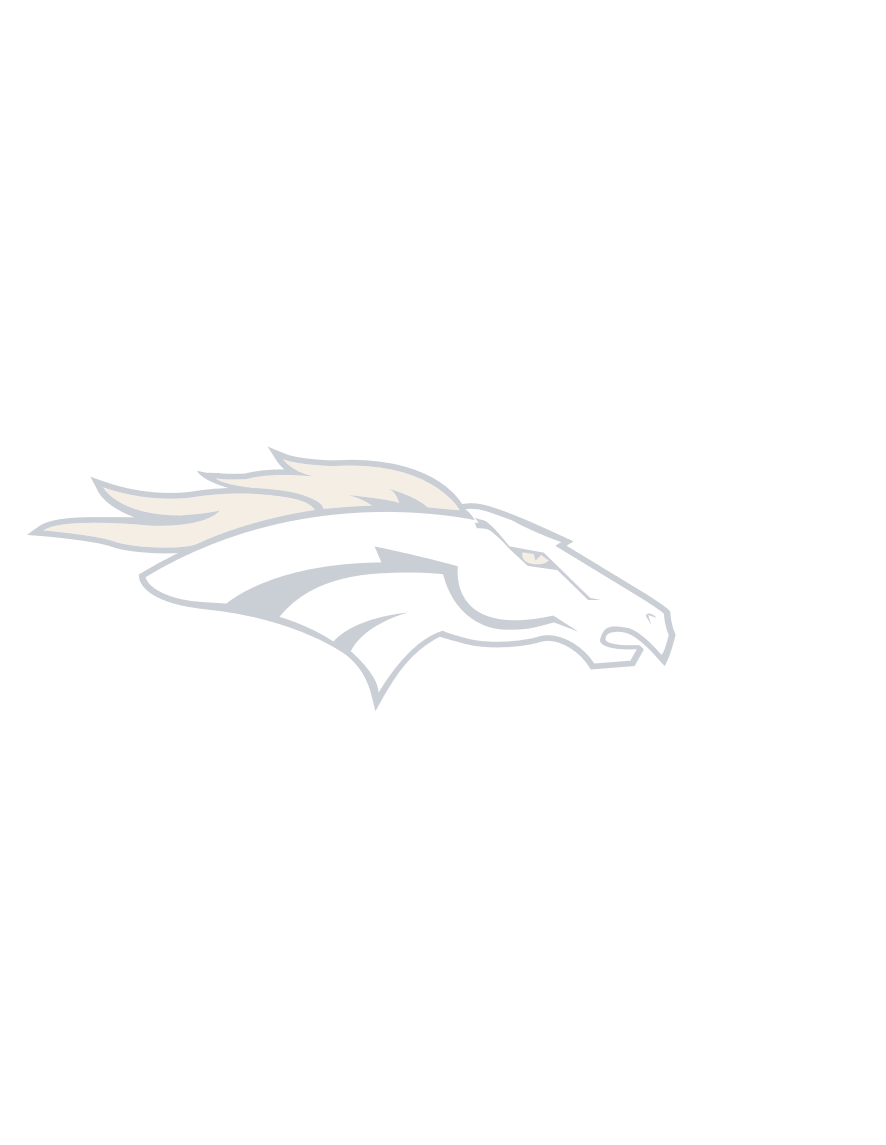 New Pathway: EDUCATION
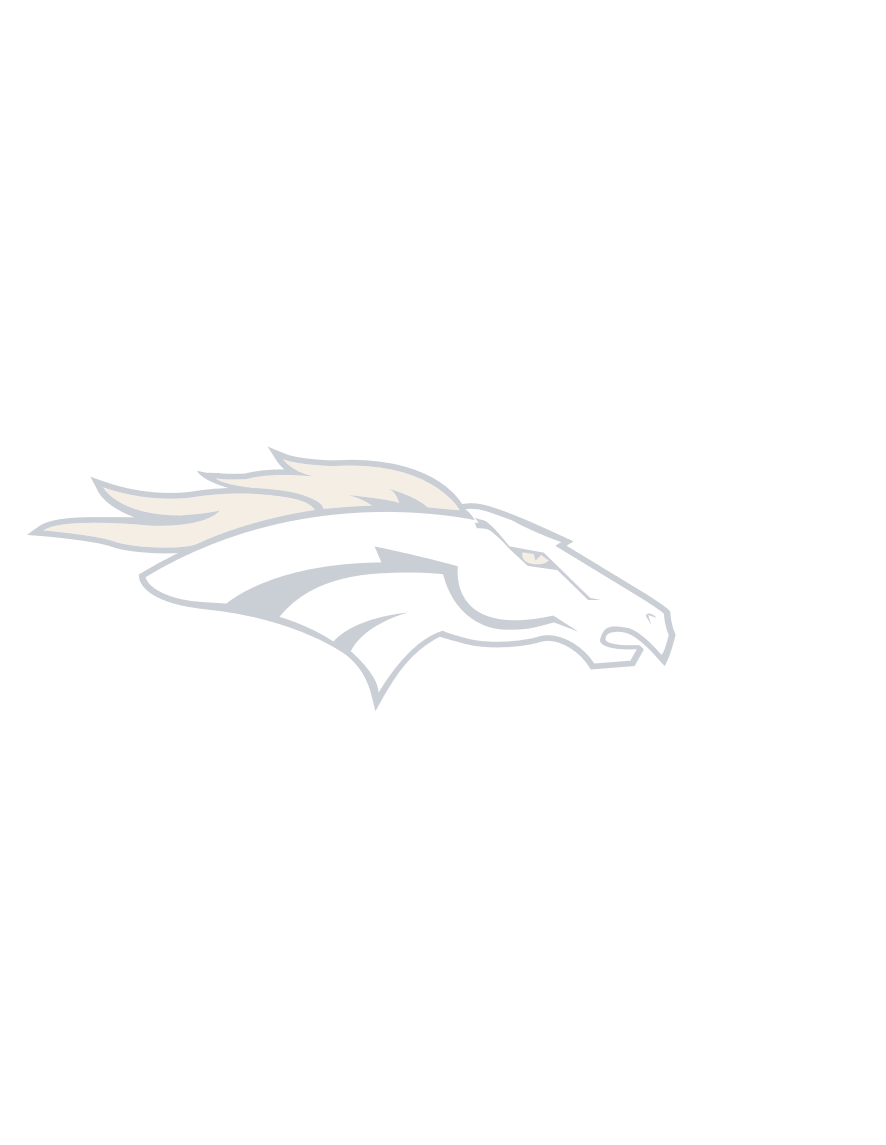 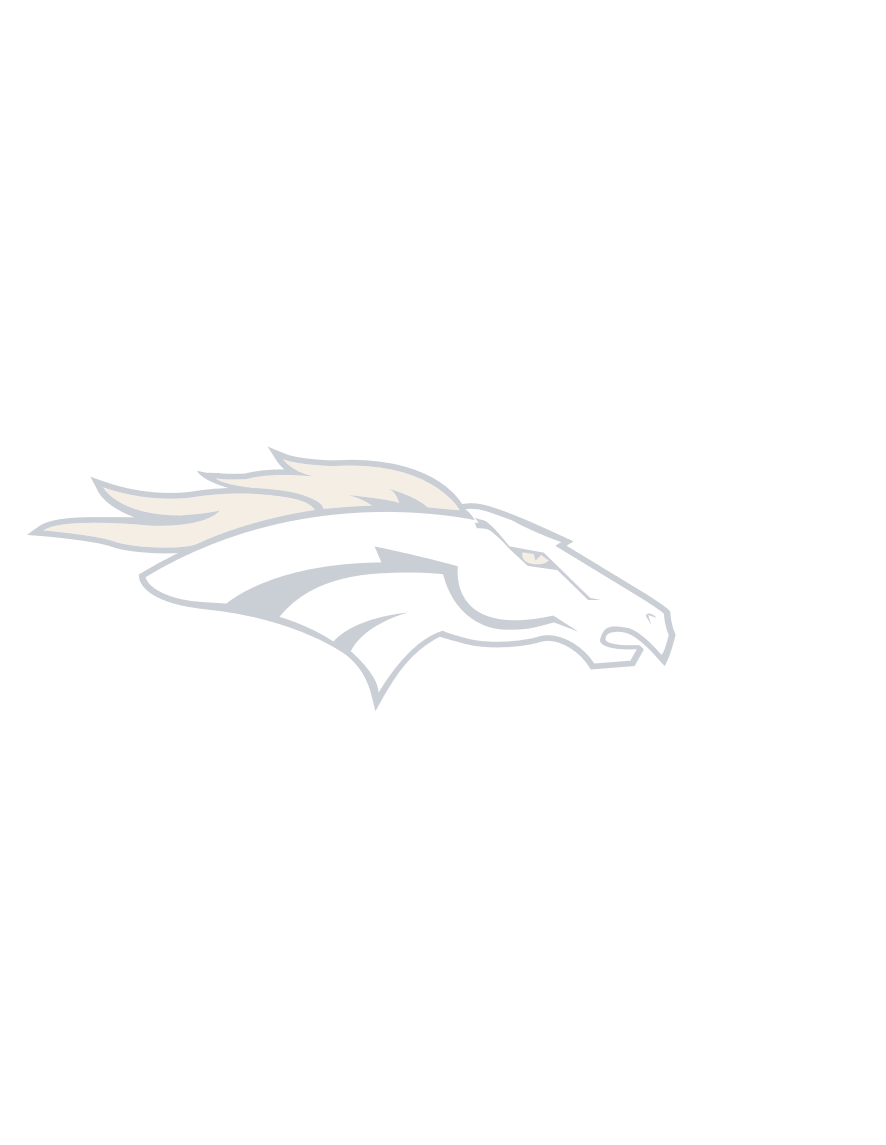 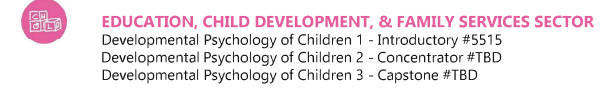 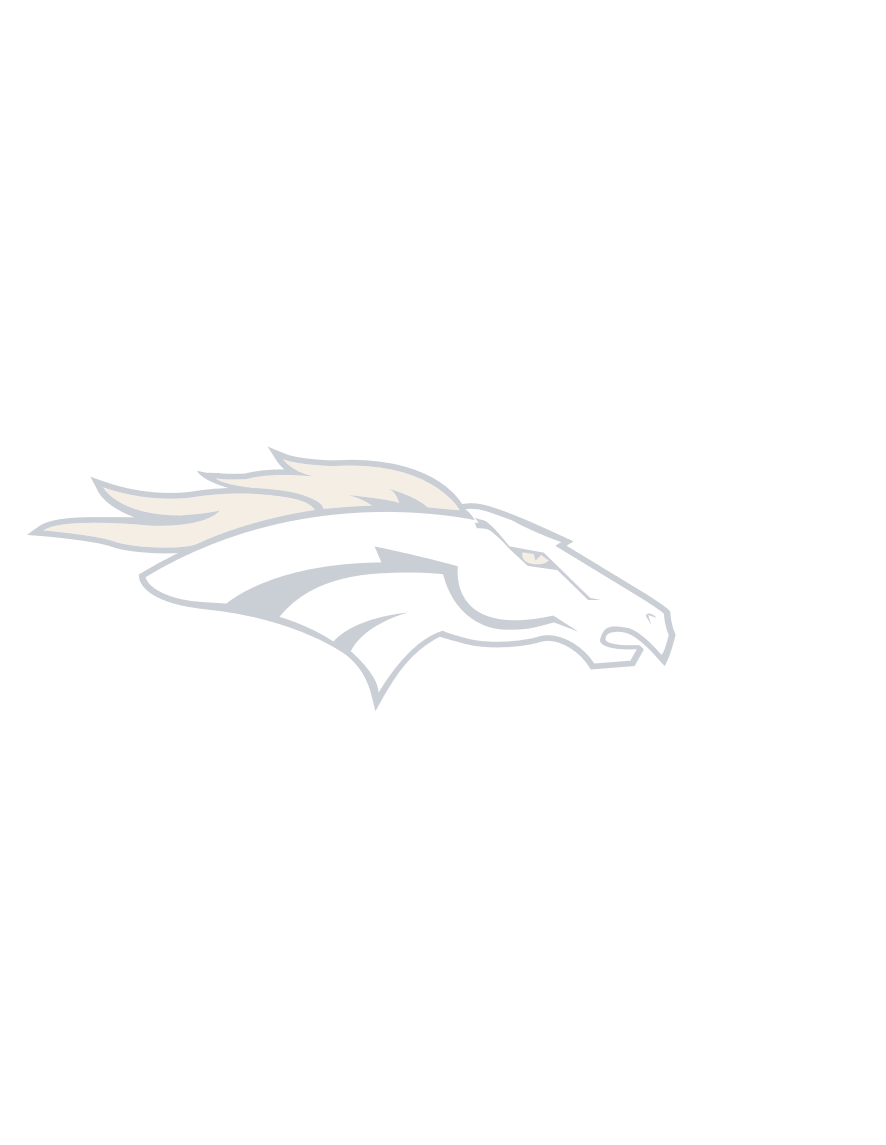 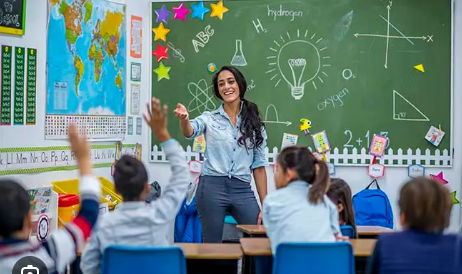 Course 1: Foundations in Education
Teacher: Nicole Cheslar
School year 2023-2024

*Concentrator and Capstone classes will be added in the future!
CONTACT INFORMATION
ADVISOR(S) CONTACT INFORMATION
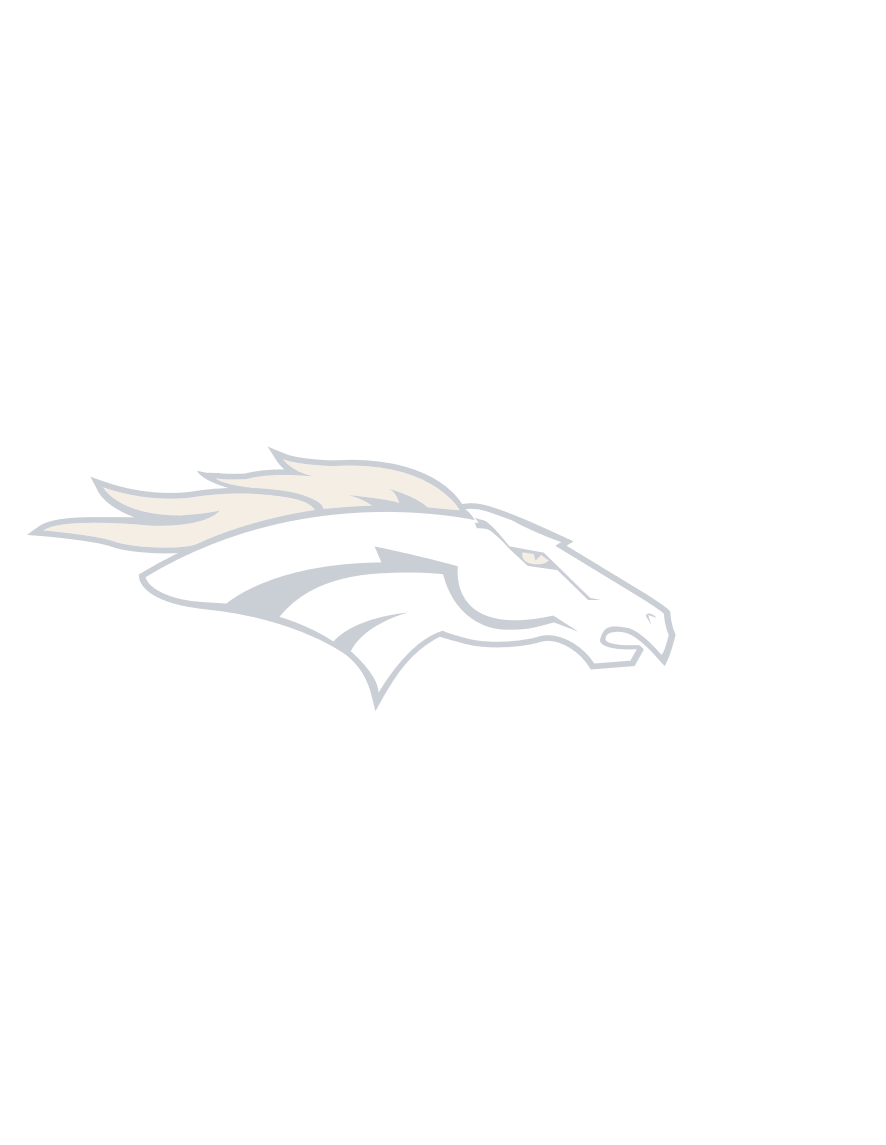 Nicole Cheslar
CTE Education Teacher/Advisor
www.vmhs.net
(951) 894-5750 ext. 6725
ncheslar@murrieta.k12.ca.us
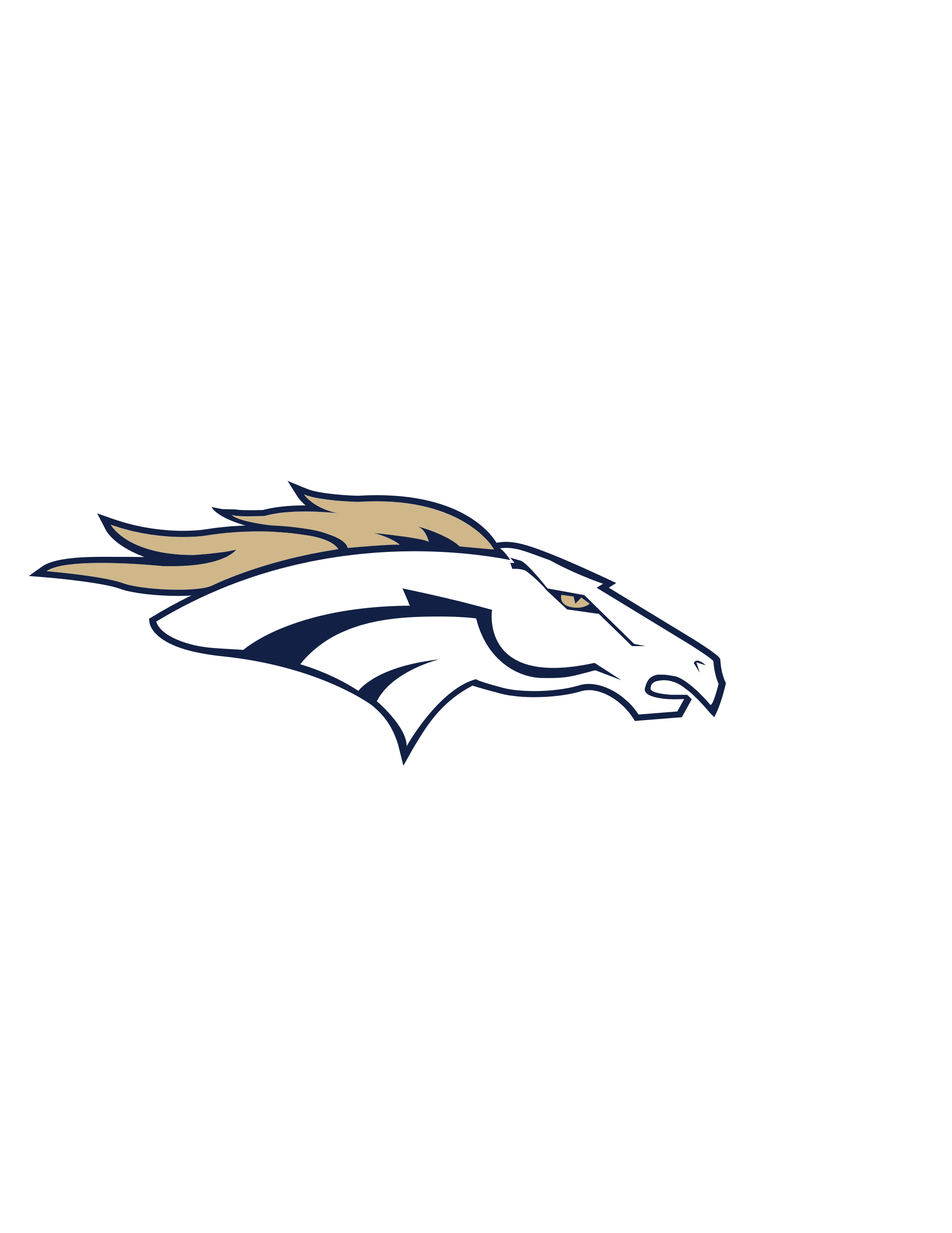 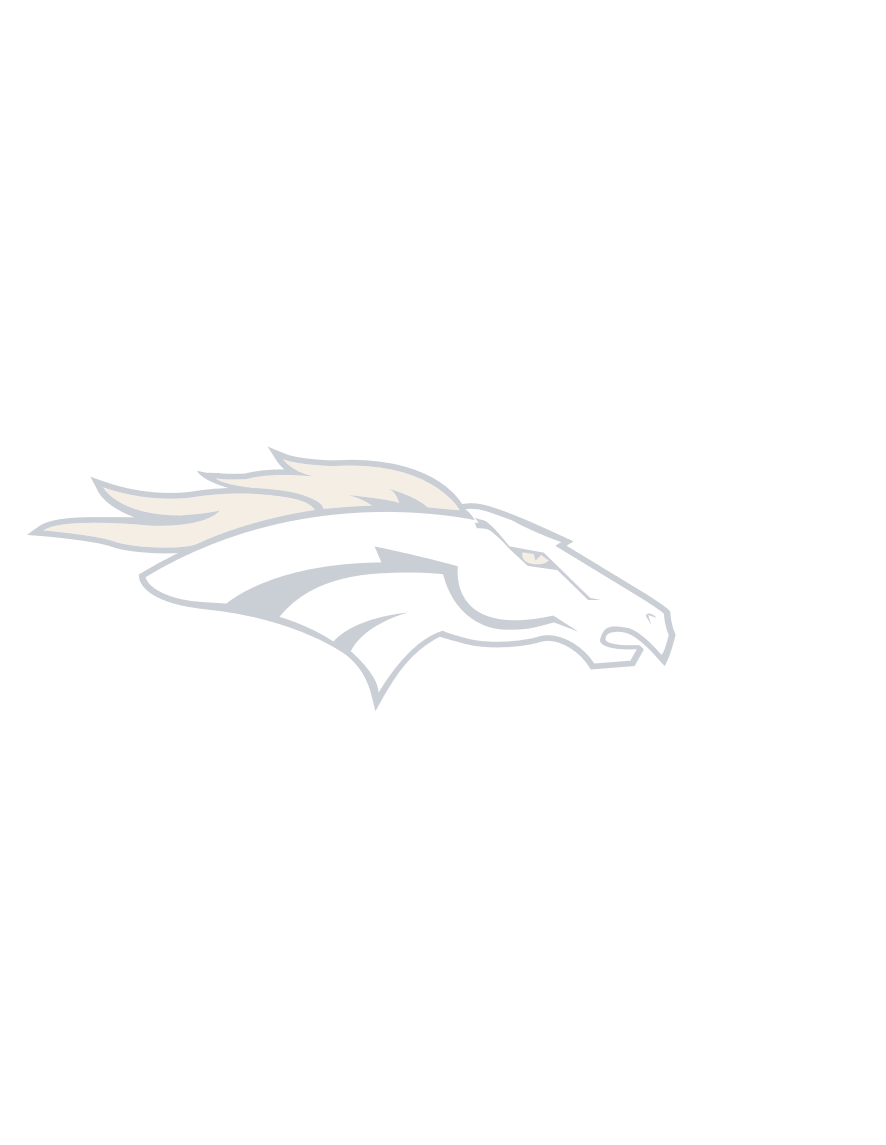 Career Readiness >> Pathway Choice
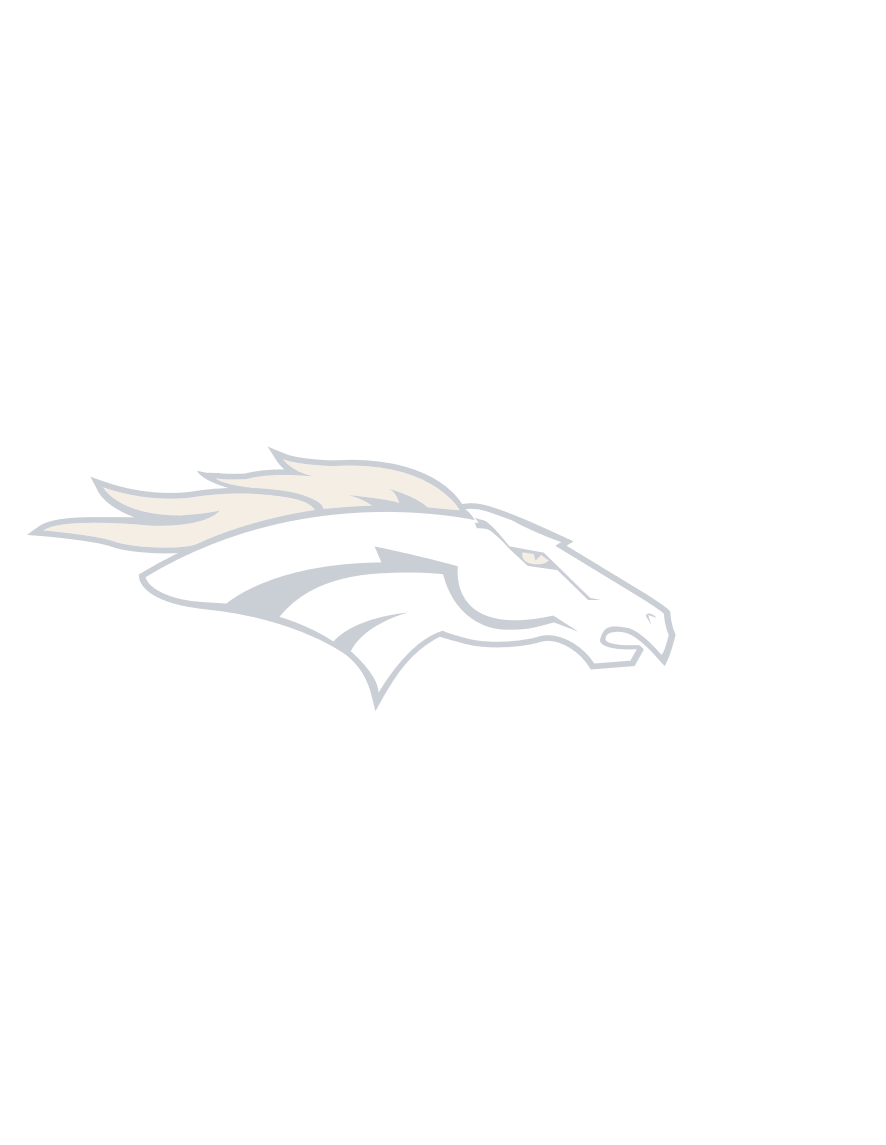 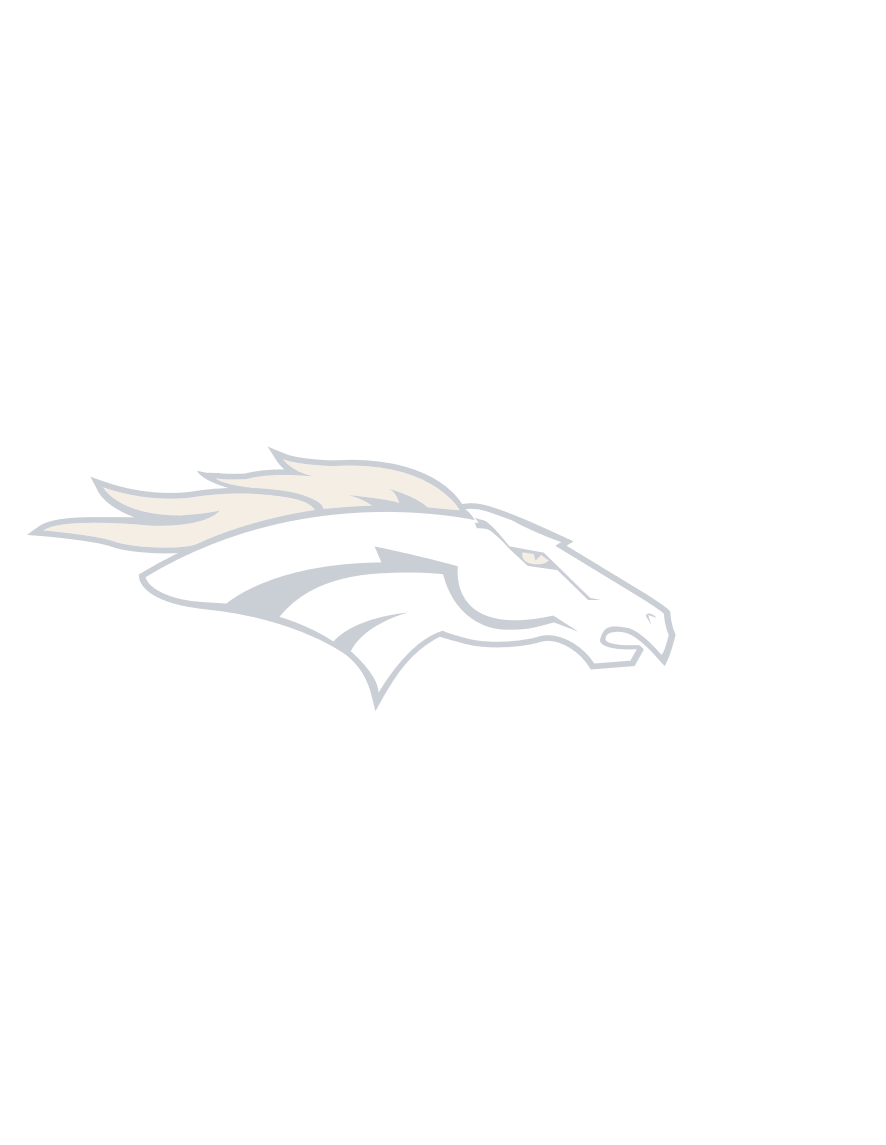 Prepare for your future by exploring careers and acquire job specific skills through:
 ✔ Technical Training
✔ Hands-on learning and participation in
✔ Work-based learning activities while obtaining
✔ Advanced technical training
✔ You can receive college credit while in high school
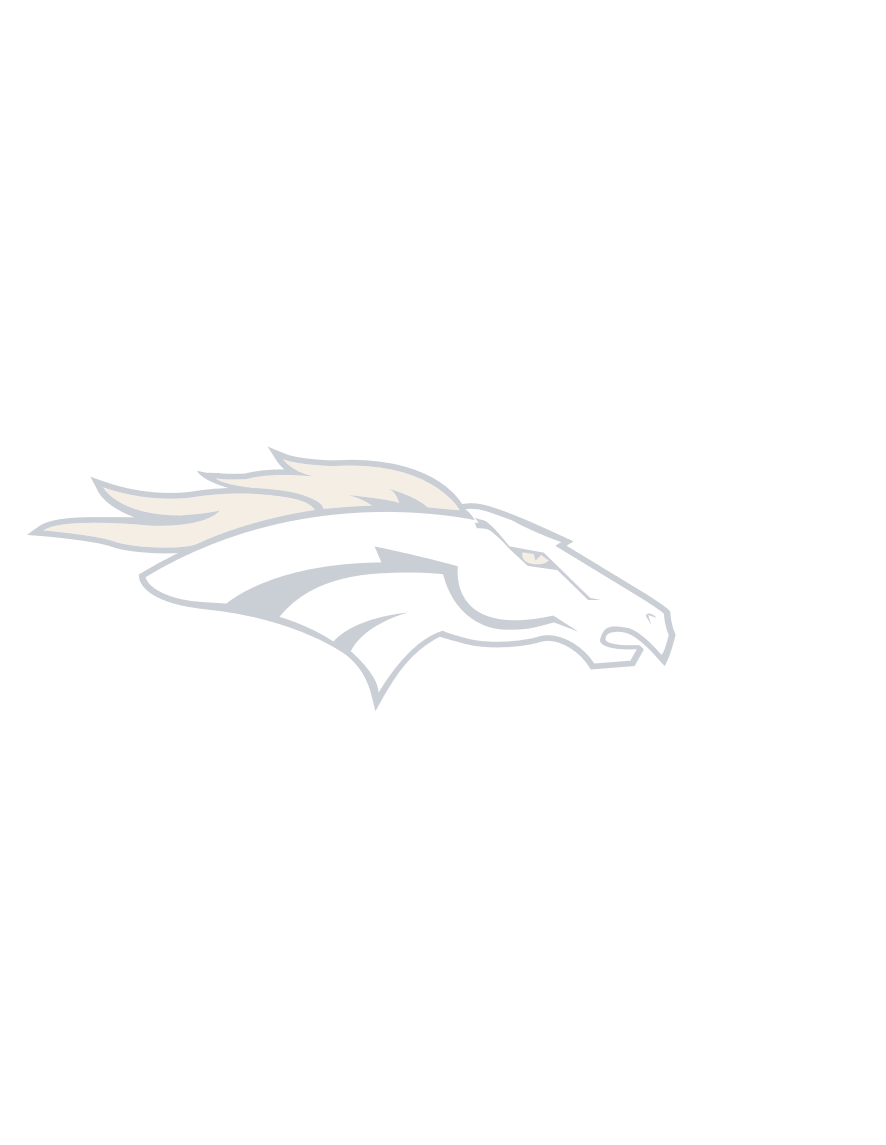 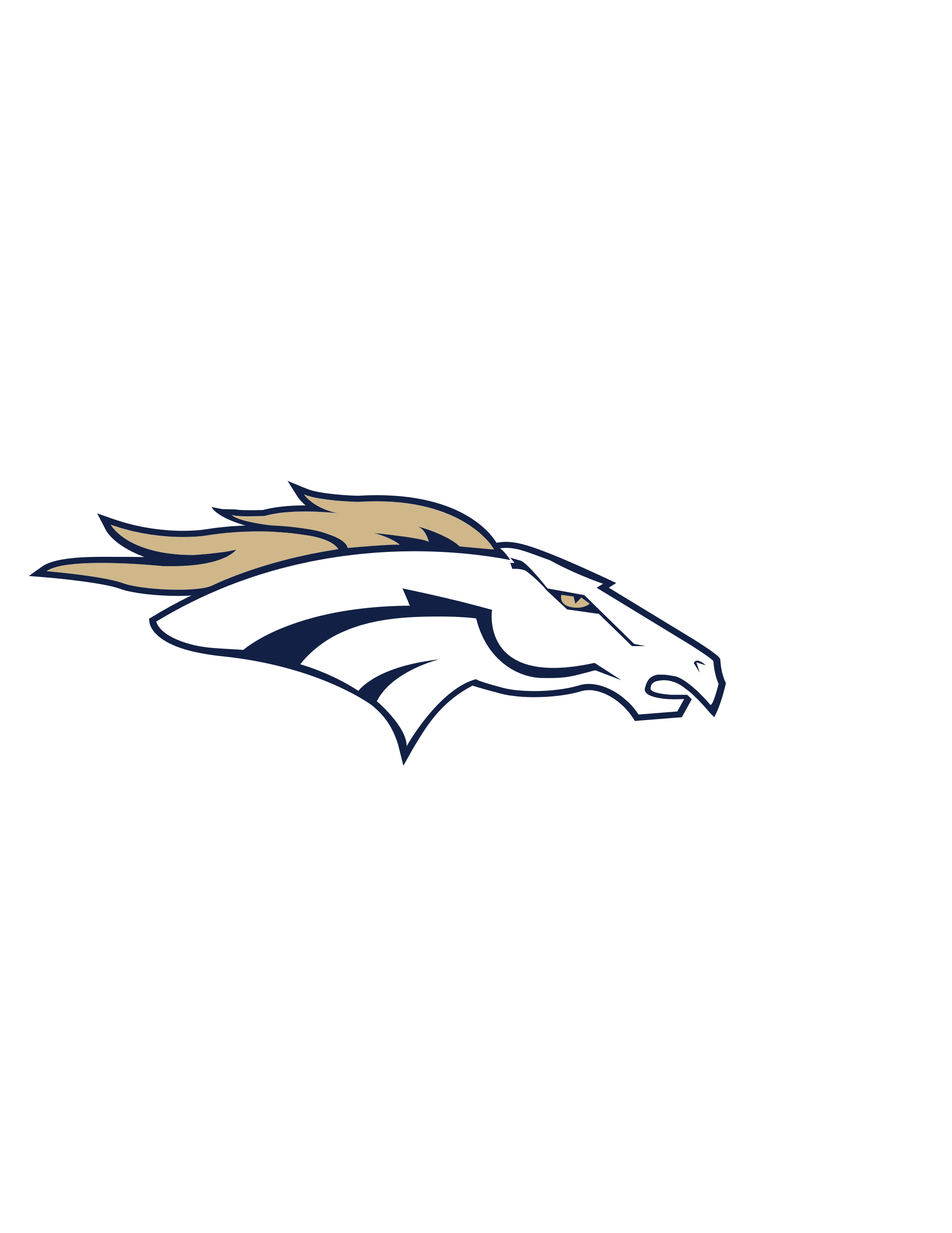 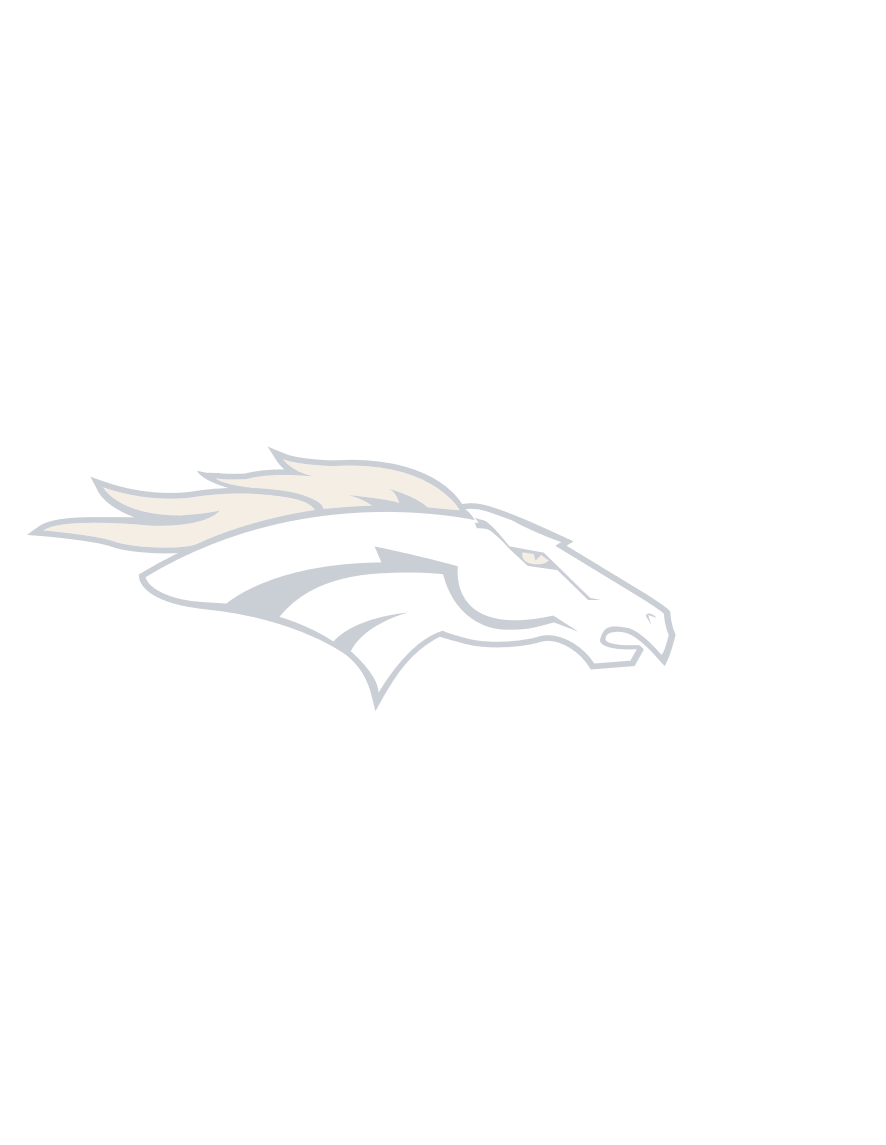 Career Readiness >> Pathway Choice
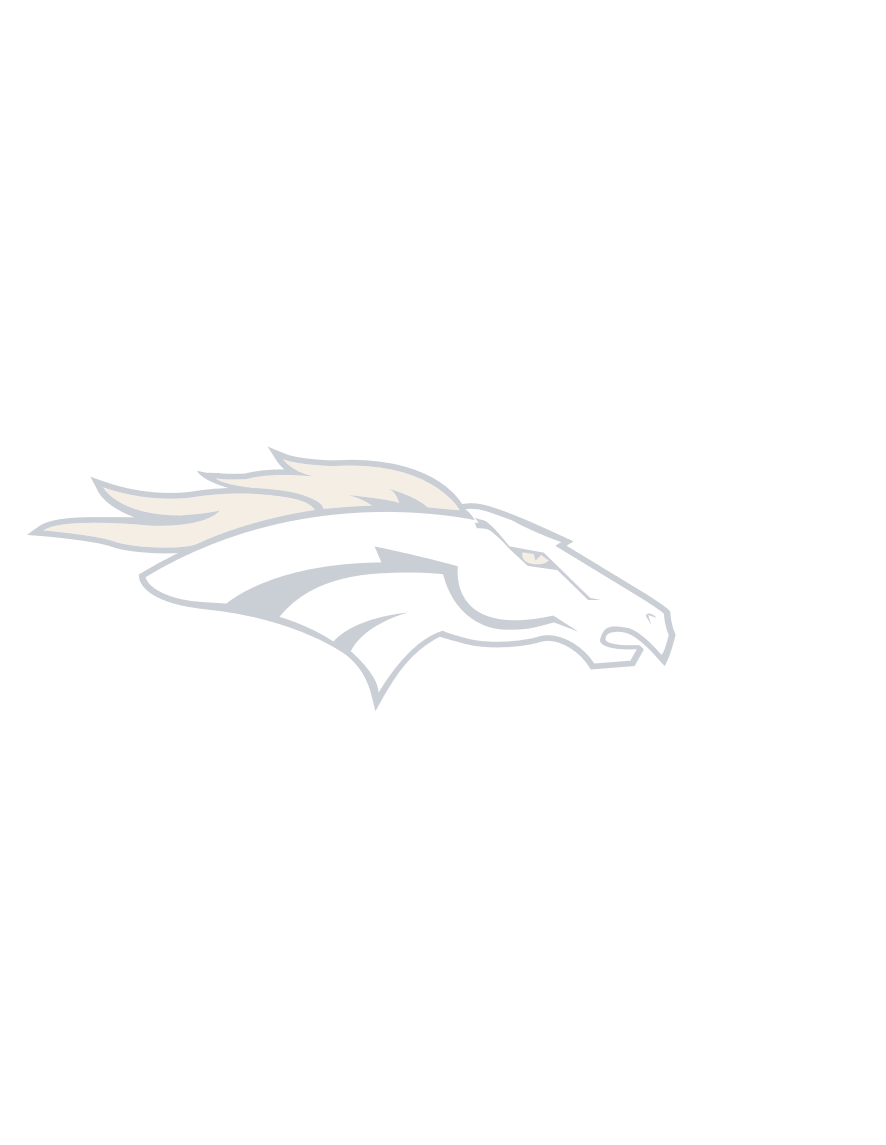 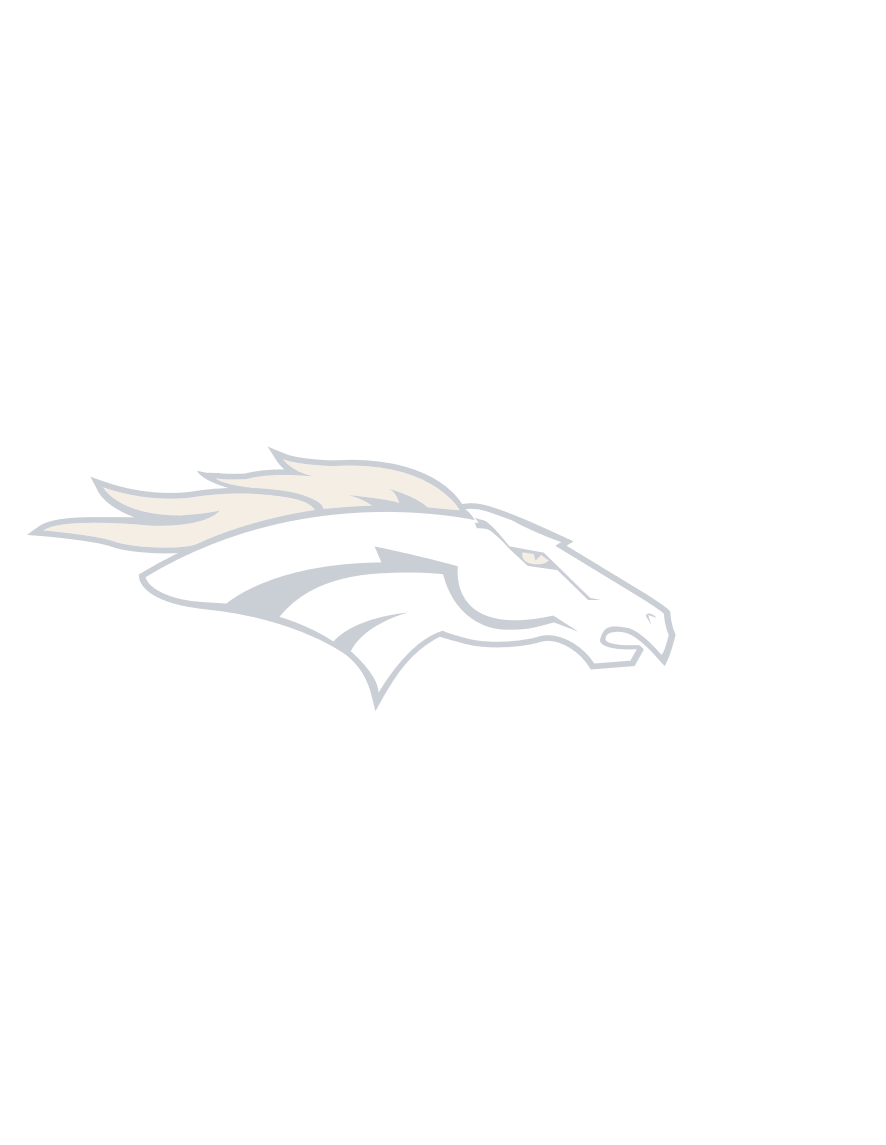 ALL PROGRAMS OF STUDY WILL OFFER A COMPLETE 2-3 COURSE SEQUENCE PROVIDING AN:
Introductory Course
Concentrator Course
Capstone Course

See your course catalog for specific program descriptions and prerequisites or see your counselor or CTE Teacher/Staff for additional information.
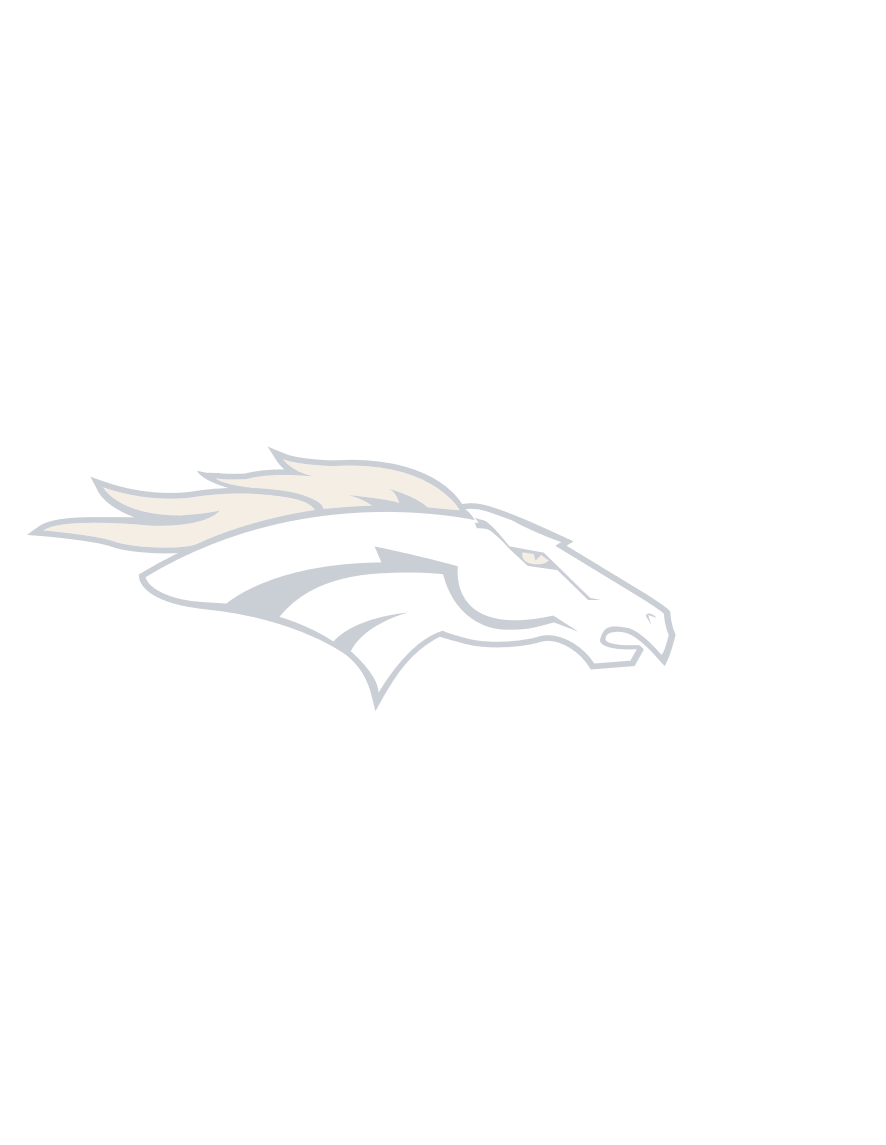 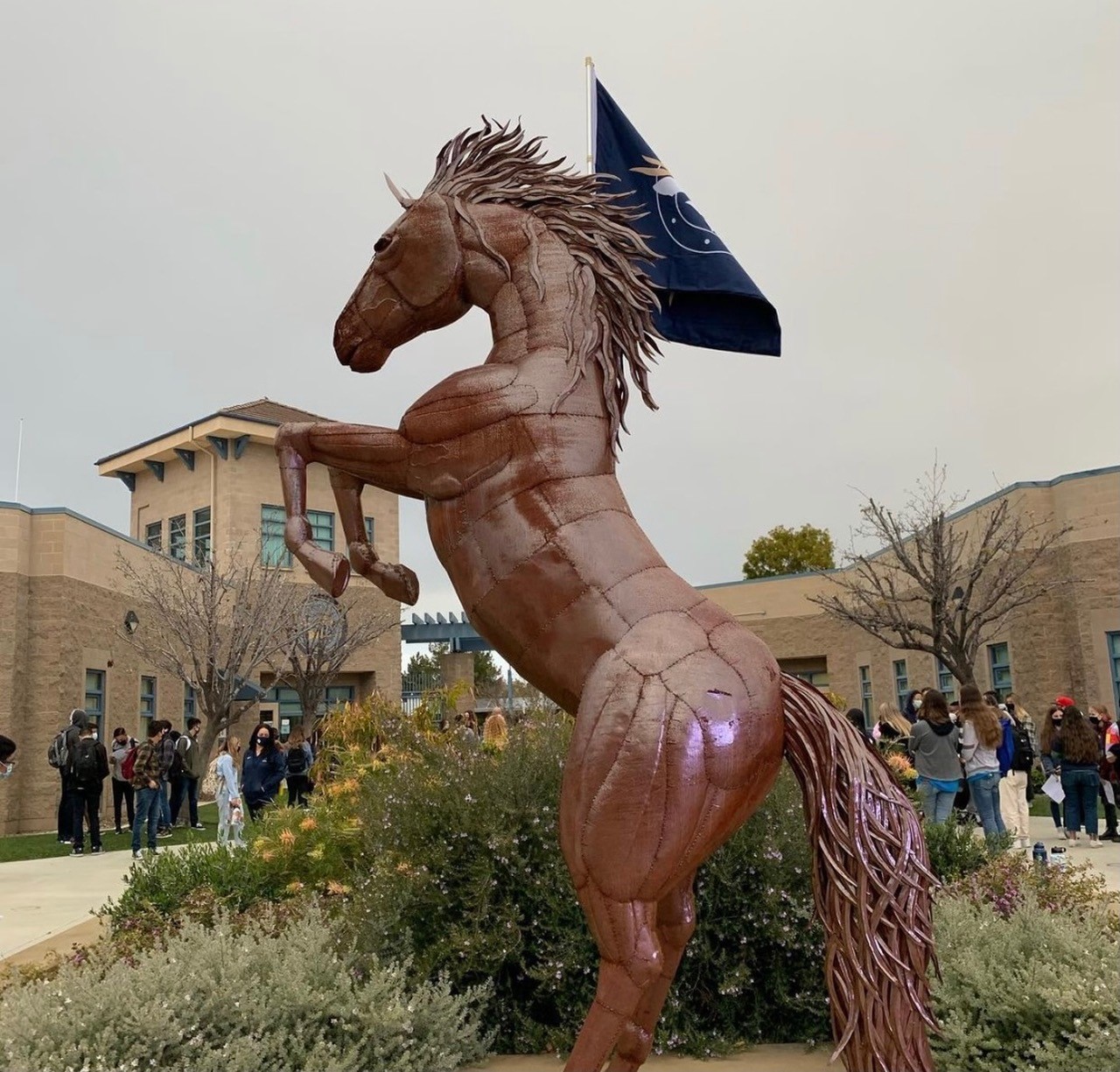 GO BRONCOS!
Presented by:
Mrs. Guia M. Blaske
CTE-Engineering Teacher
CTE-ICT Department Chairman
VISTA MURRIETA HIGH SCHOOL

January 30, 2024
Character    Leadership    Attitude    Scholarship   Service